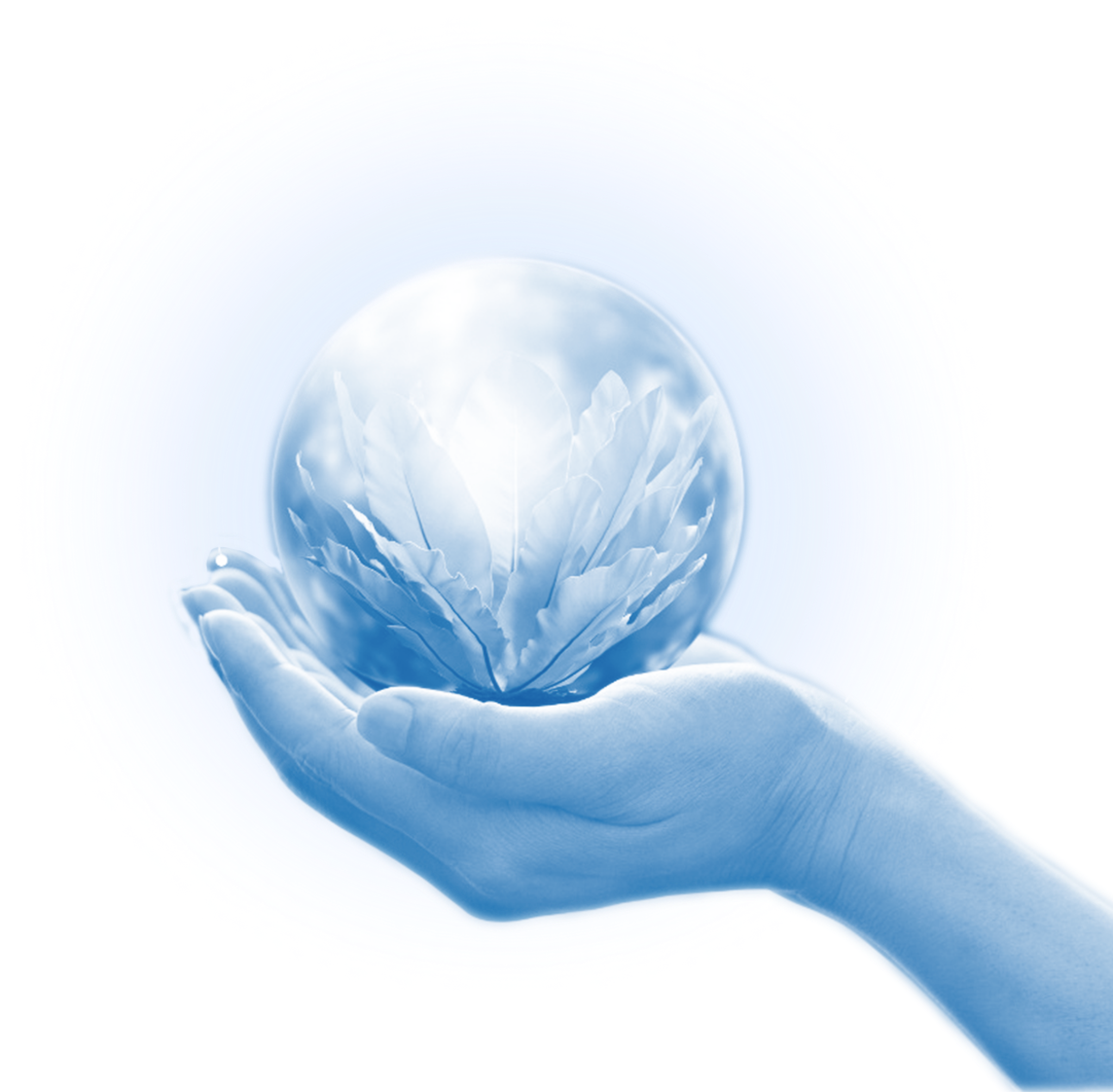 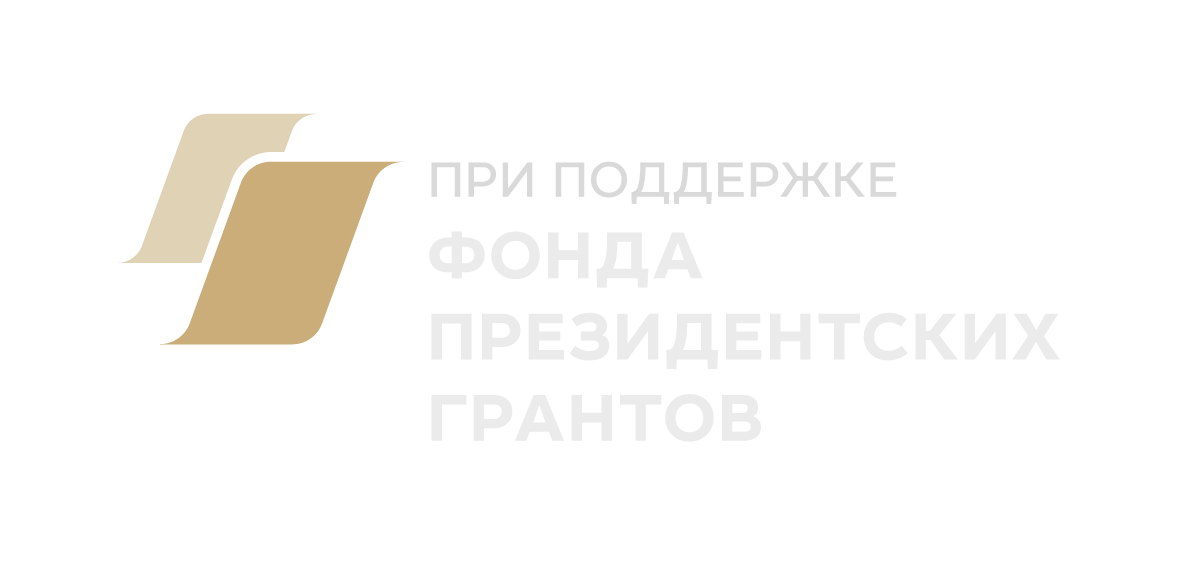 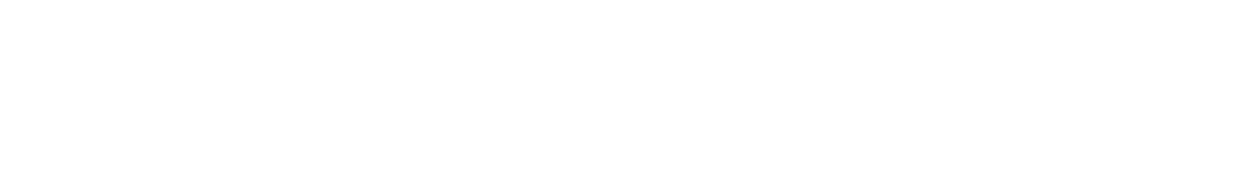 «Добрая экология»
Программа экологического просвещения для государственных, некоммерческих и благотворительных организаций в различных регионах России
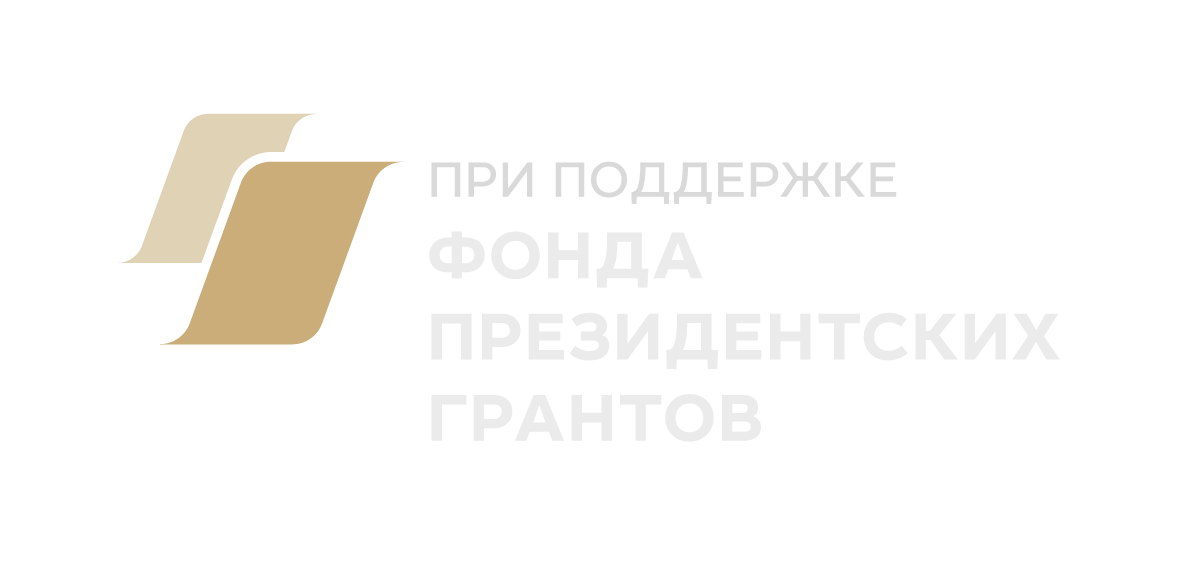 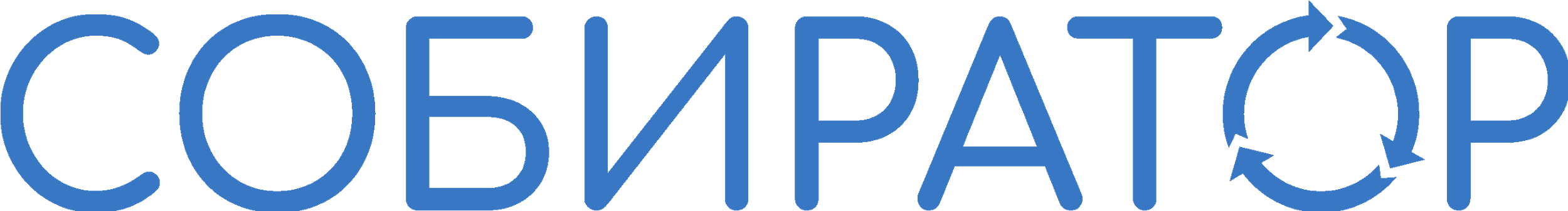 ОЧНАЯ ВСТРЕЧА: 9 июня 10:30 
Экоцентр Собиратора по адресу: г. Москва, Кавказский бульвар 56 стр 12 (м. Кантемировская)
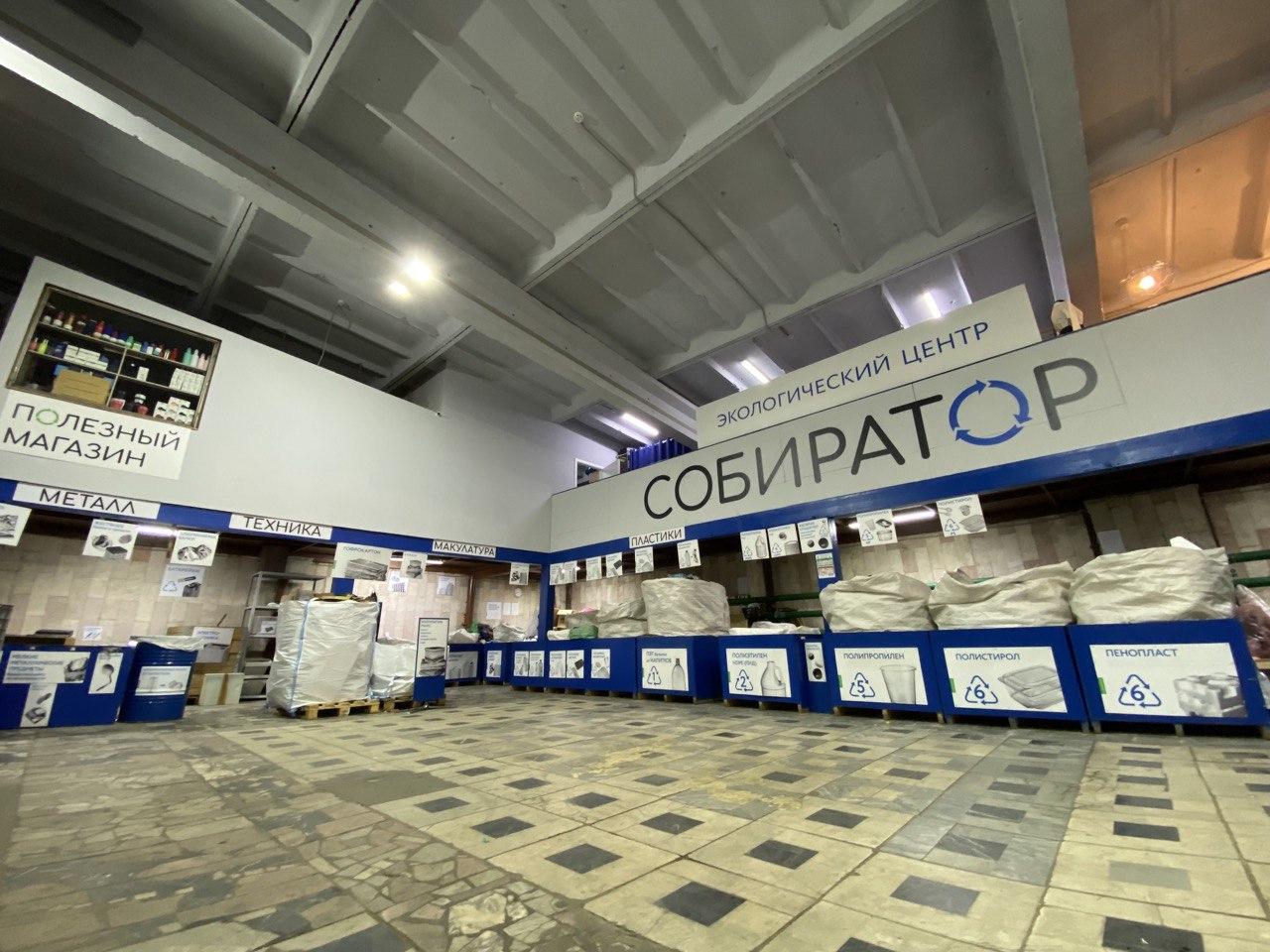 РЕГИСТРАЦИЯ:
в июне:
9.06 (вс) в 10.30
23.06 (вс) в 10.30
 
в июле:
07.07 (вс) в 10.30
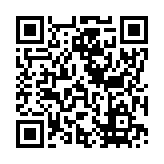 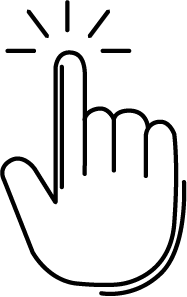 ССЫЛКА
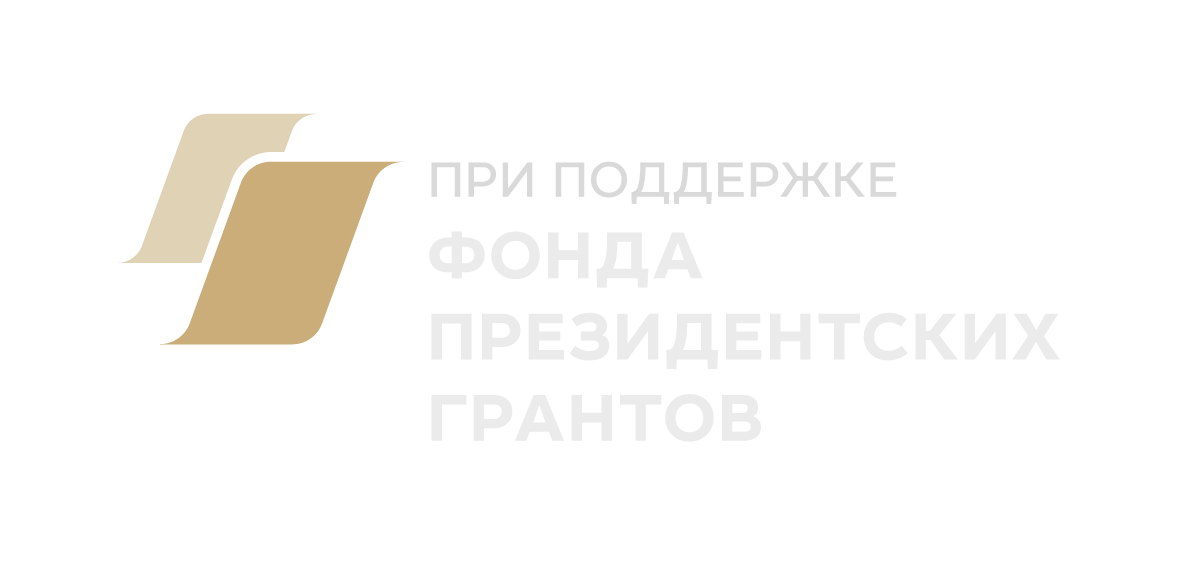 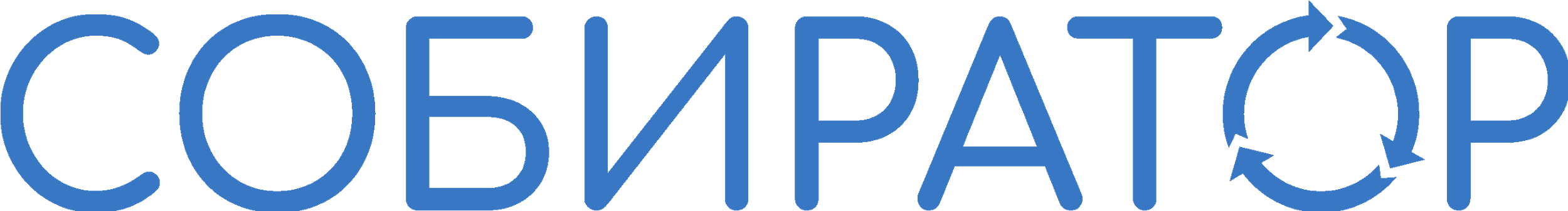 Форма обратной связи
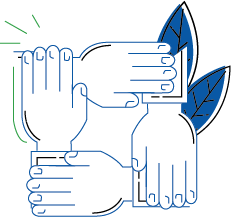 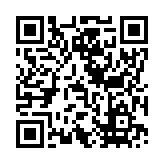 Помогите нам сделать для вас лучший сервис!
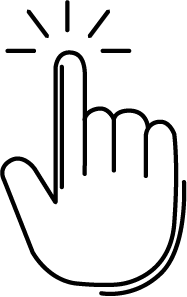 ССЫЛКА
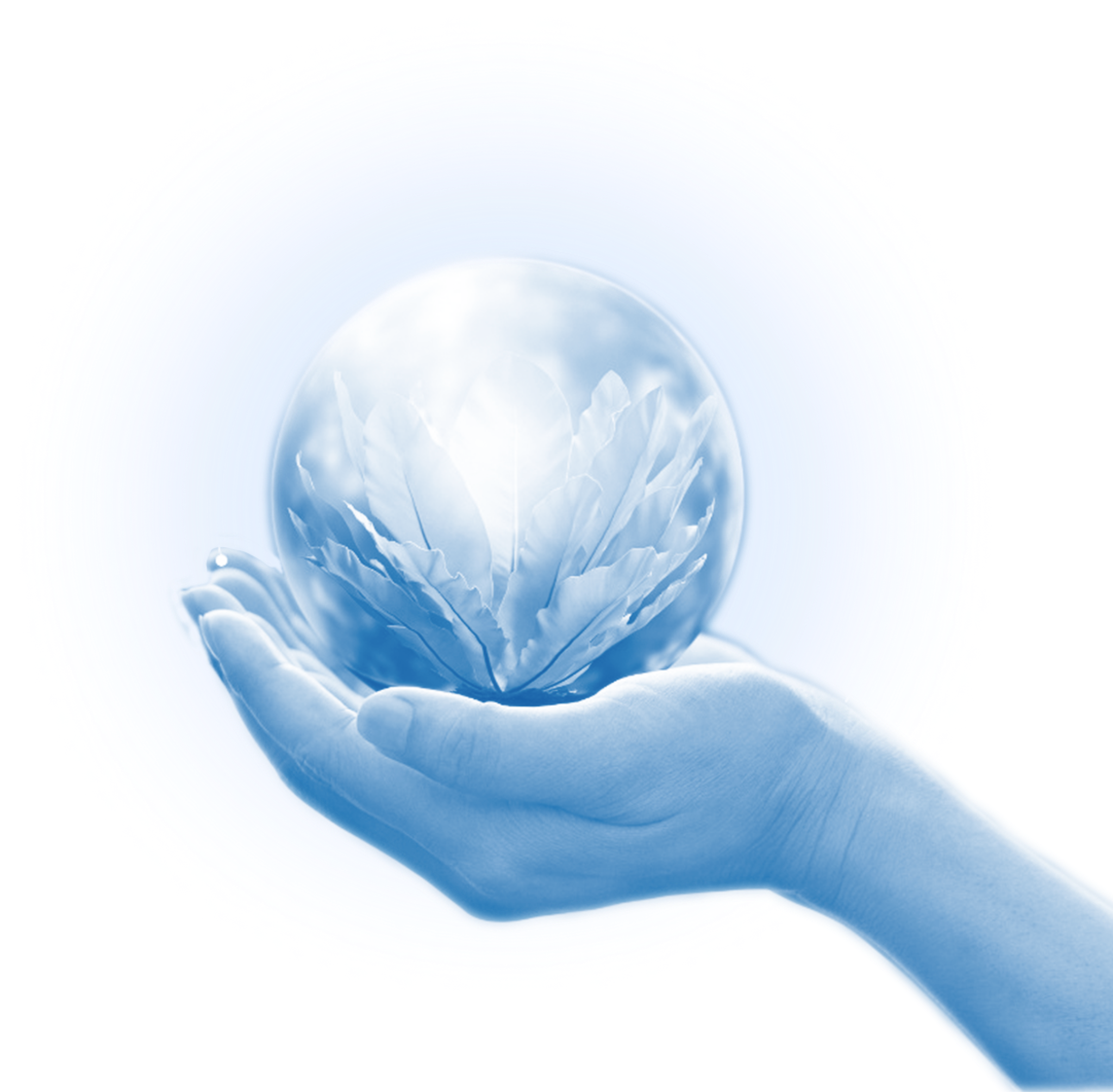 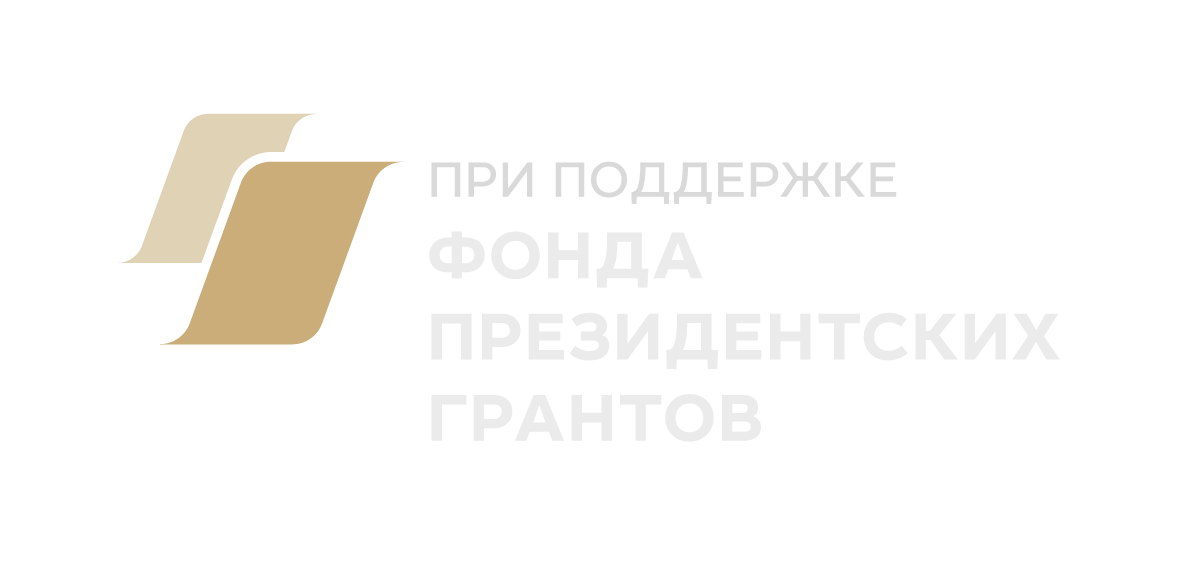 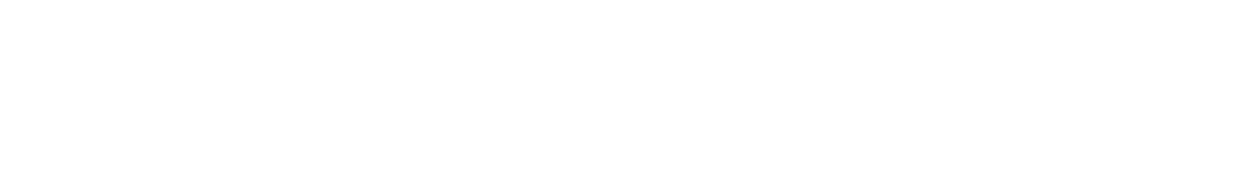 Лучшие практики в создании экологичных пространств
ТЕМА
Валерия Сидорова
СПИКЕР
руководитель отдела просвещения компании Собиратор
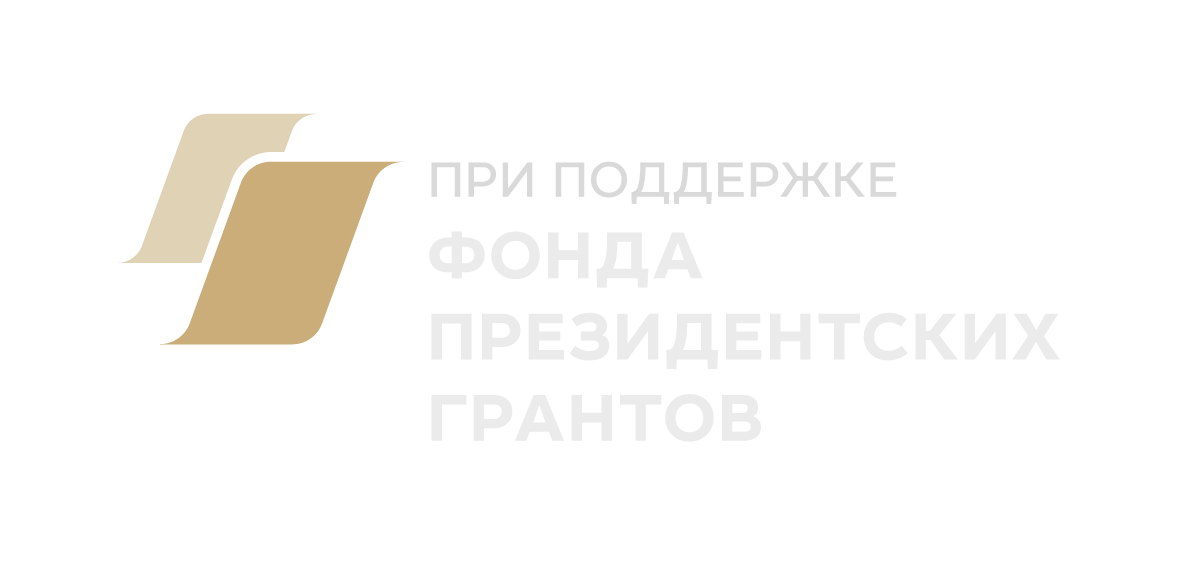 в создании экологичных пространств
ЛУЧШИЕ ПРАКТИКИ
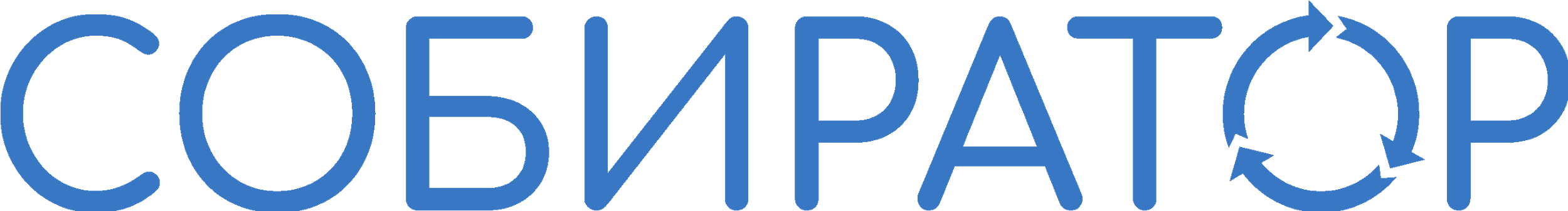 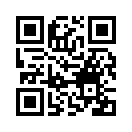 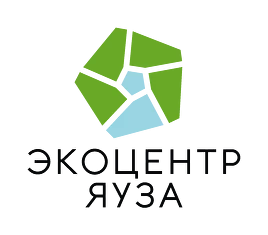 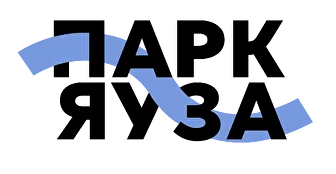 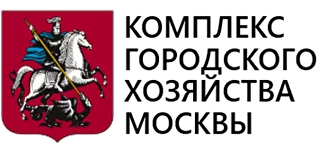 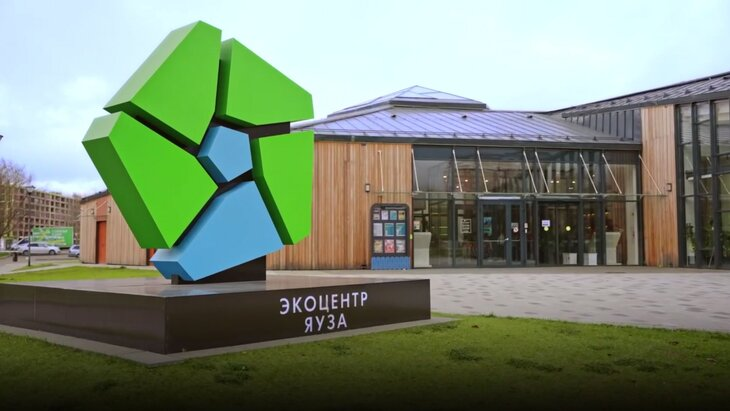 Интерактивная экспозиция из 5 тематических зон
«Природа», «Человек», «Город», 
«Экотехнологии», «Профлаборатория»
Лекции, экскурсии, настольные игры
Мастер-классы и праздники
Экопрогулки и квесты
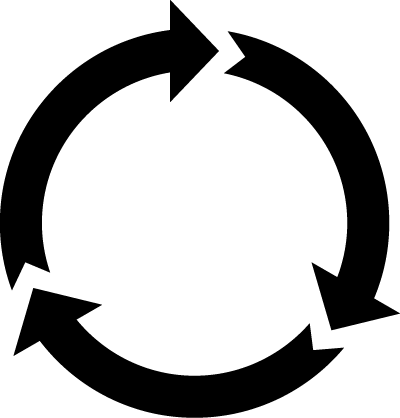 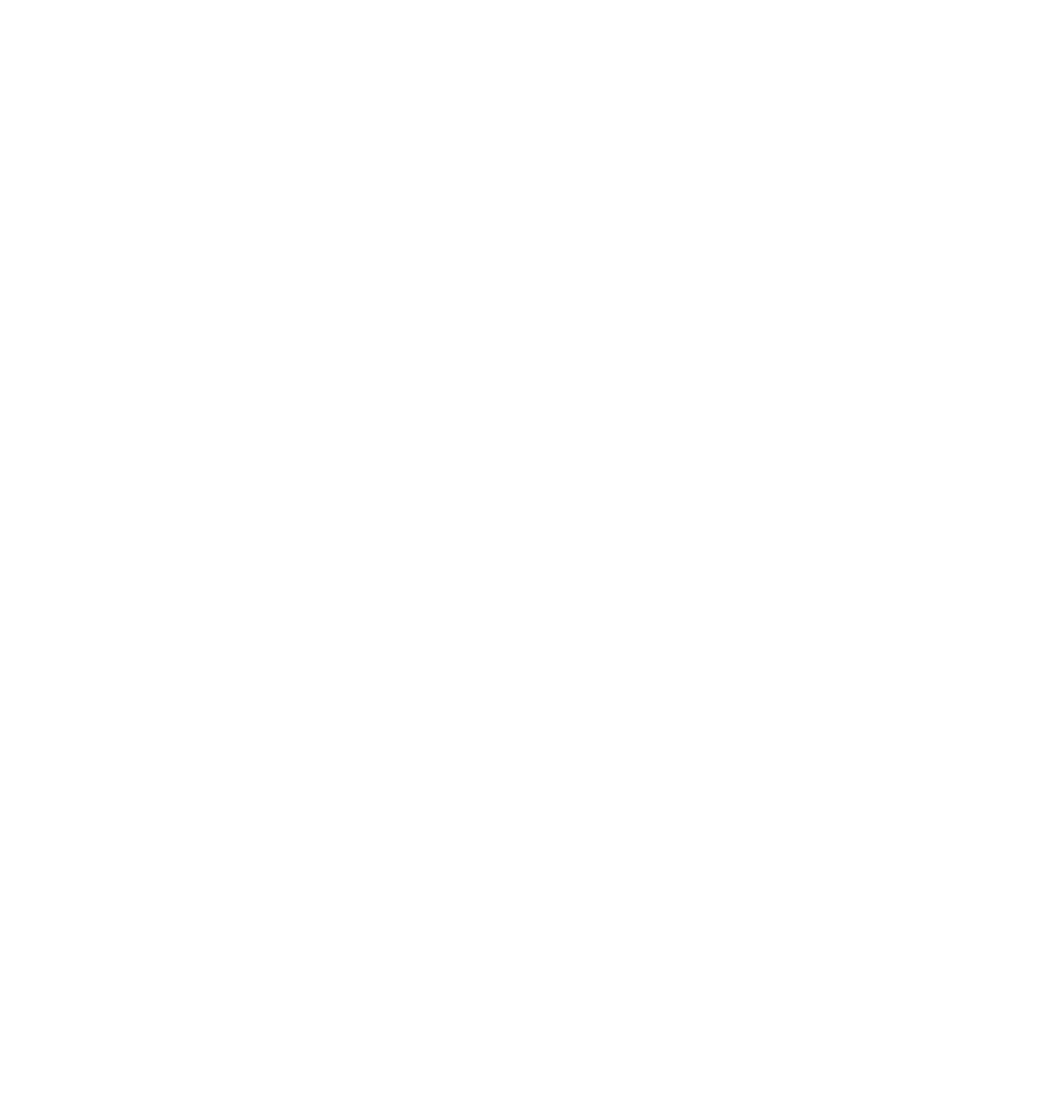 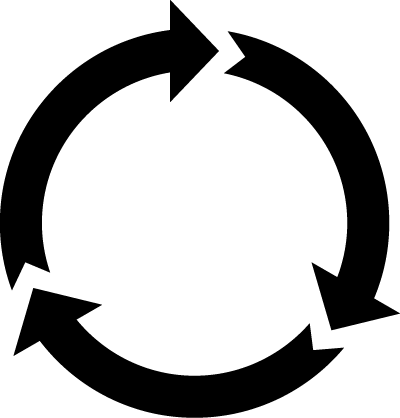 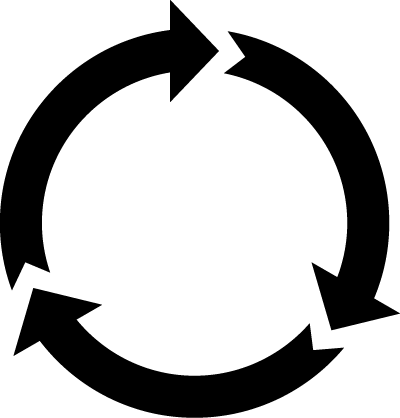 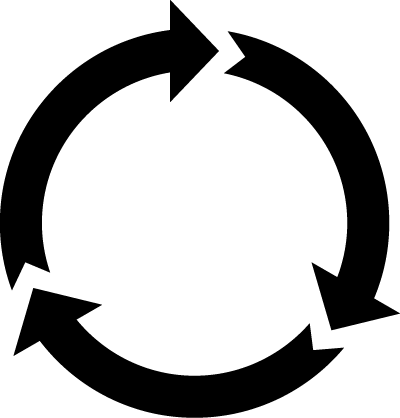 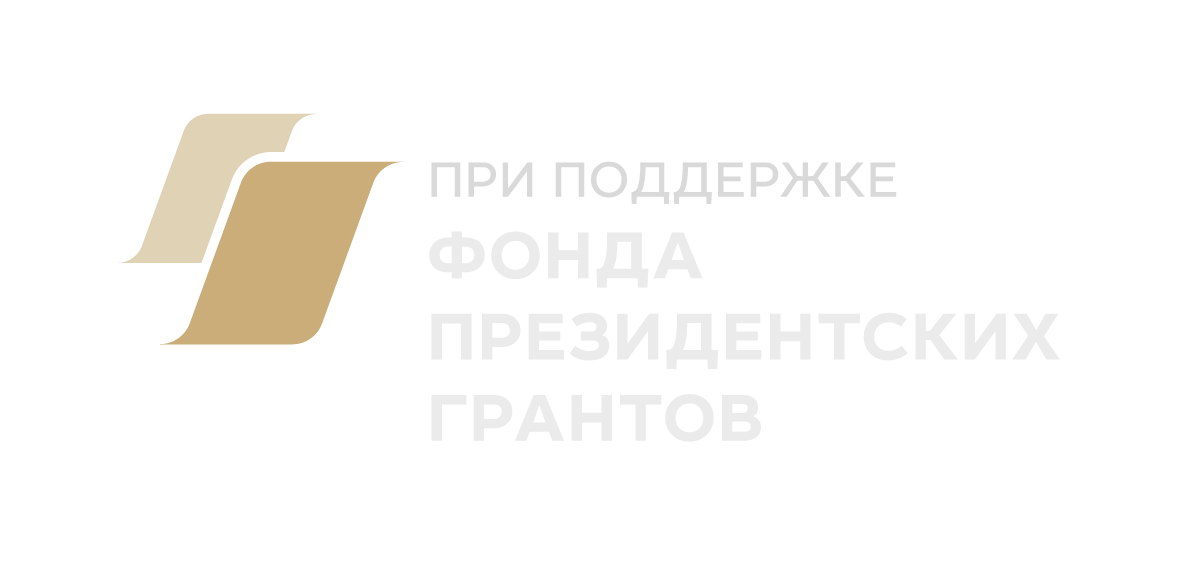 в создании экологичных пространств
ЛУЧШИЕ ПРАКТИКИ
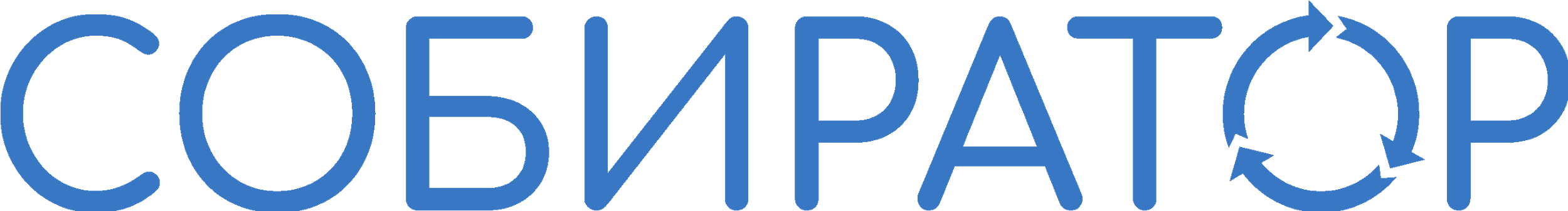 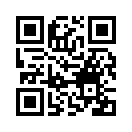 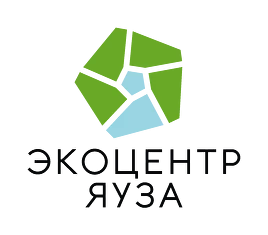 молодёжный клуб РГО
экологические профессии
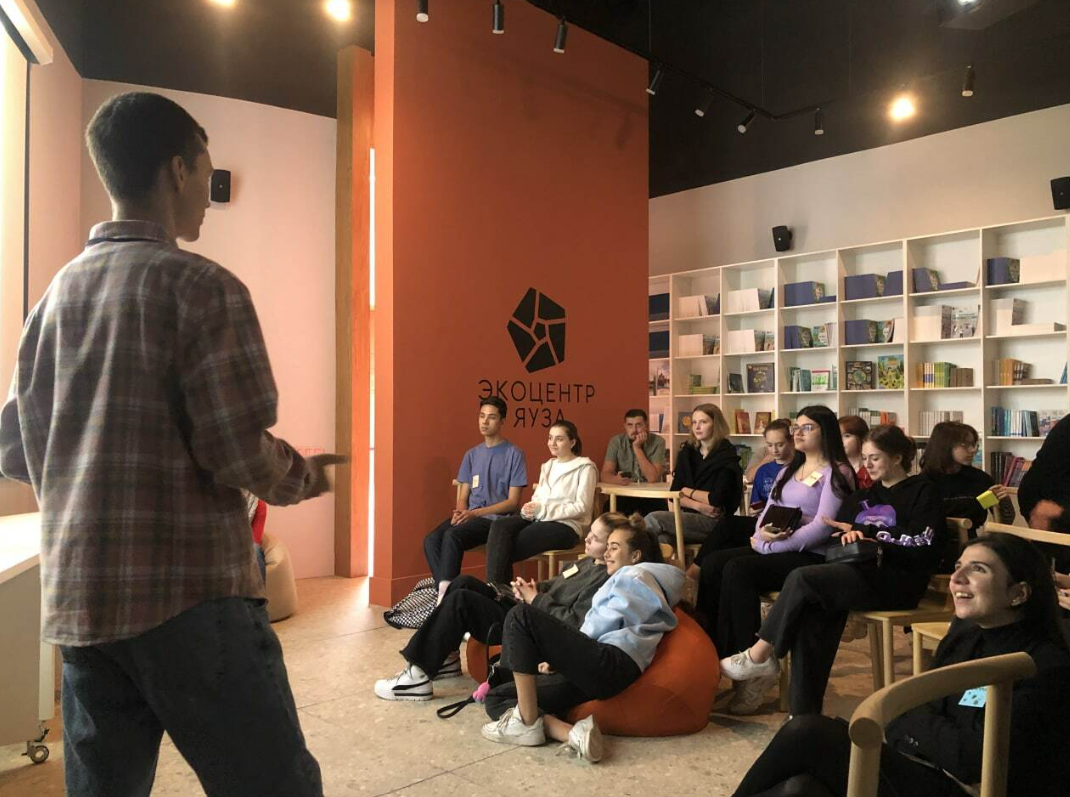 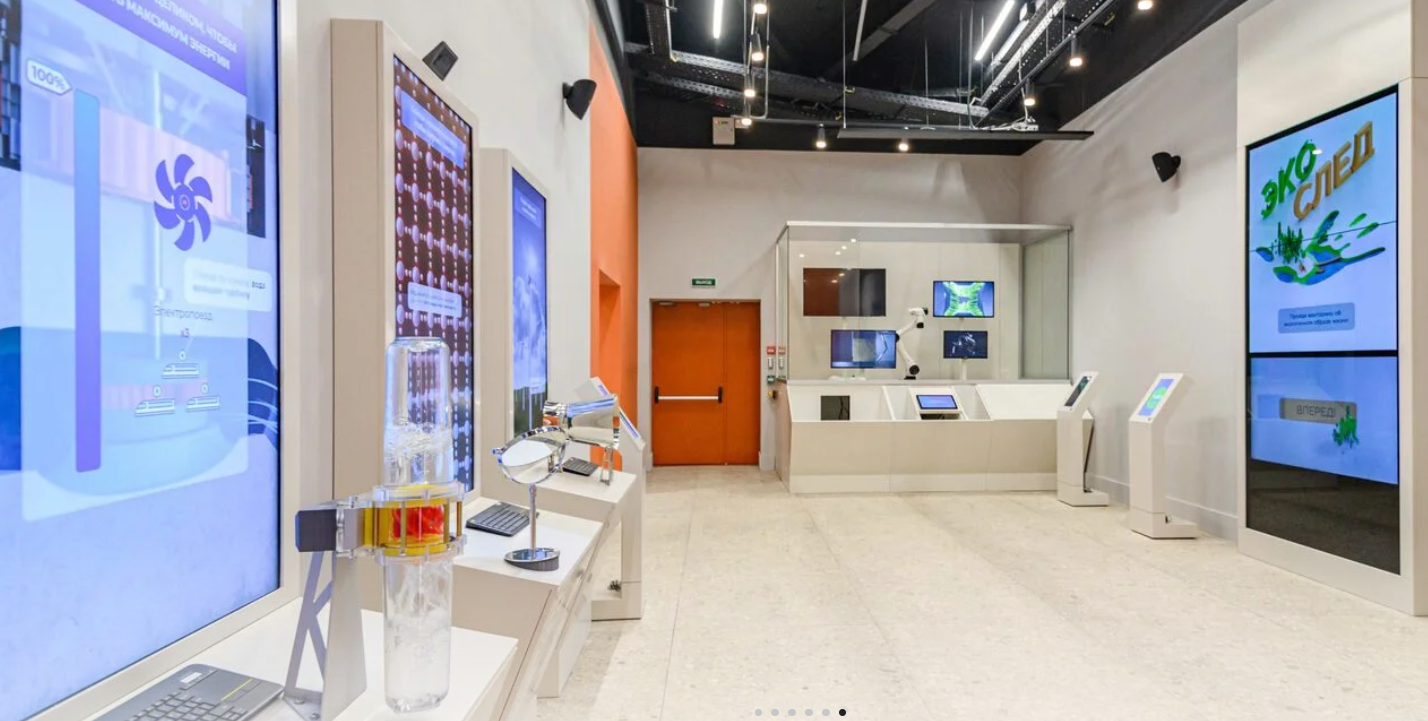 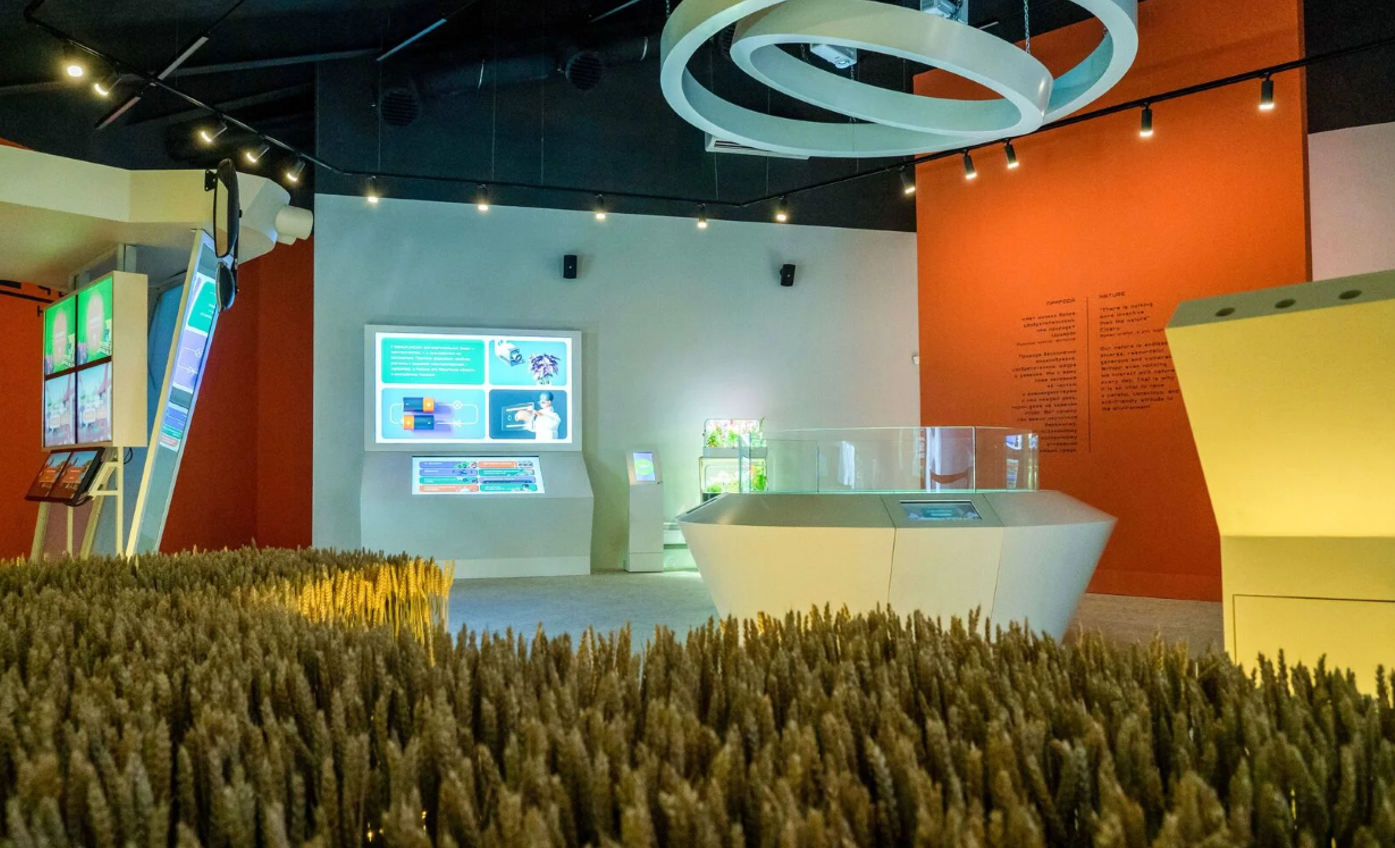 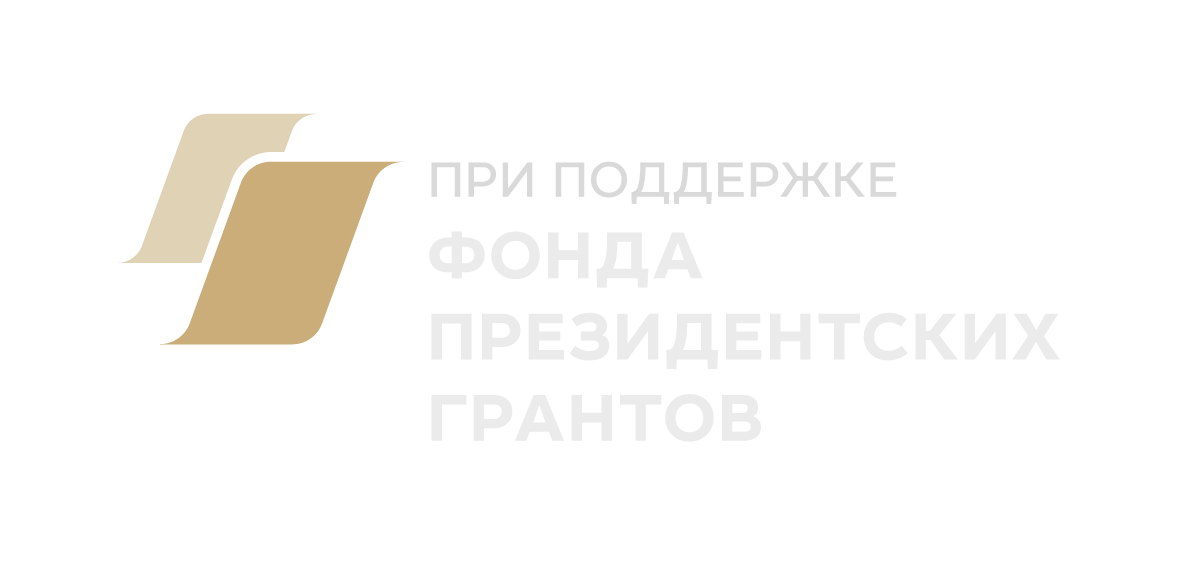 в создании экологичных пространств
ЛУЧШИЕ ПРАКТИКИ
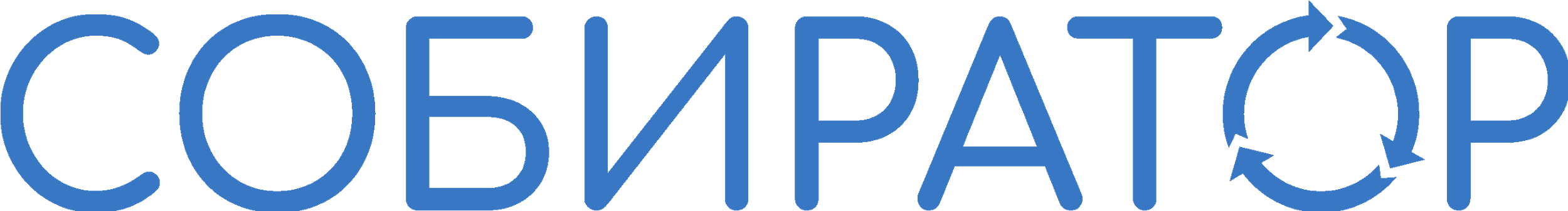 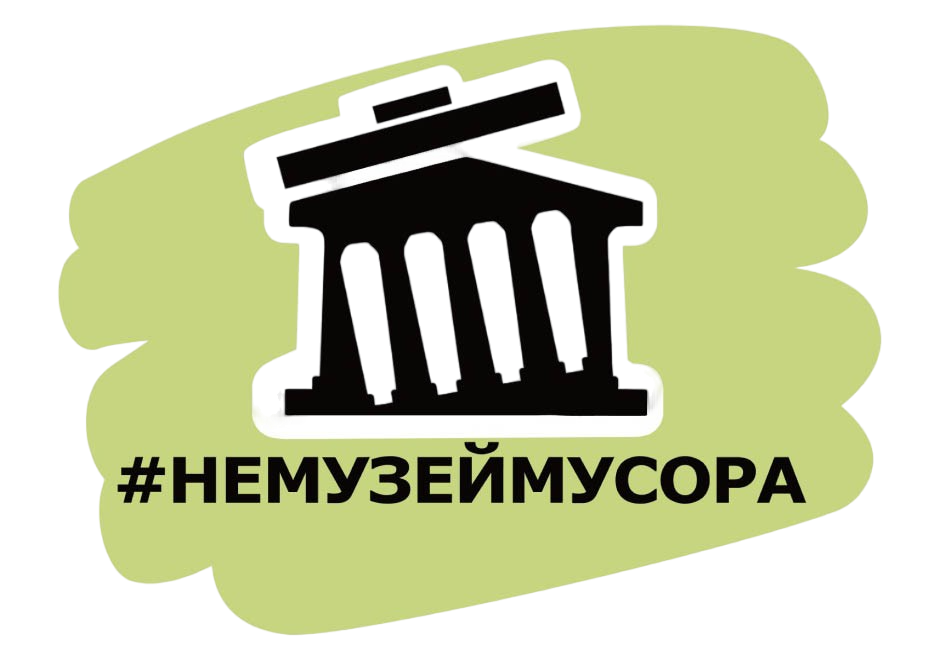 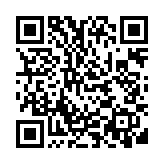 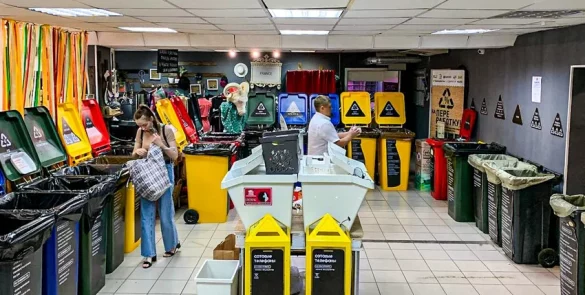 Экскурсии для разных возрастов
зона креативных мастер-классов
Пункт приема вторсырья
экспозиция переработки вторсырья
#немагазин товаров на разлив, без упаковки и в свою тару
локация осознанного потребления;
локации осознанного отношения к природе и ресурсам
Зона буккроссинга 
Локация “советская квартира”/“современная квартира”
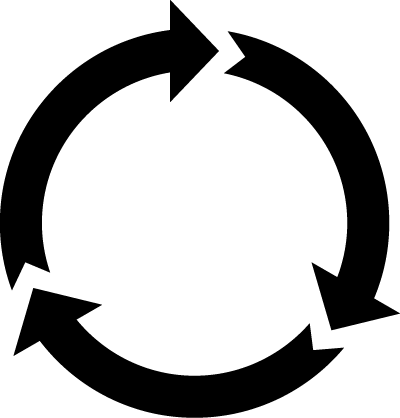 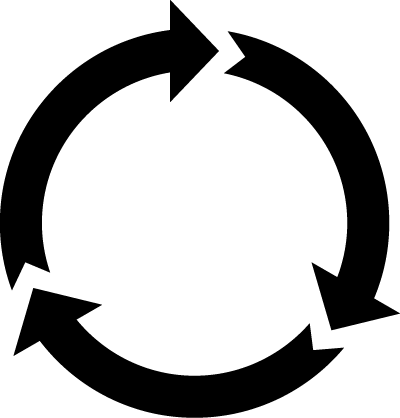 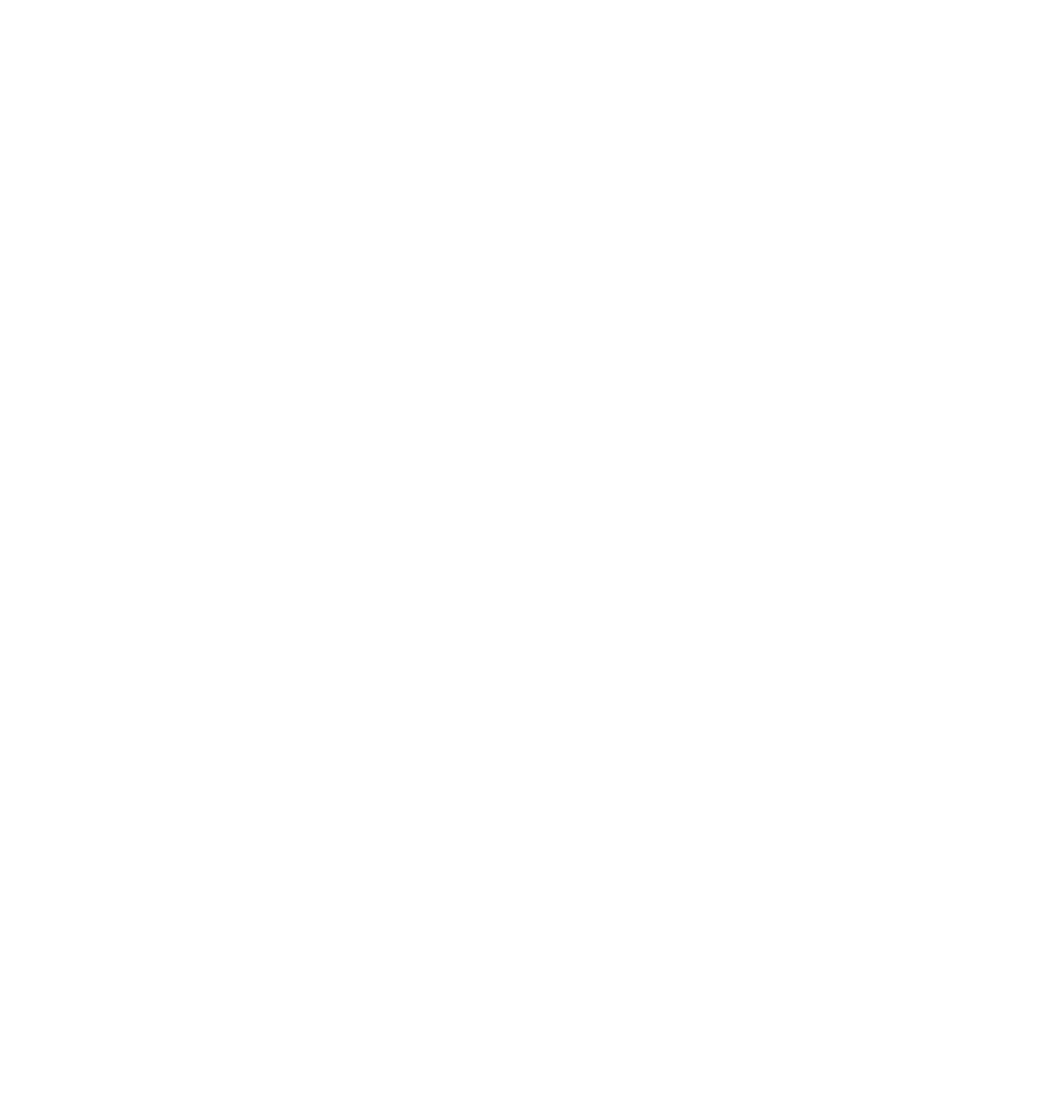 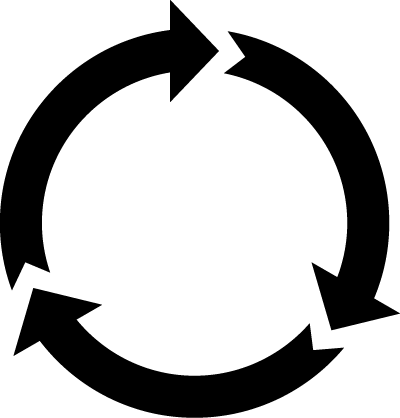 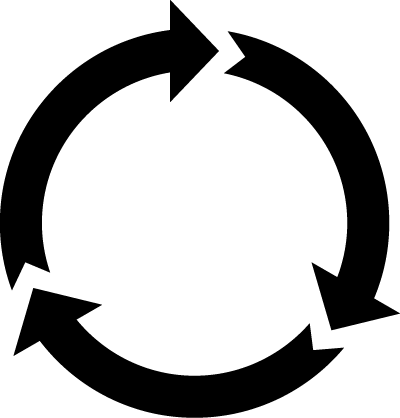 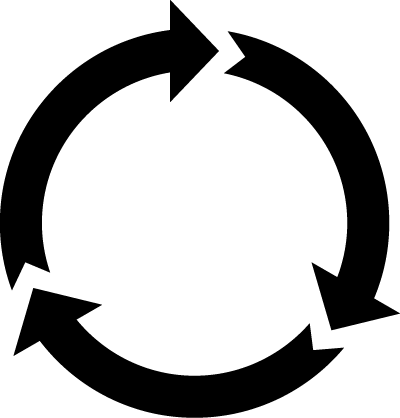 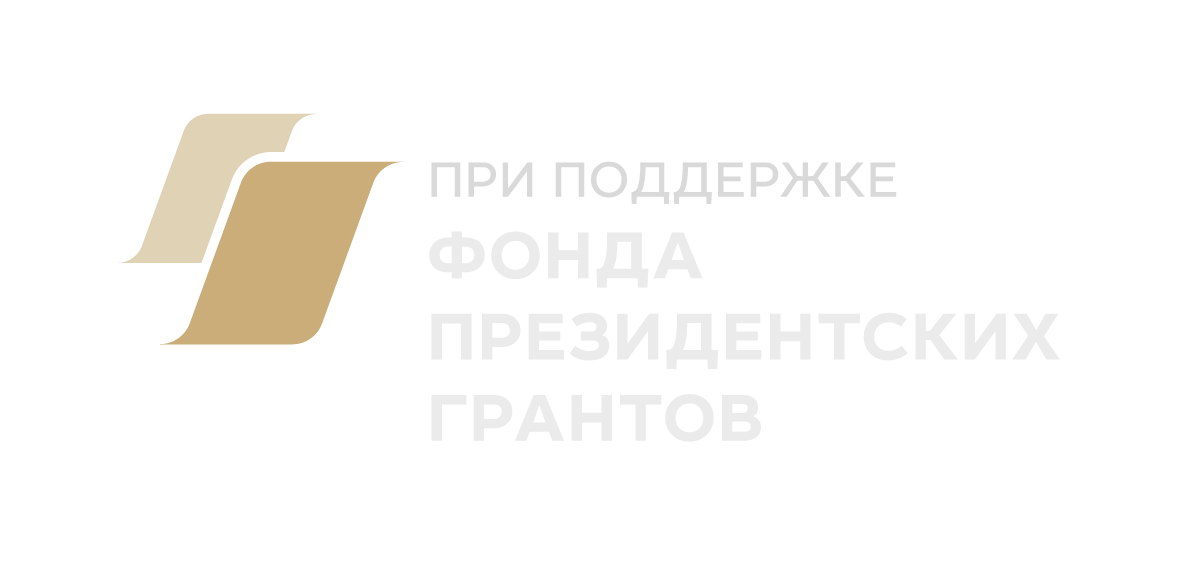 в создании экологичных пространств
ЛУЧШИЕ ПРАКТИКИ
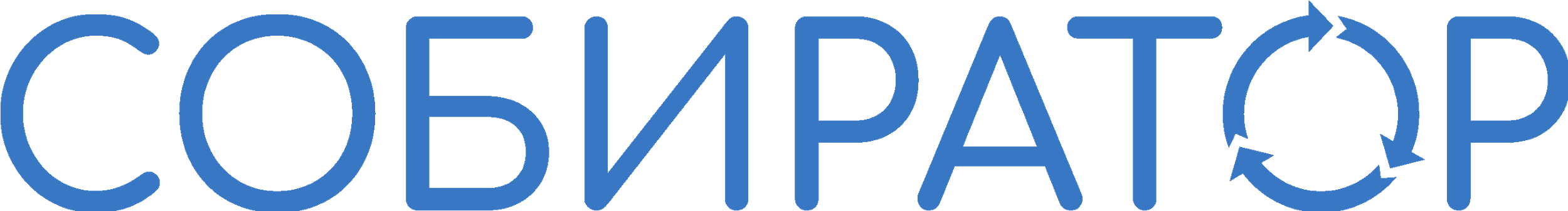 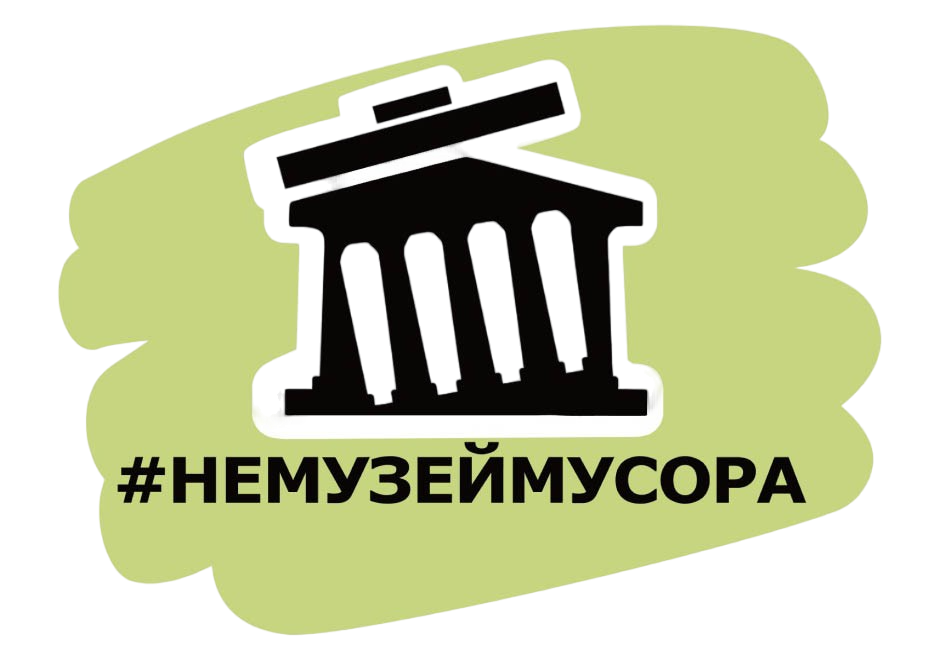 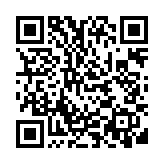 действующая конвейерная лента
экокласс с вермифермами
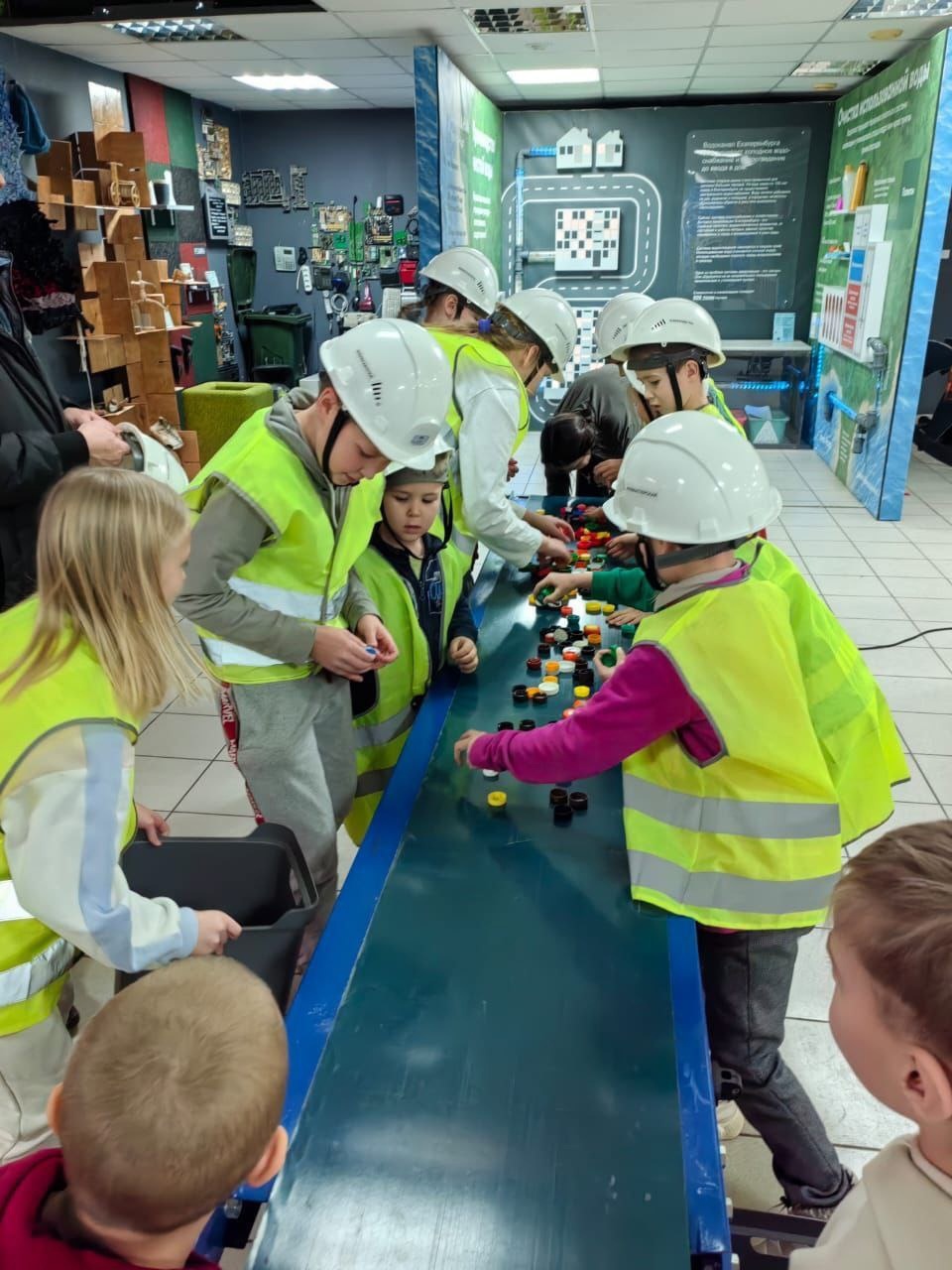 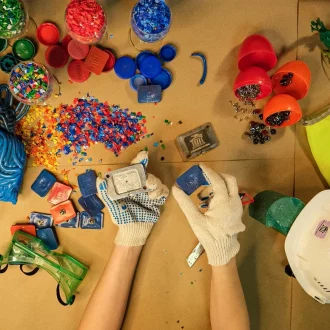 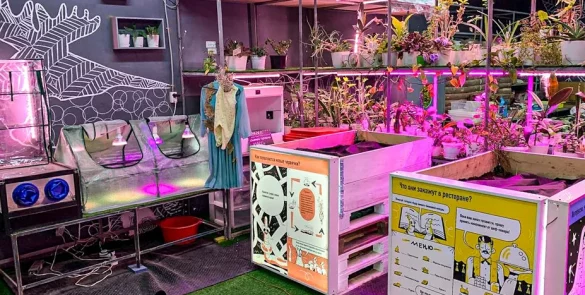 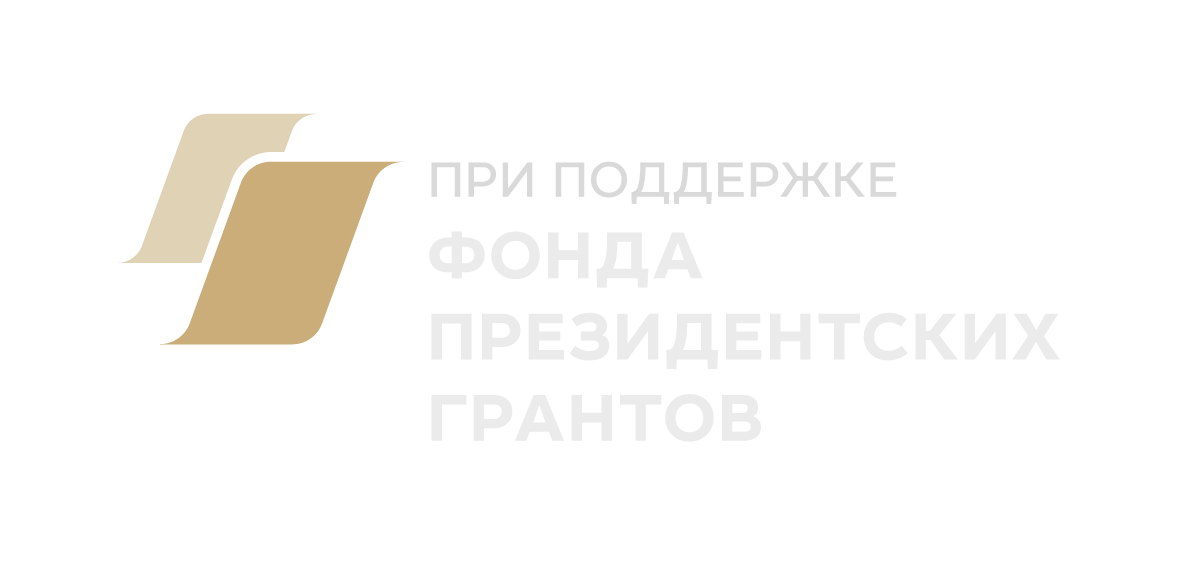 в создании экологичных пространств
ЛУЧШИЕ ПРАКТИКИ
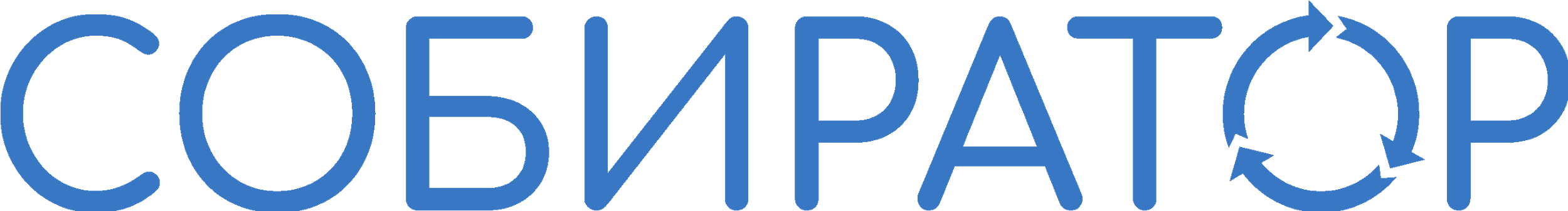 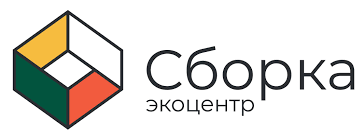 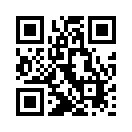 Пространство экоцентра Сборка
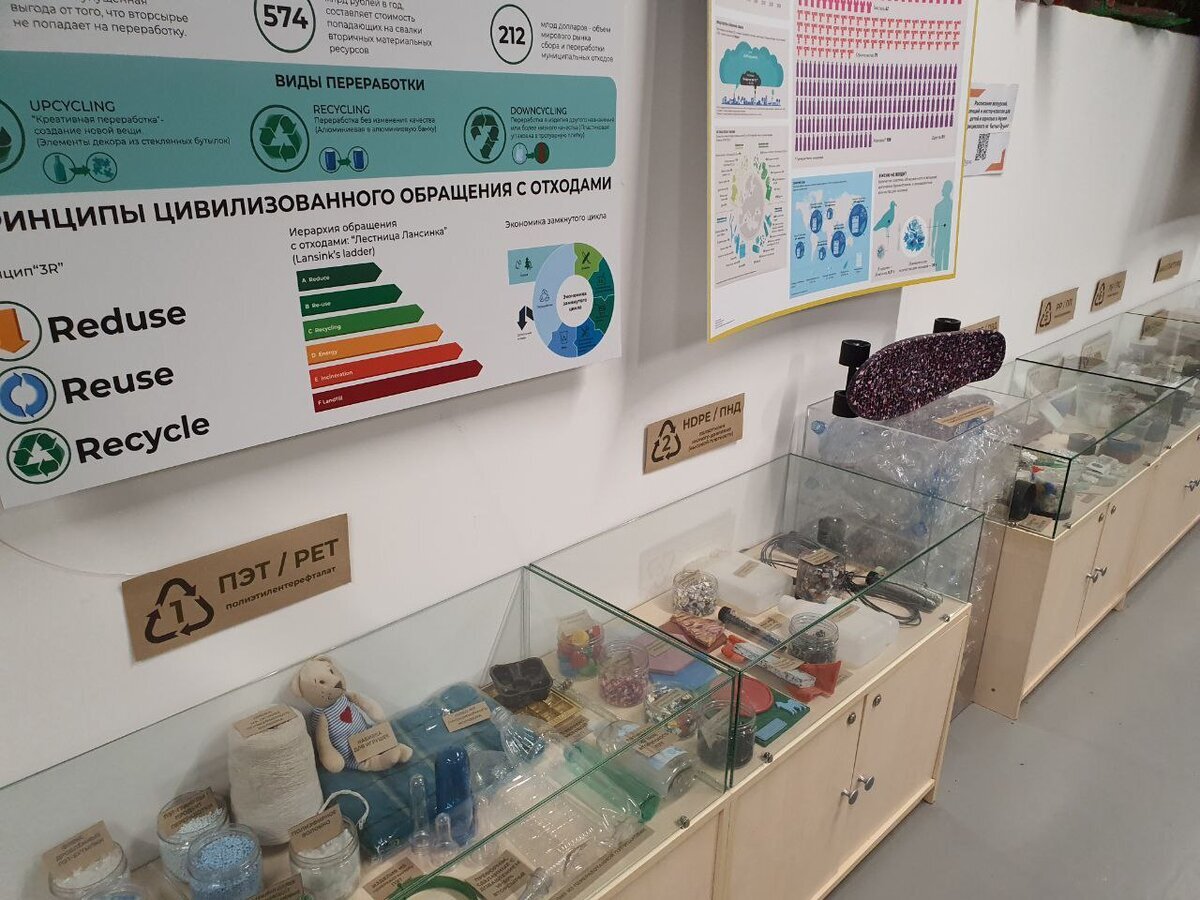 Приём вторсырья
Просвещение
Музей рециклинга
Экомагазин
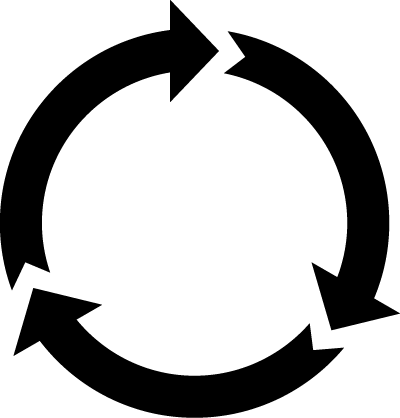 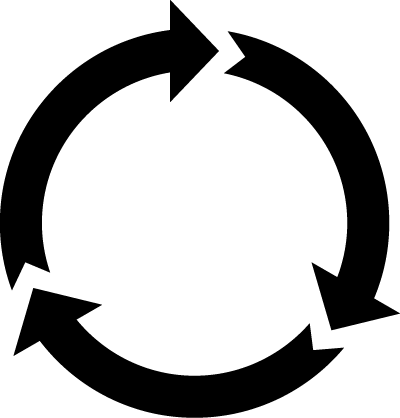 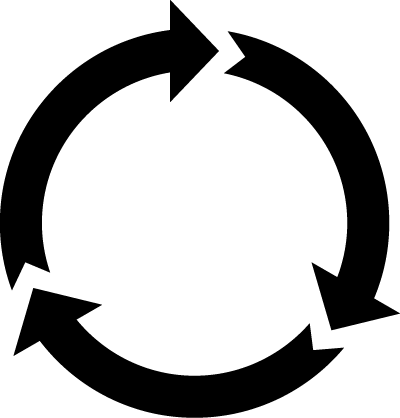 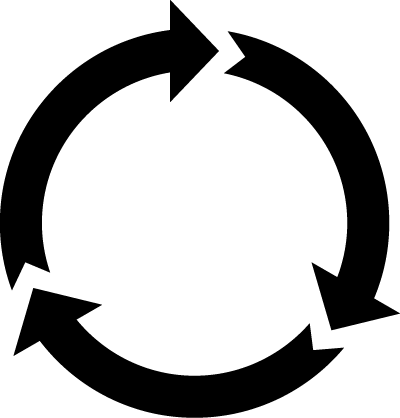 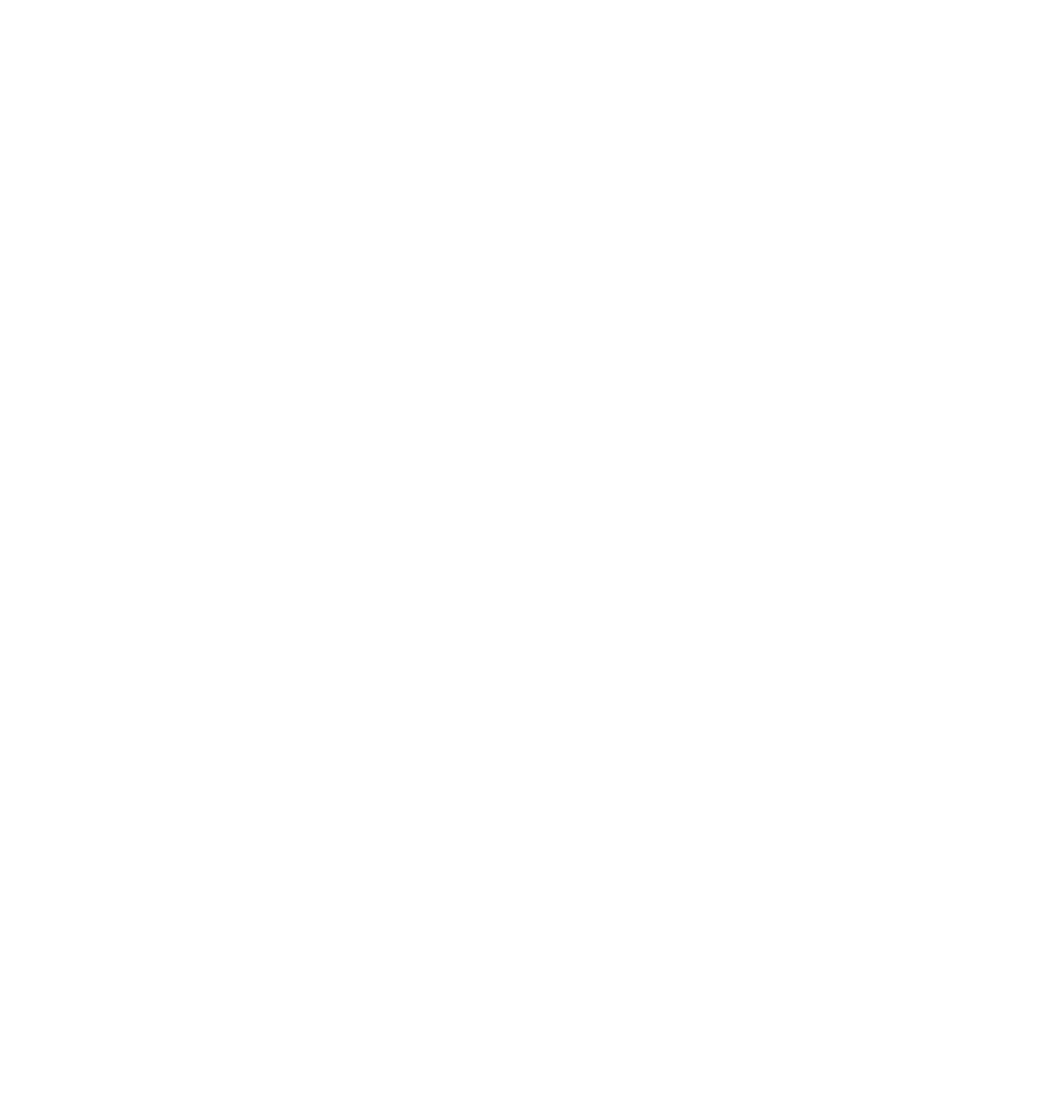 сэконд-хэнд, магазин книг
рефил станция
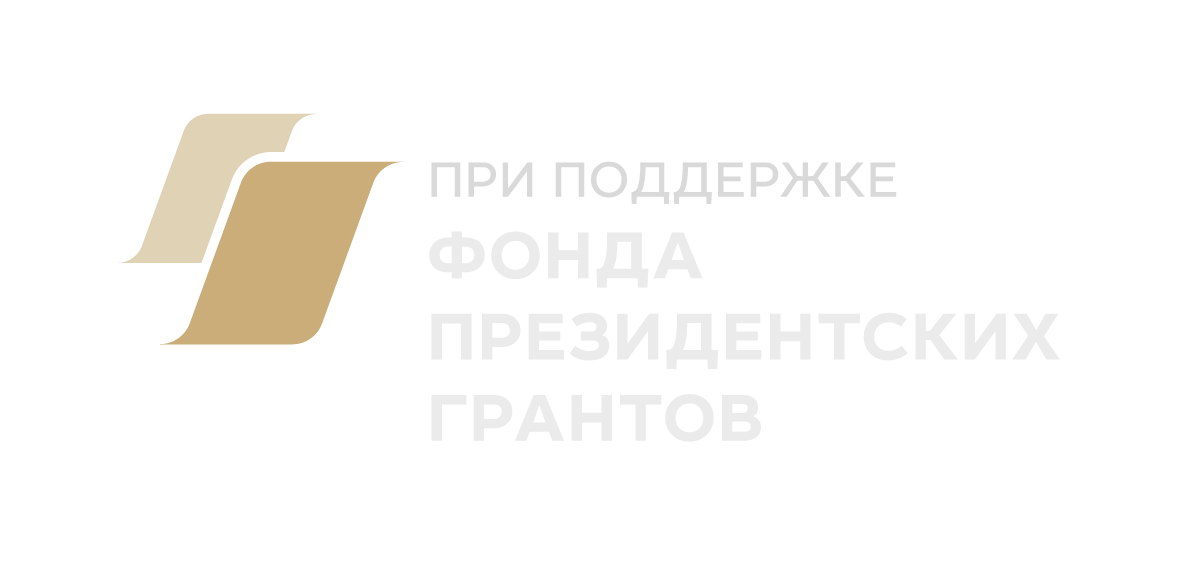 в создании экологичных пространств
ЛУЧШИЕ ПРАКТИКИ
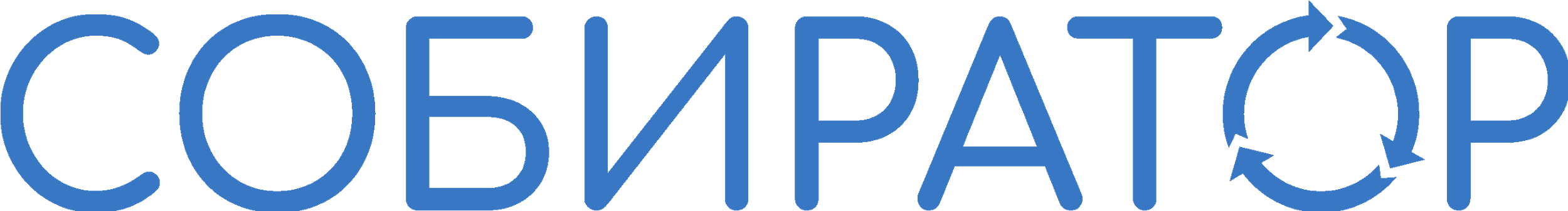 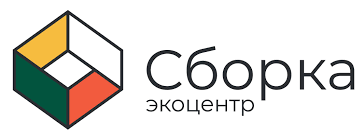 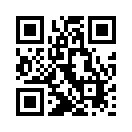 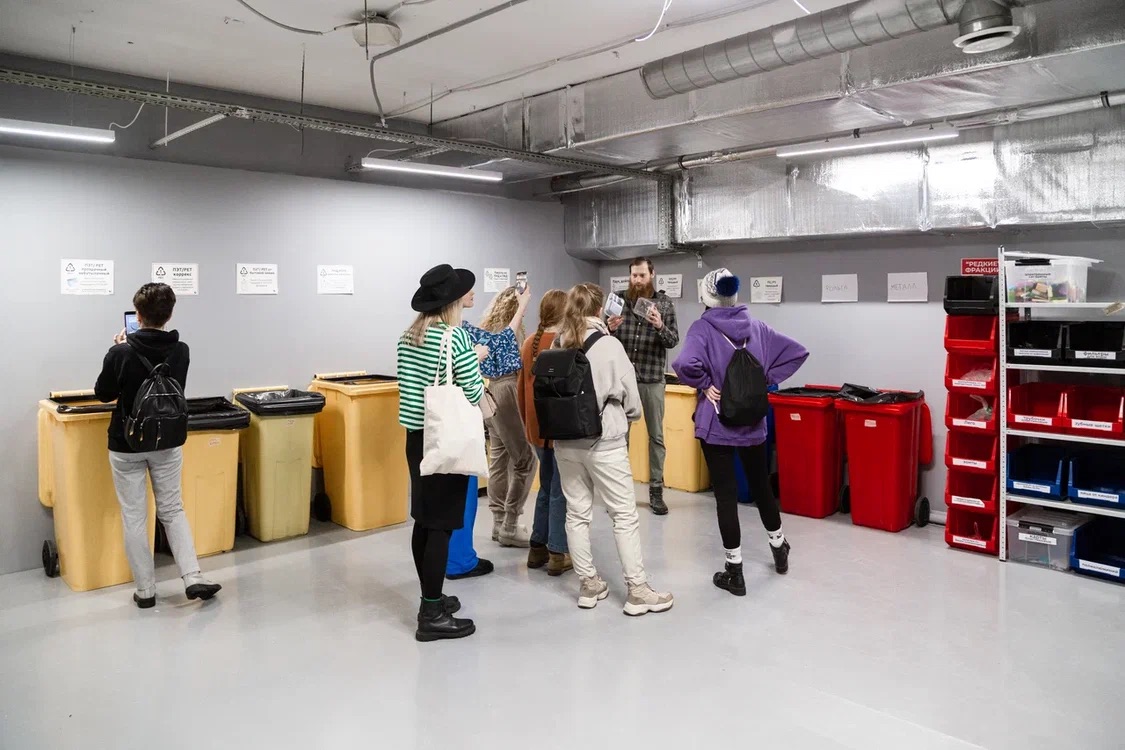 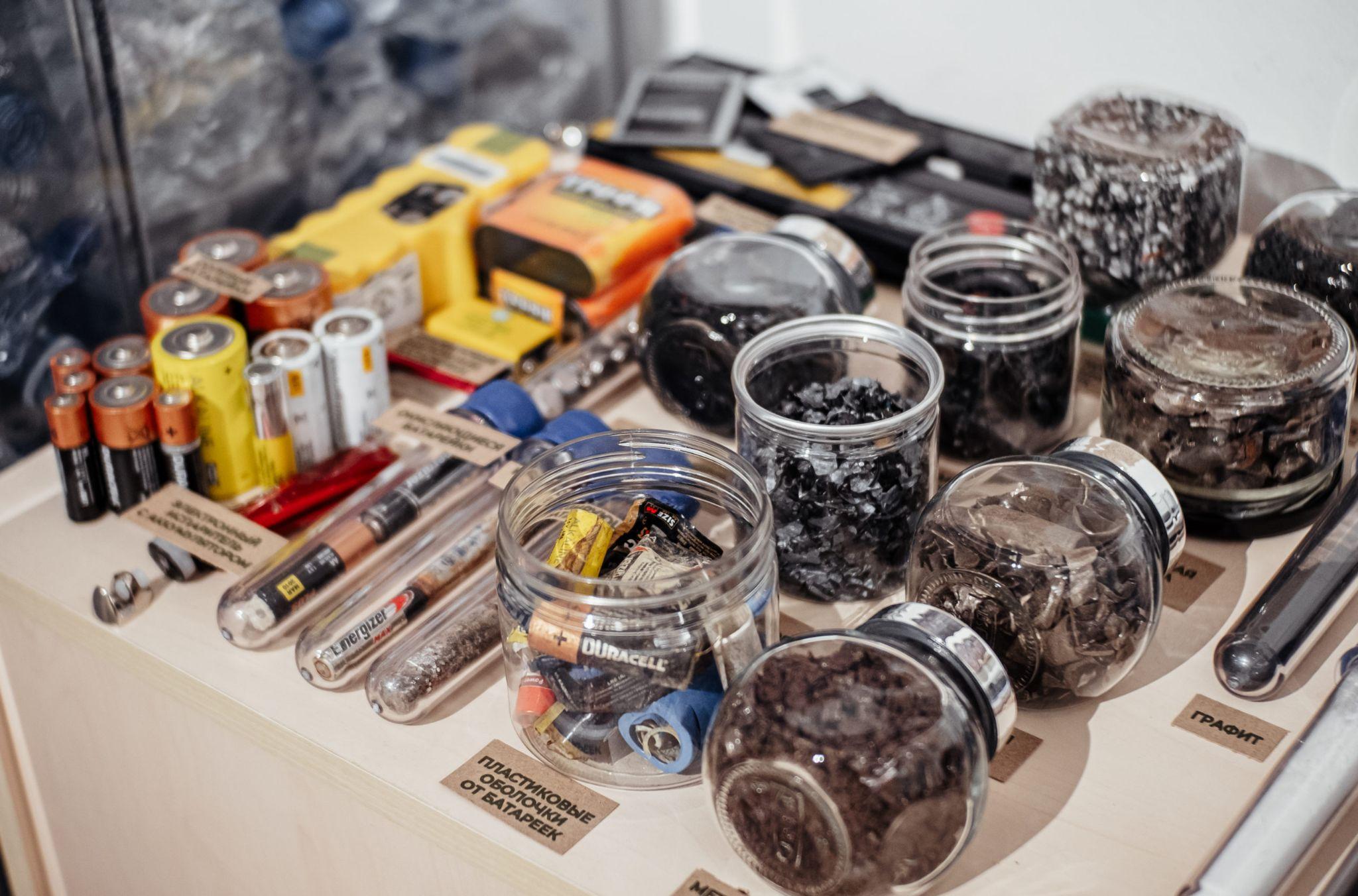 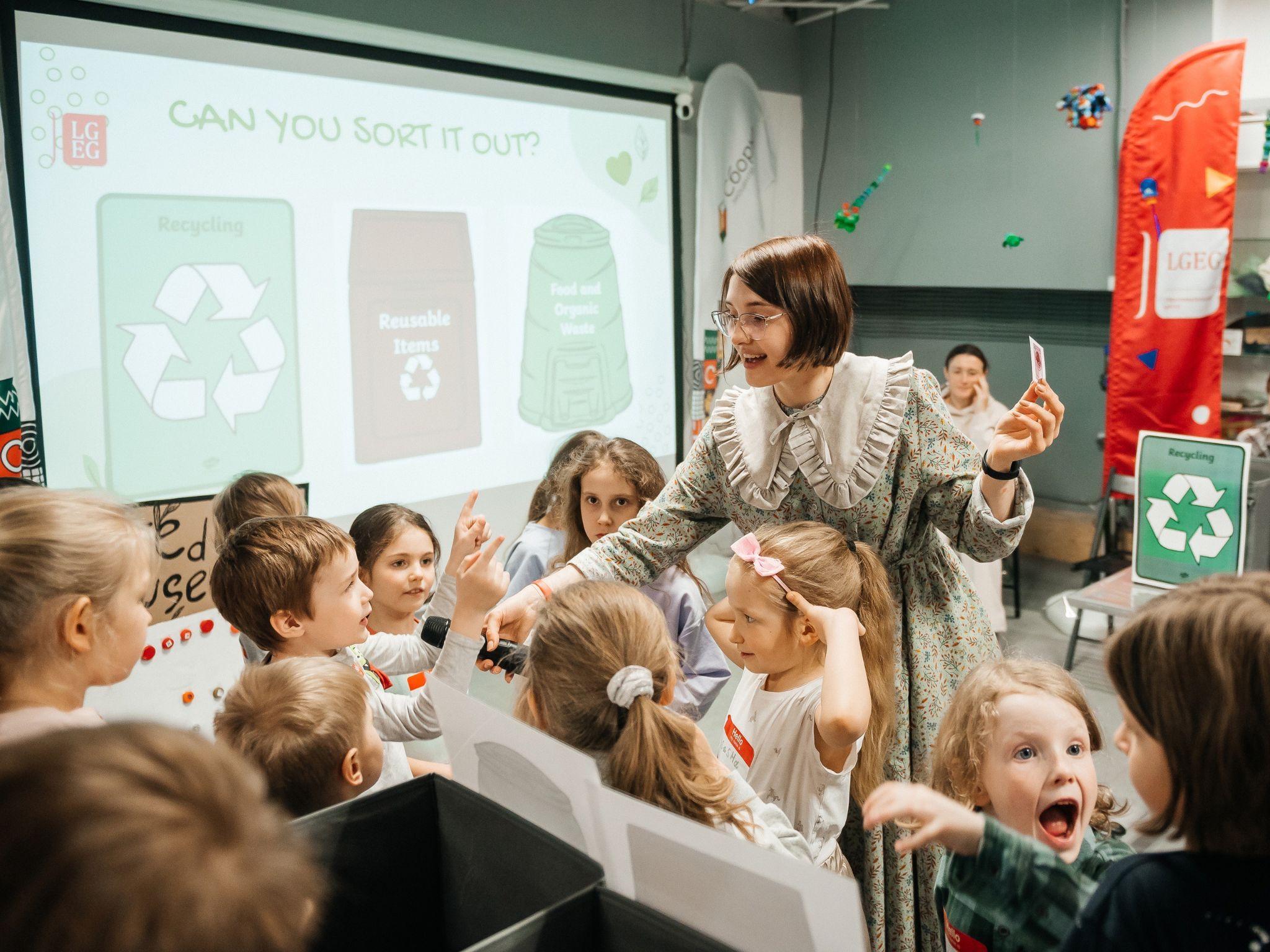 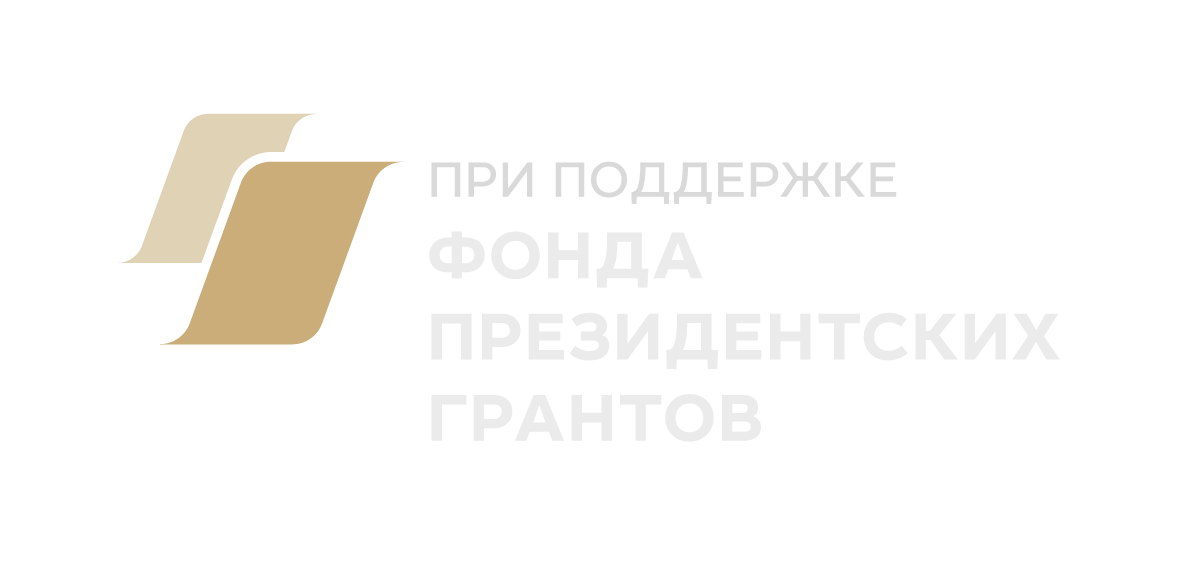 в создании экологичных пространств
ЛУЧШИЕ ПРАКТИКИ
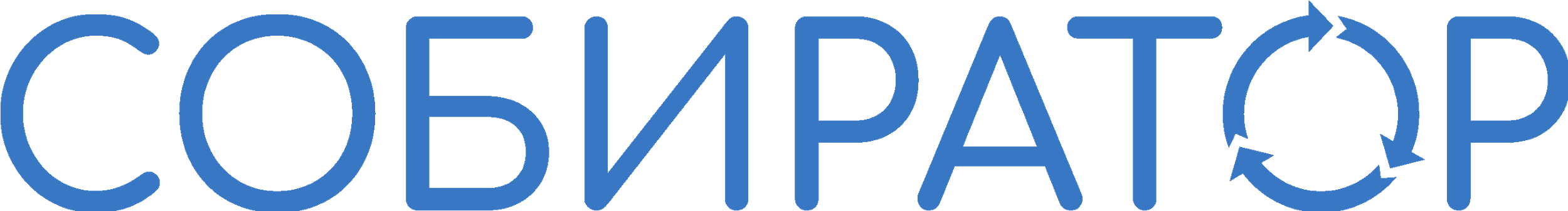 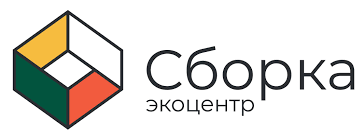 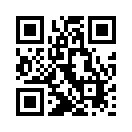 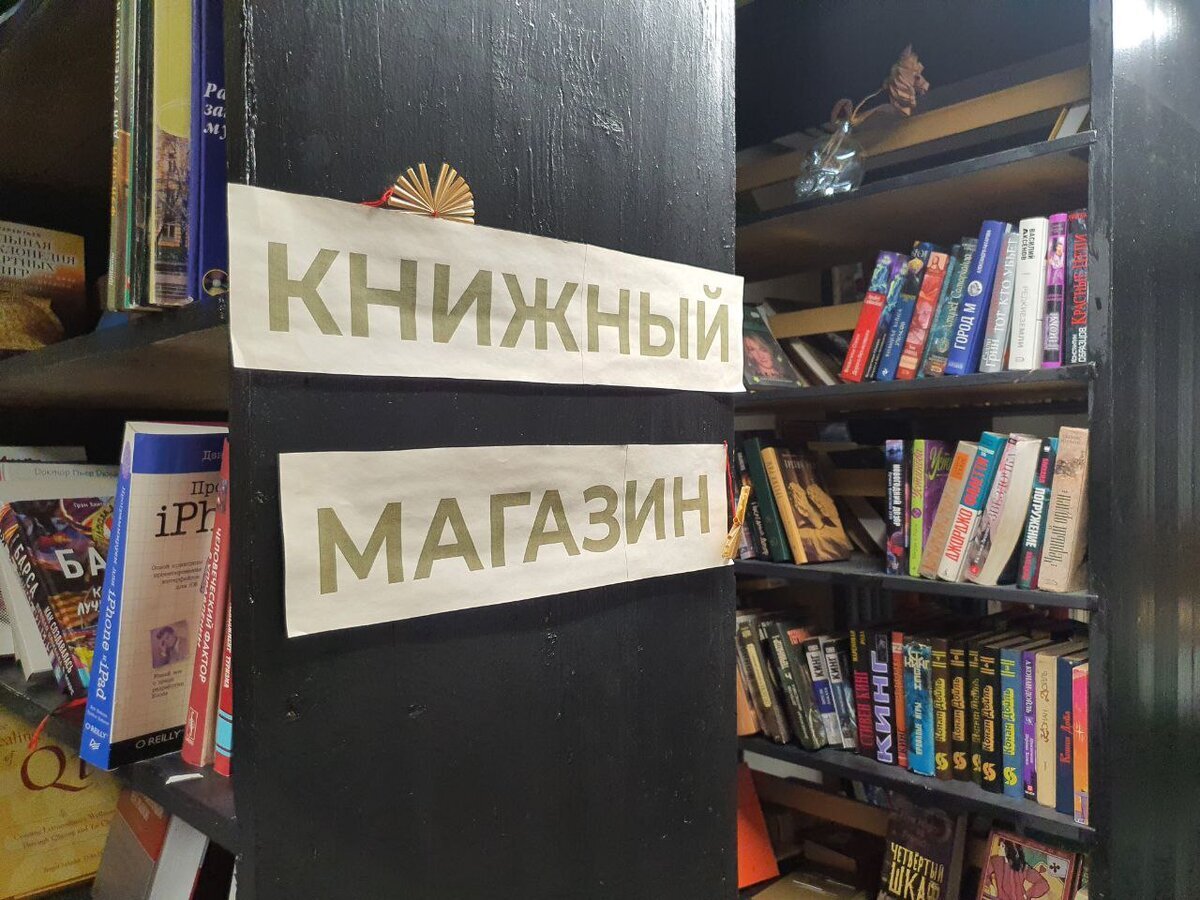 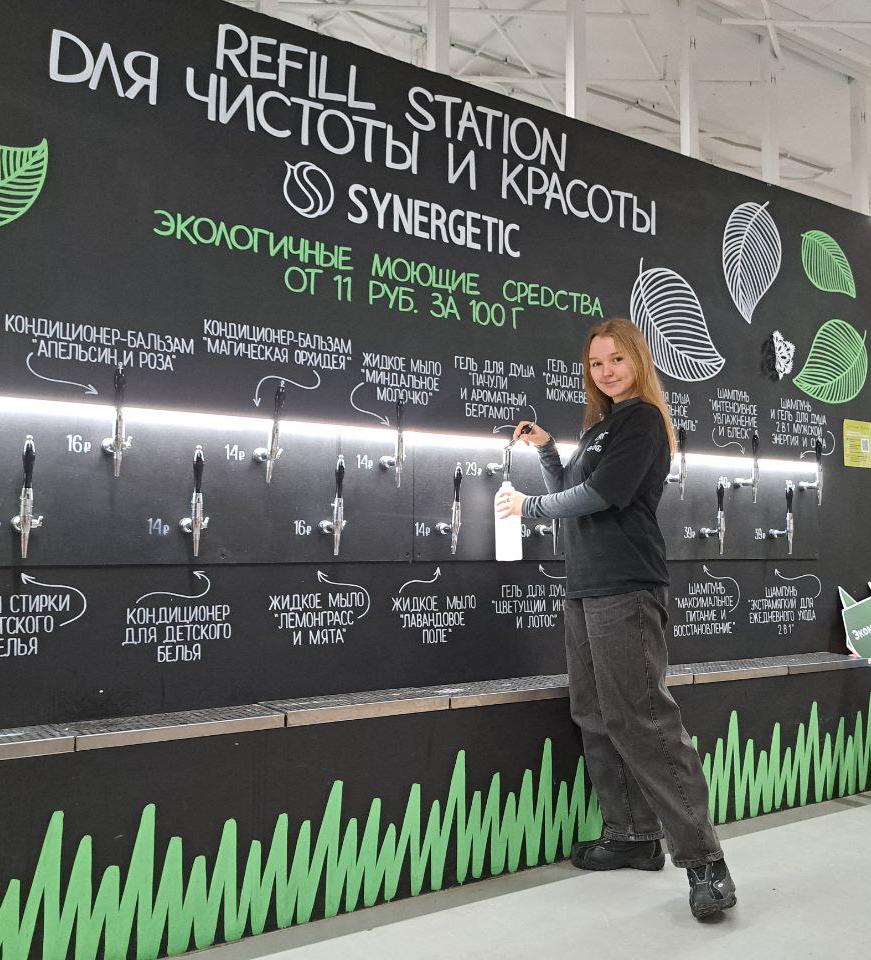 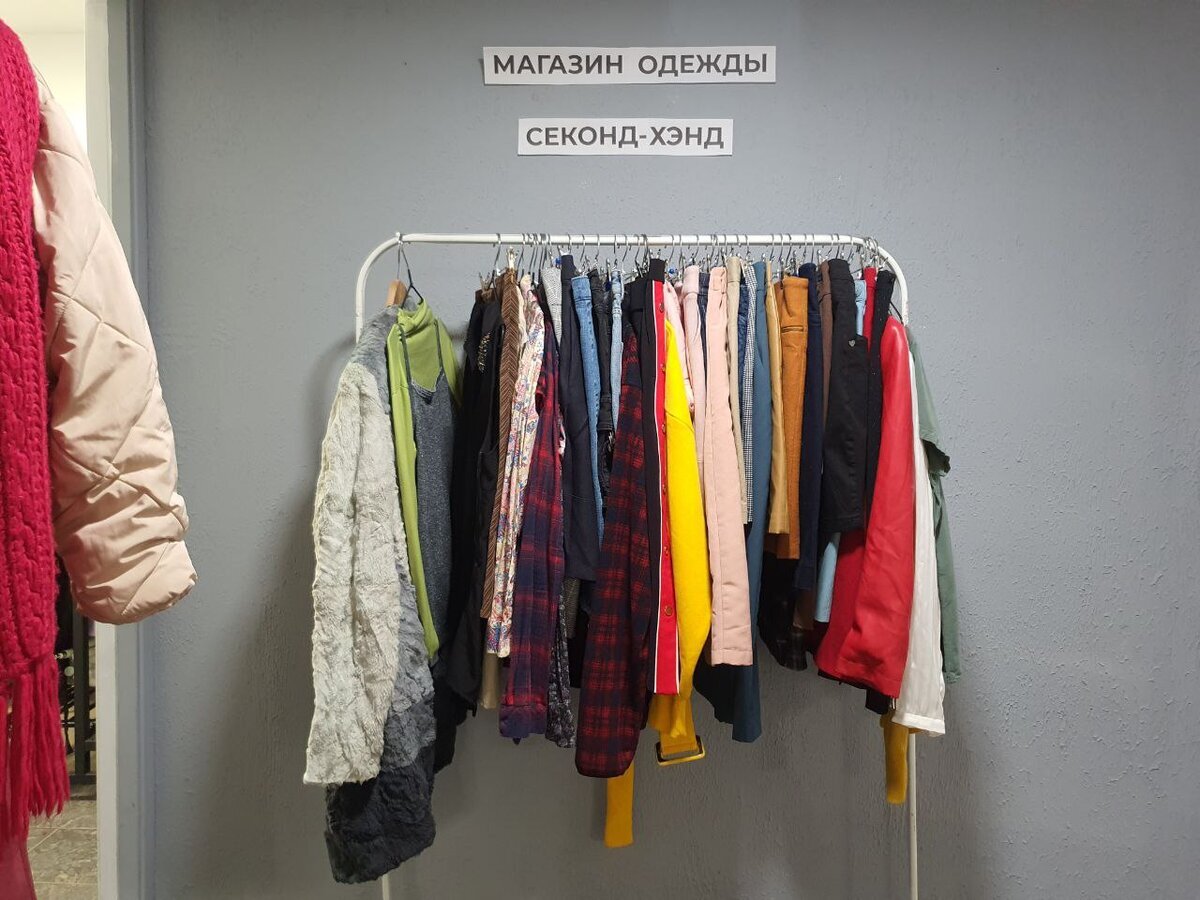 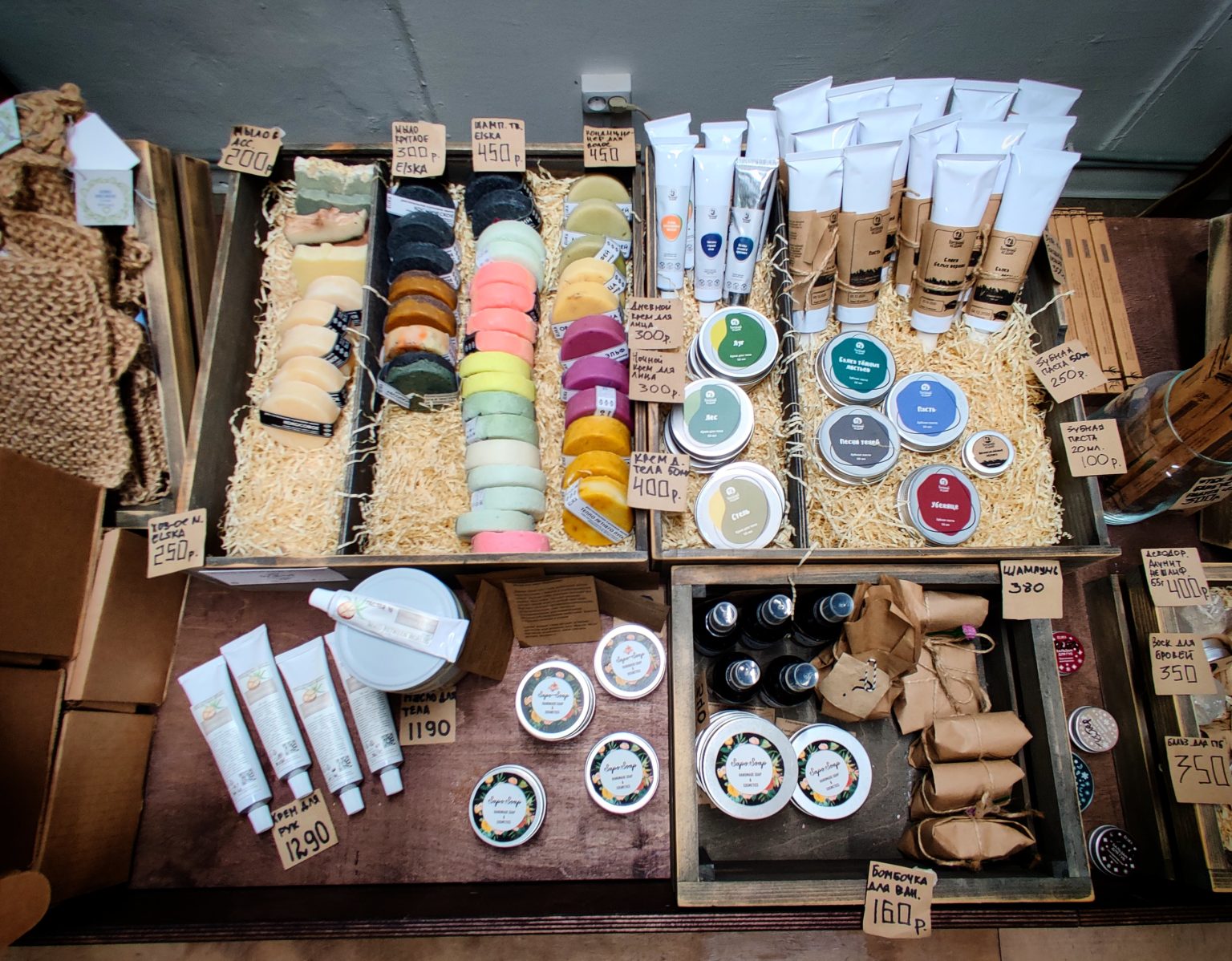 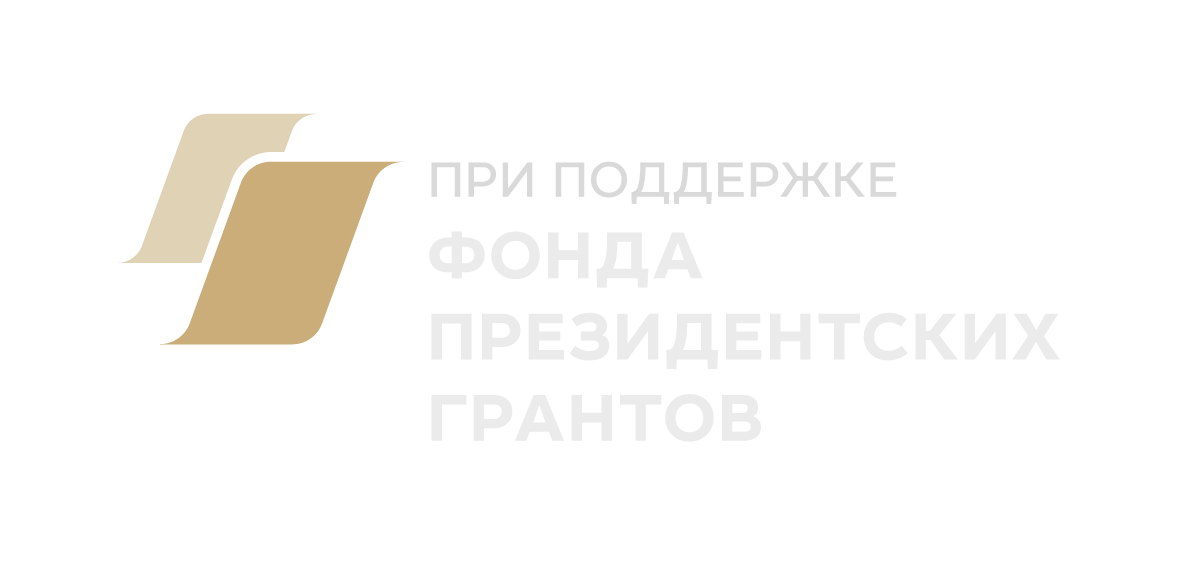 в создании экологичных пространств
ЛУЧШИЕ ПРАКТИКИ
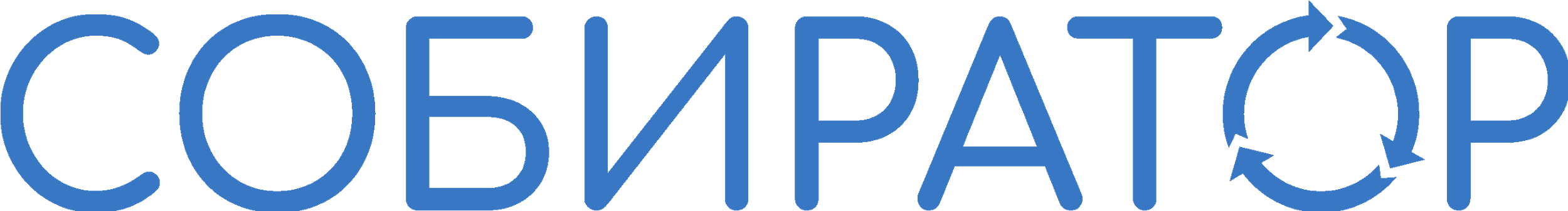 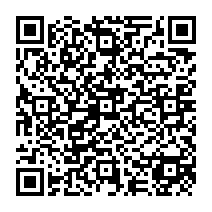 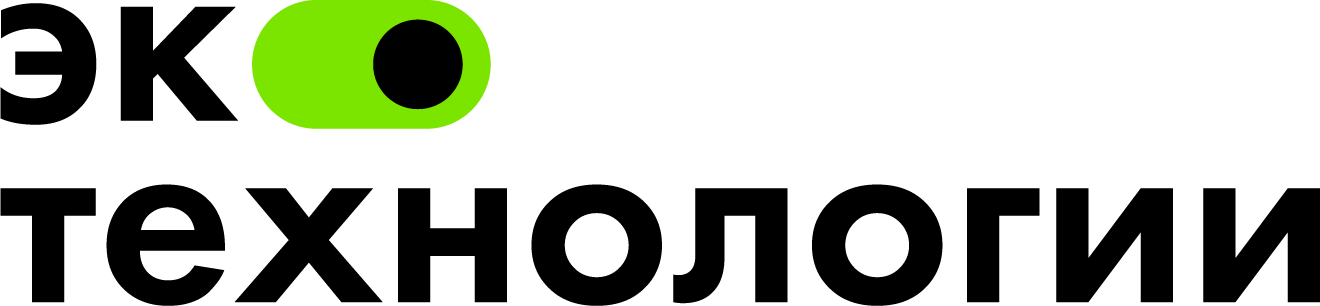 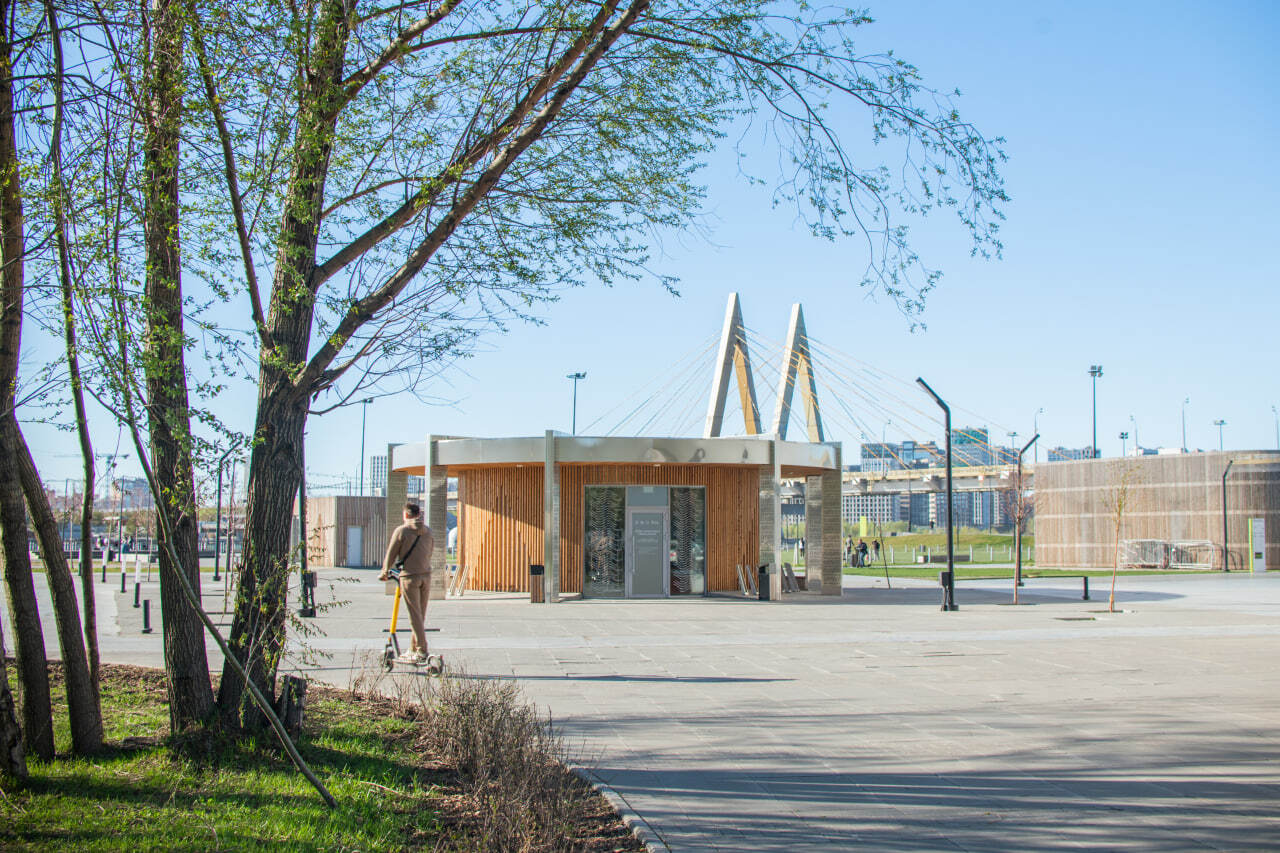 Экостанция в Казани
Интерактивная экопросветительская выставка 
Место для общественных экологических мероприятий 
	мастер-классы, лекции, обучающие практикумы
встречи экологичных сообществ
СВОПы 
Мастерская ресайклинга
Мобильный пункт раздельного сбора отходов
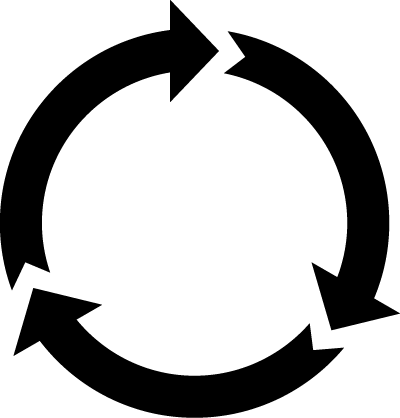 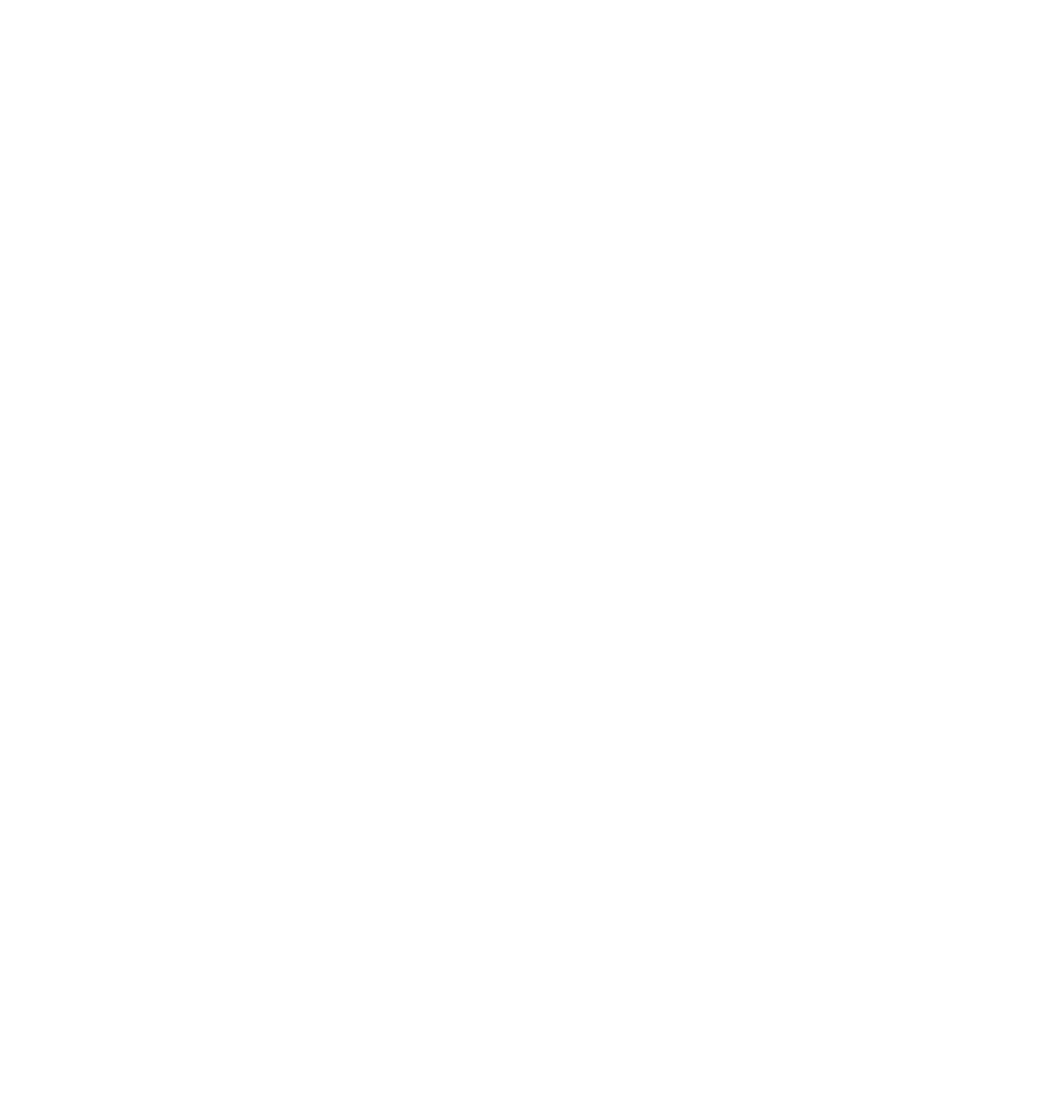 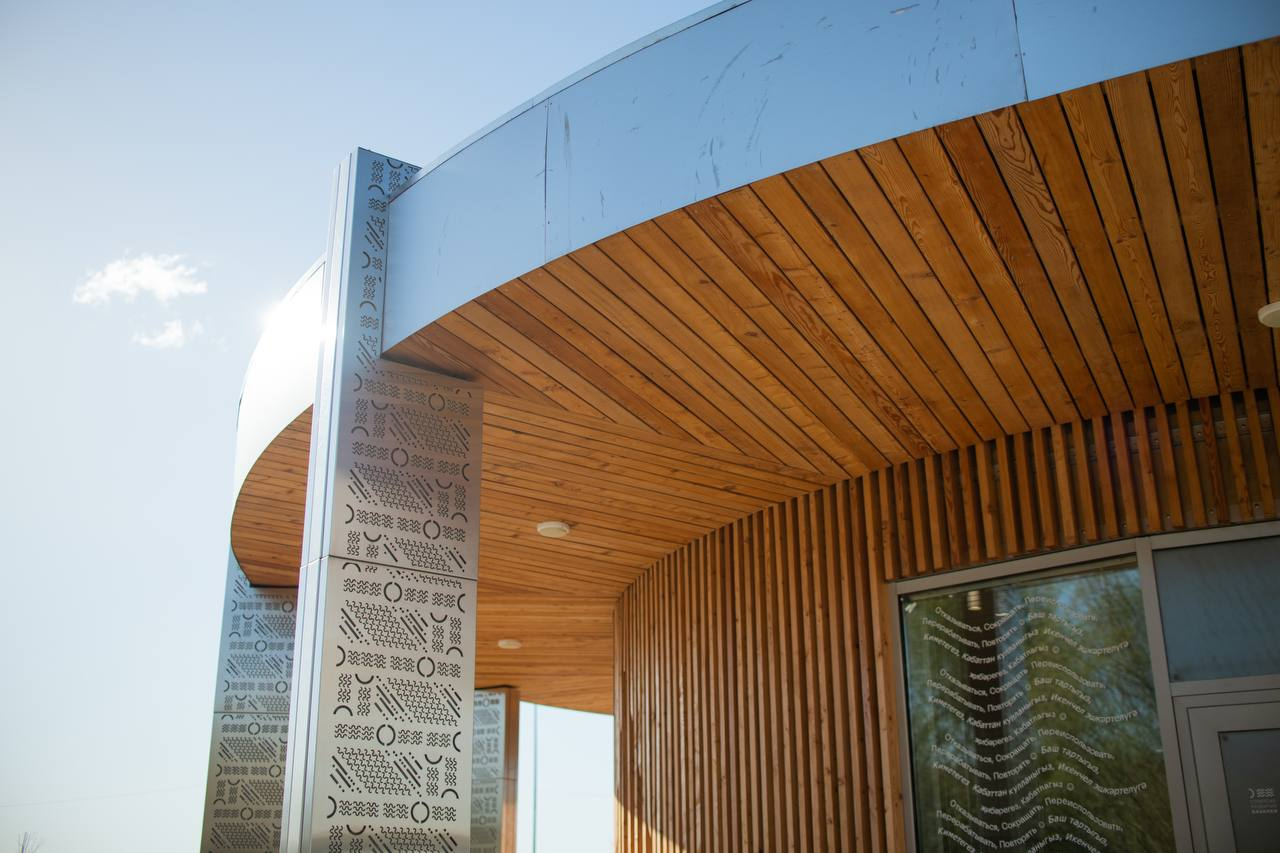 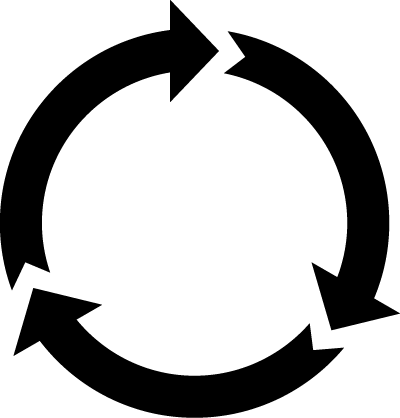 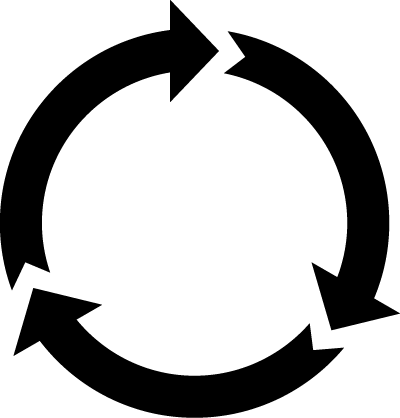 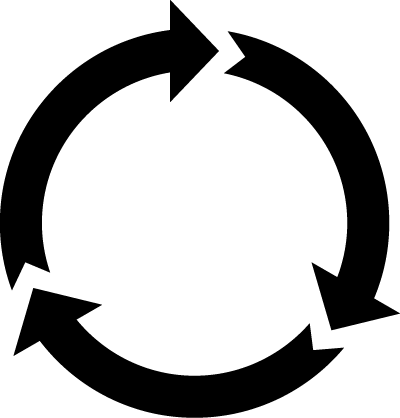 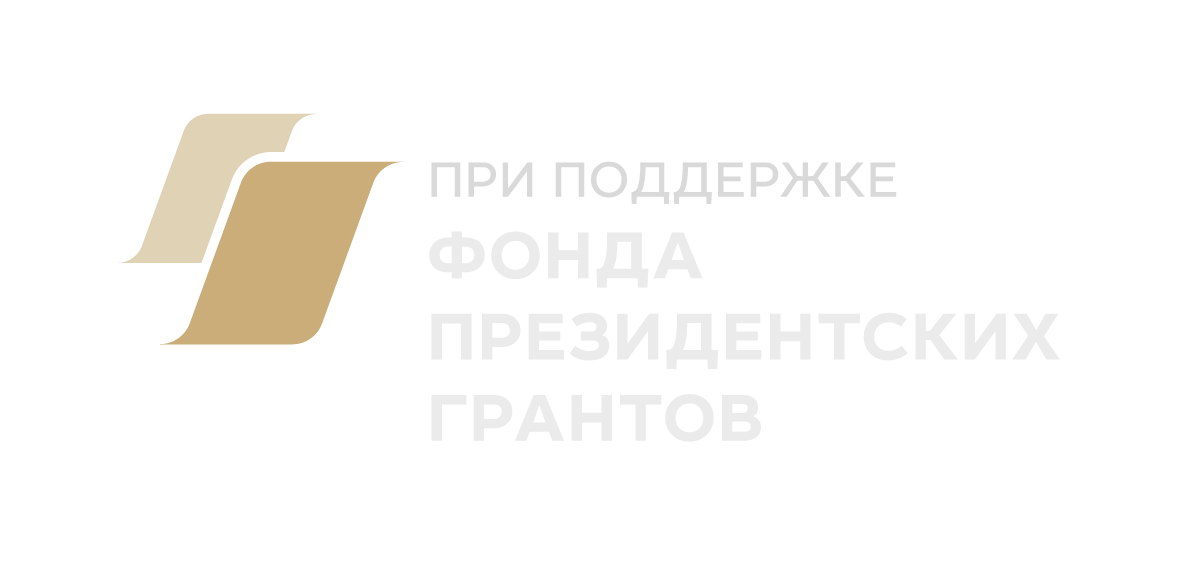 в создании экологичных пространств
ЛУЧШИЕ ПРАКТИКИ
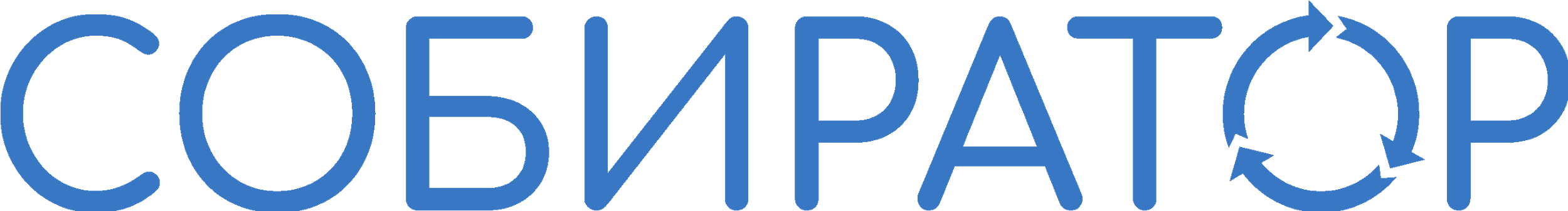 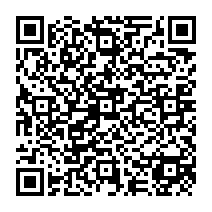 летние уличные лекции,                    дискуссии и фестивали
мероприятия в формате                  Zero Waste
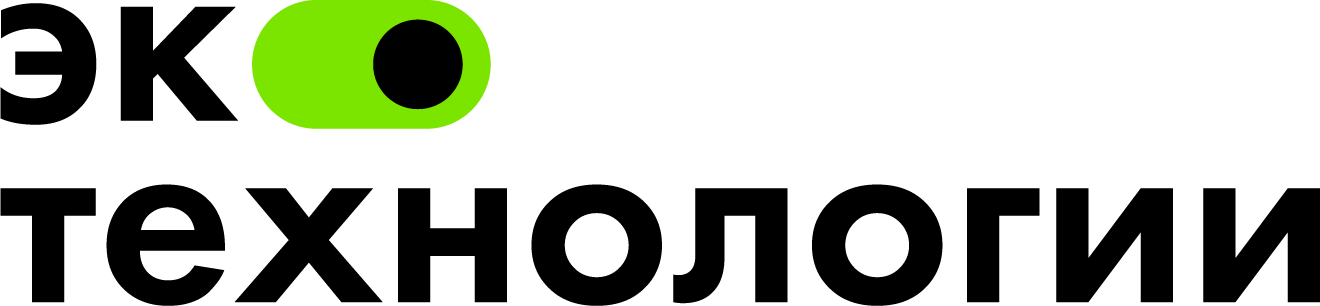 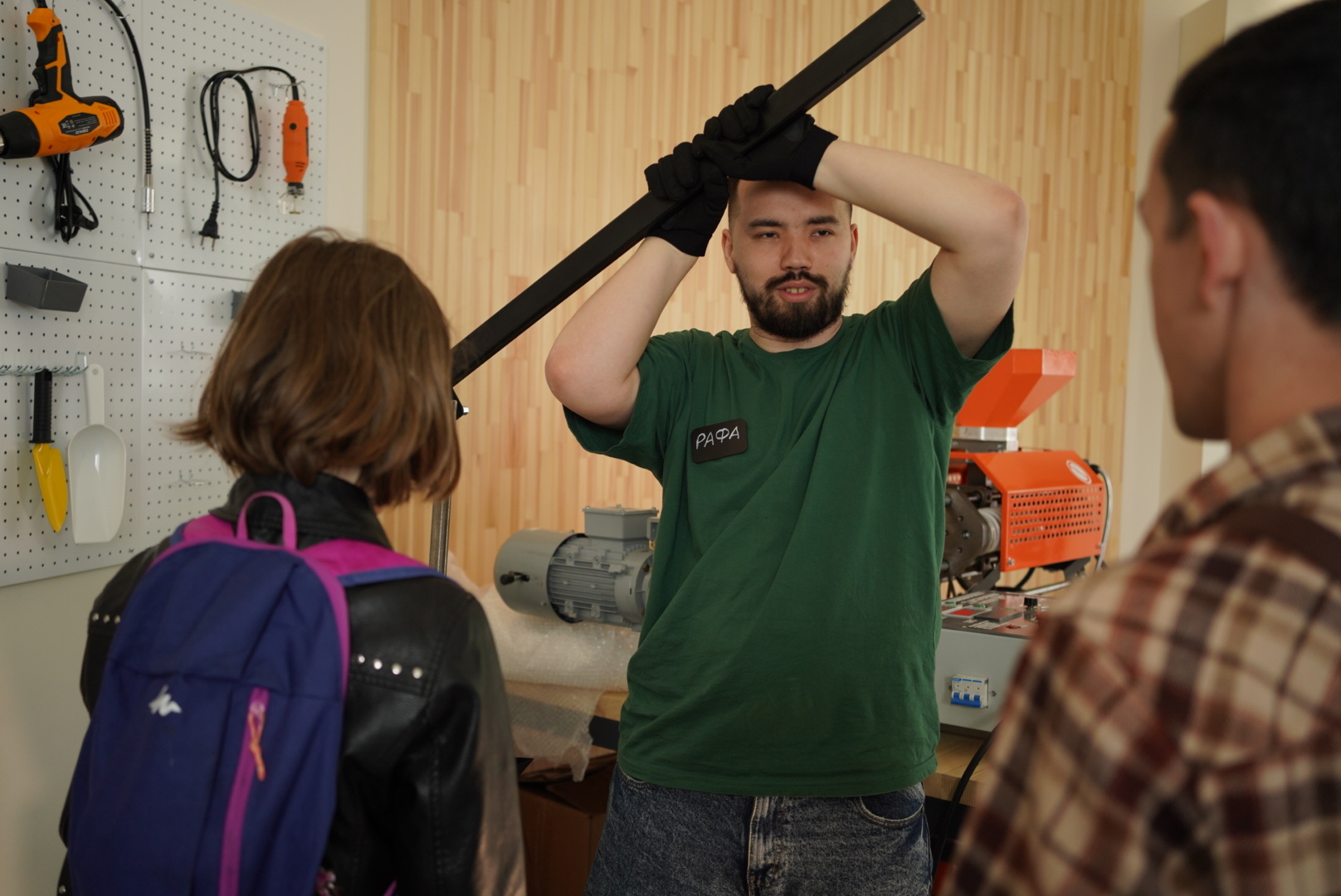 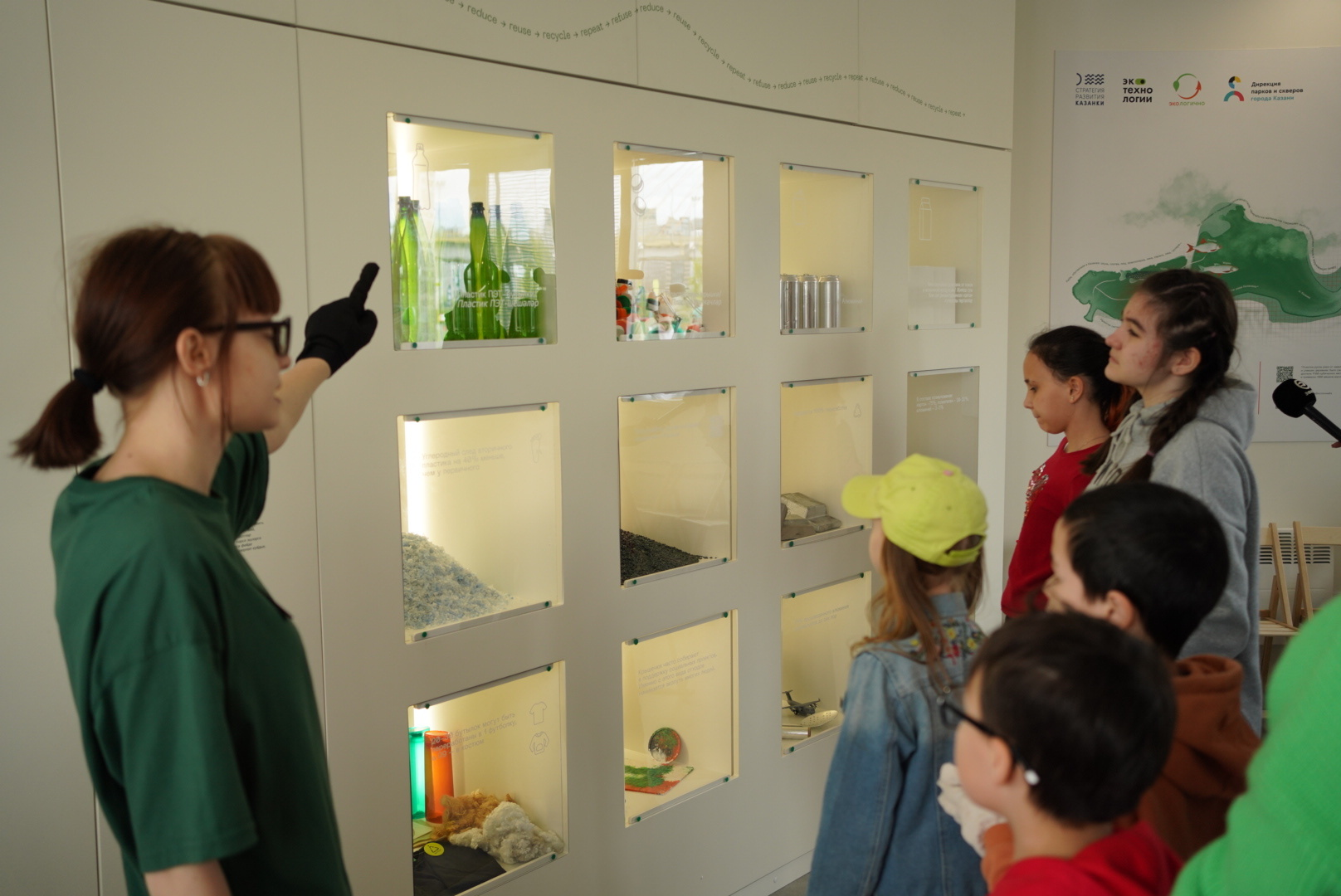 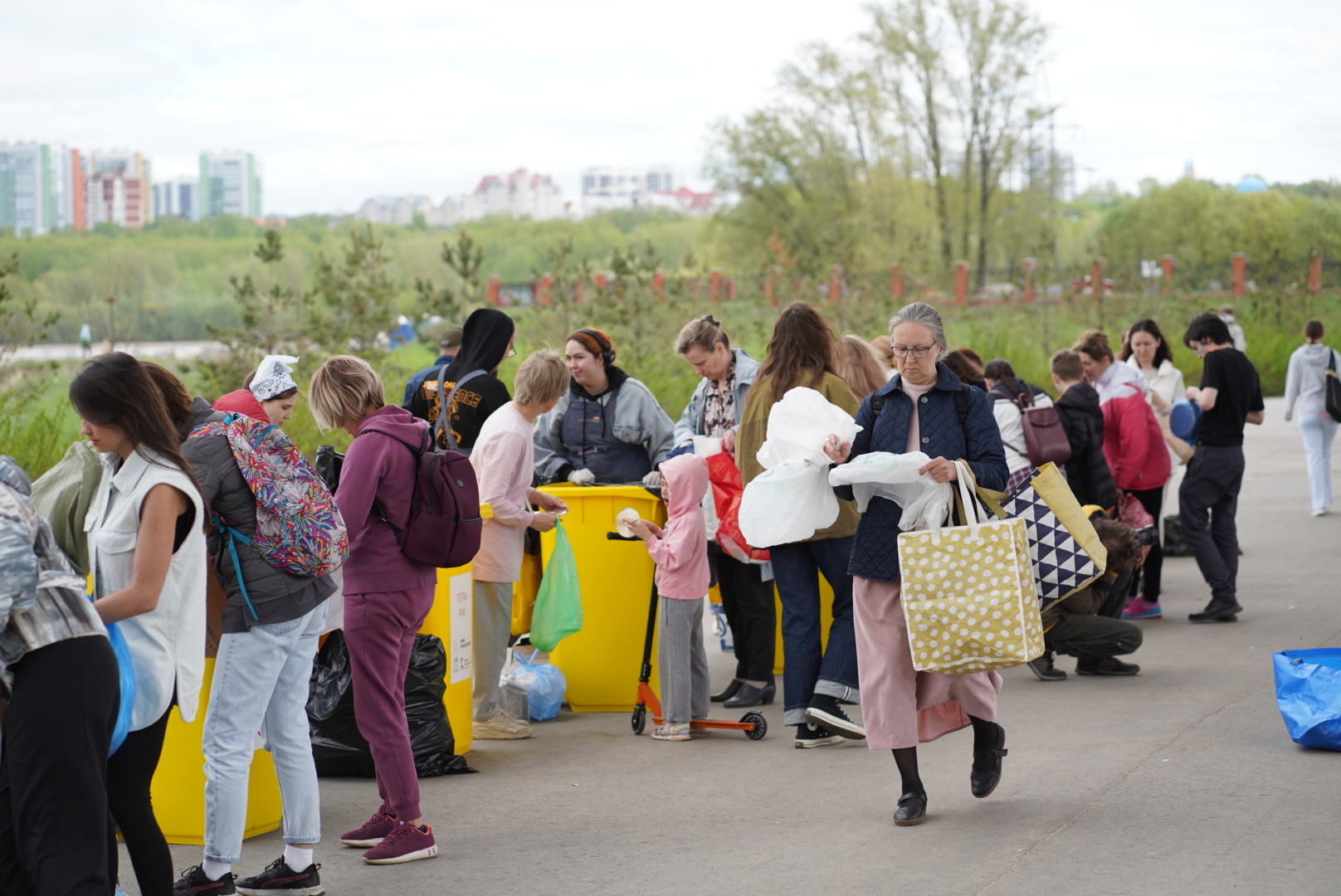 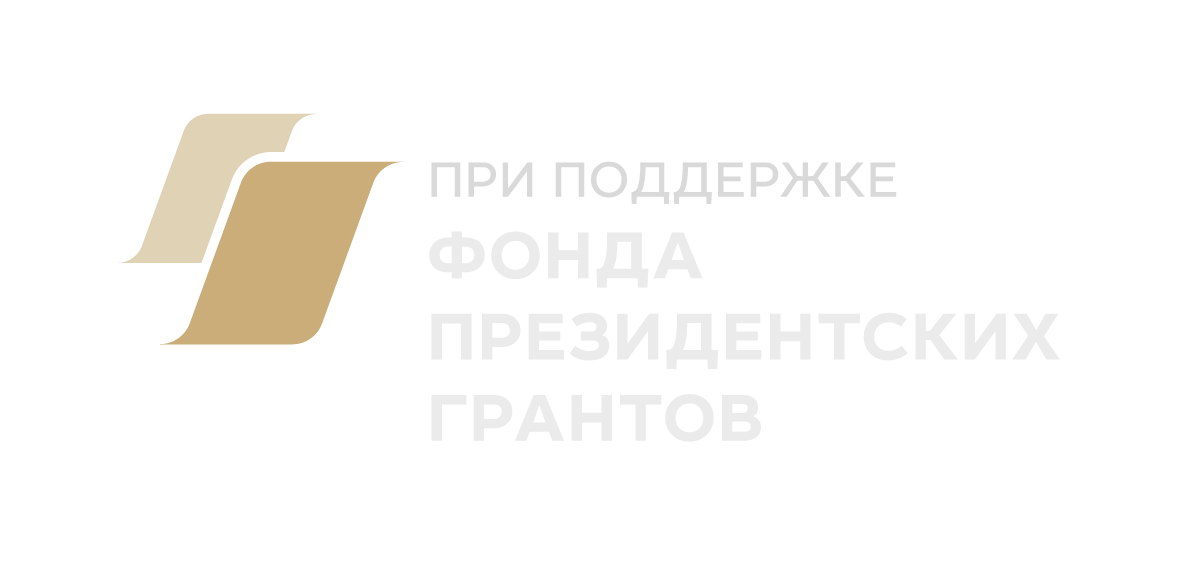 в создании экологичных пространств
ЛУЧШИЕ ПРАКТИКИ
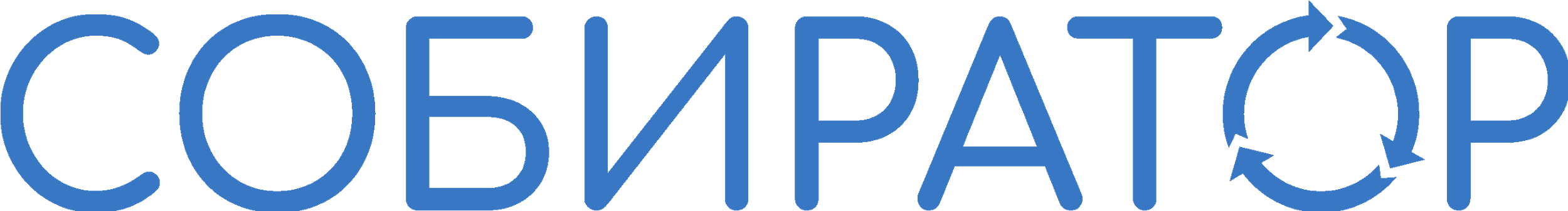 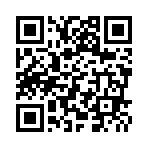 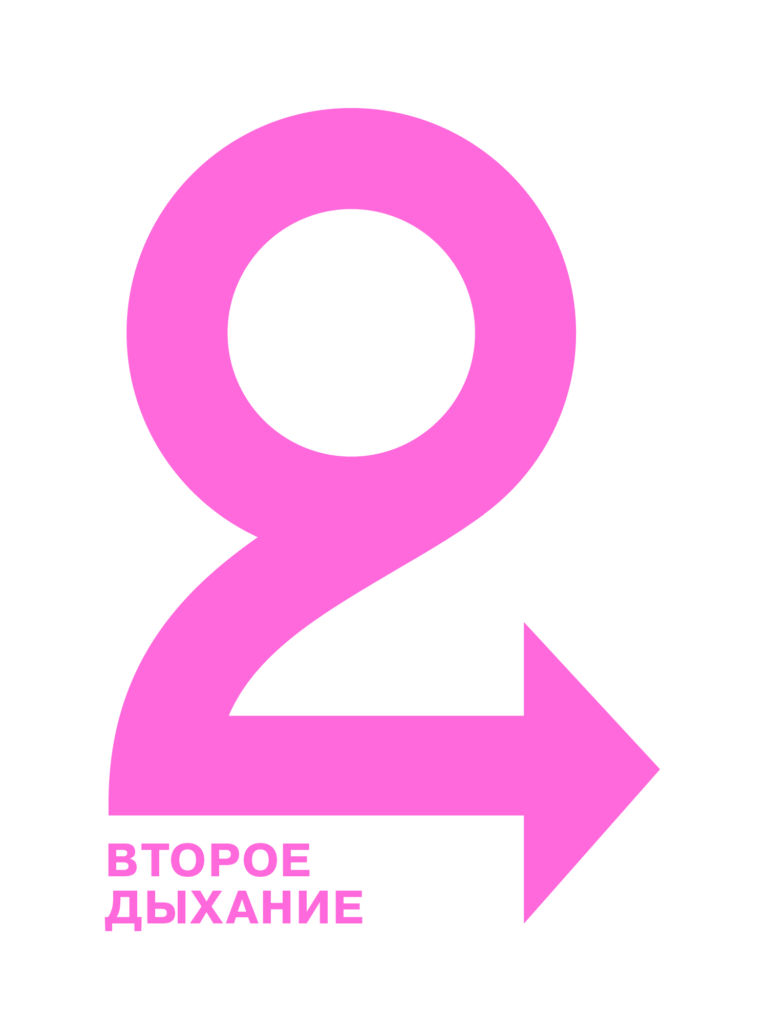 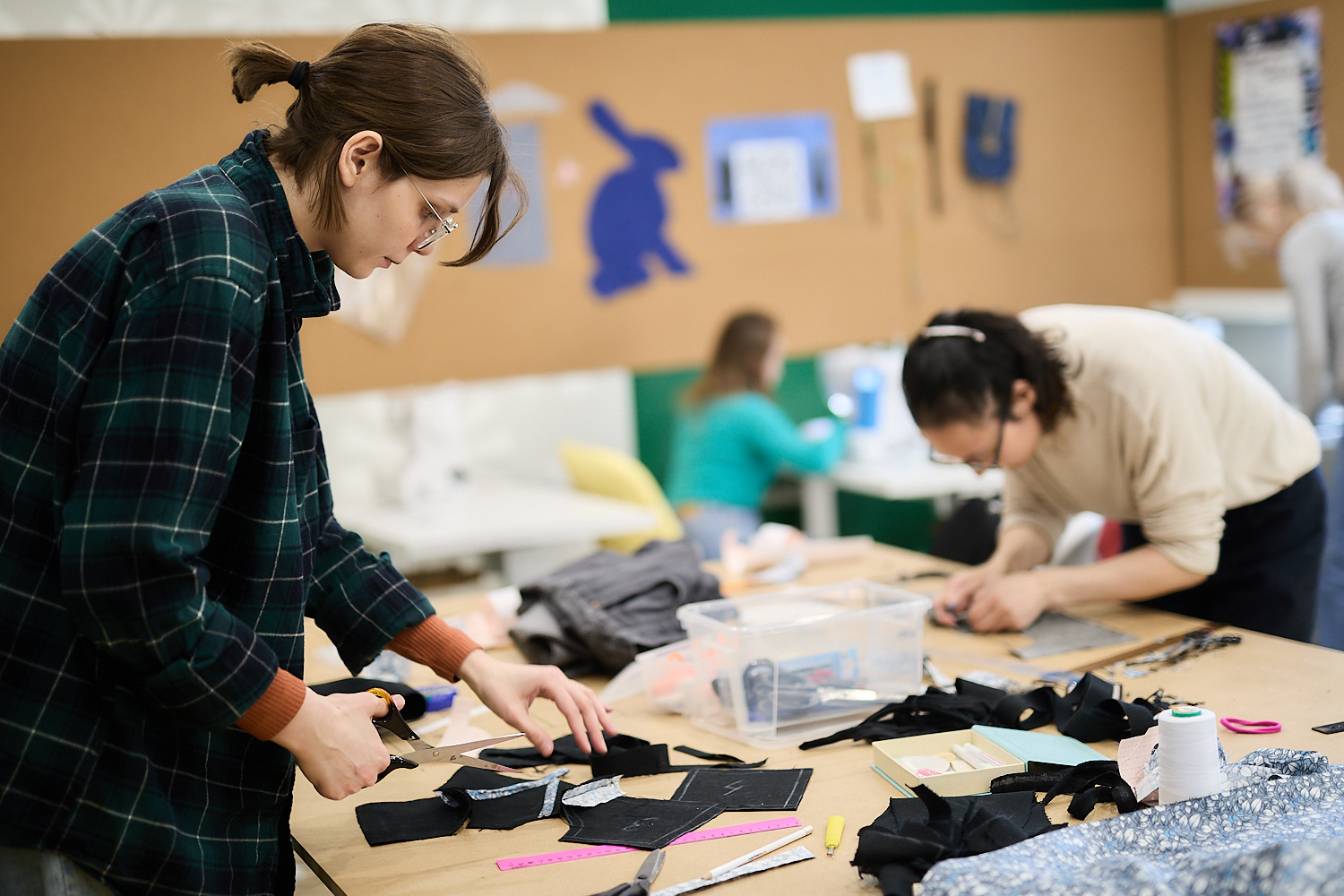 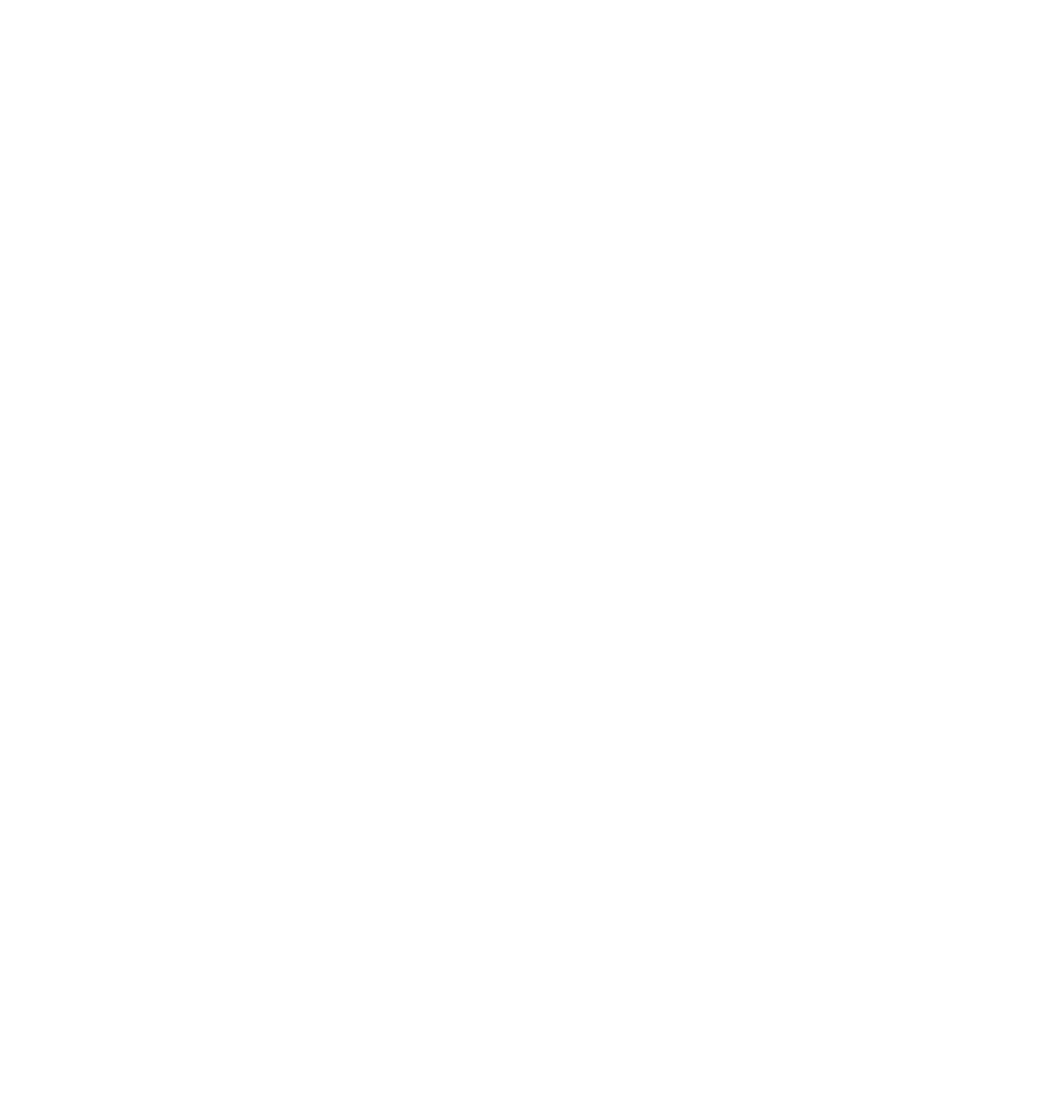 Пространство мастерской
Пространство, комфортное для длительного пребывания (кухня, туалет, разные типы мастерских)
Наглядные тактильные образцы переработки
Контейнер для сбора одежды
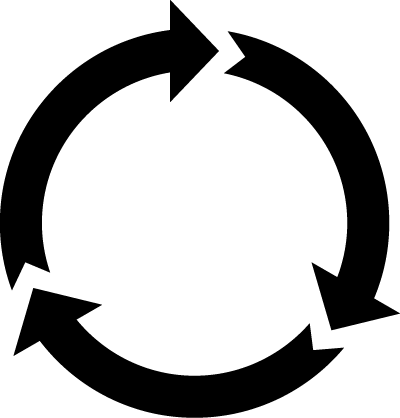 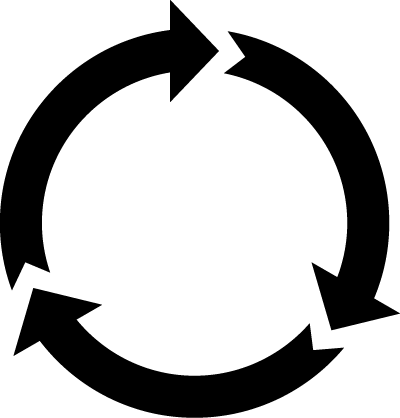 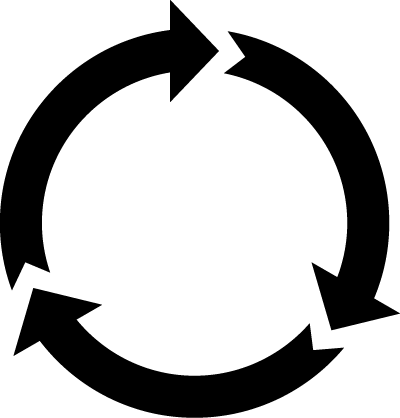 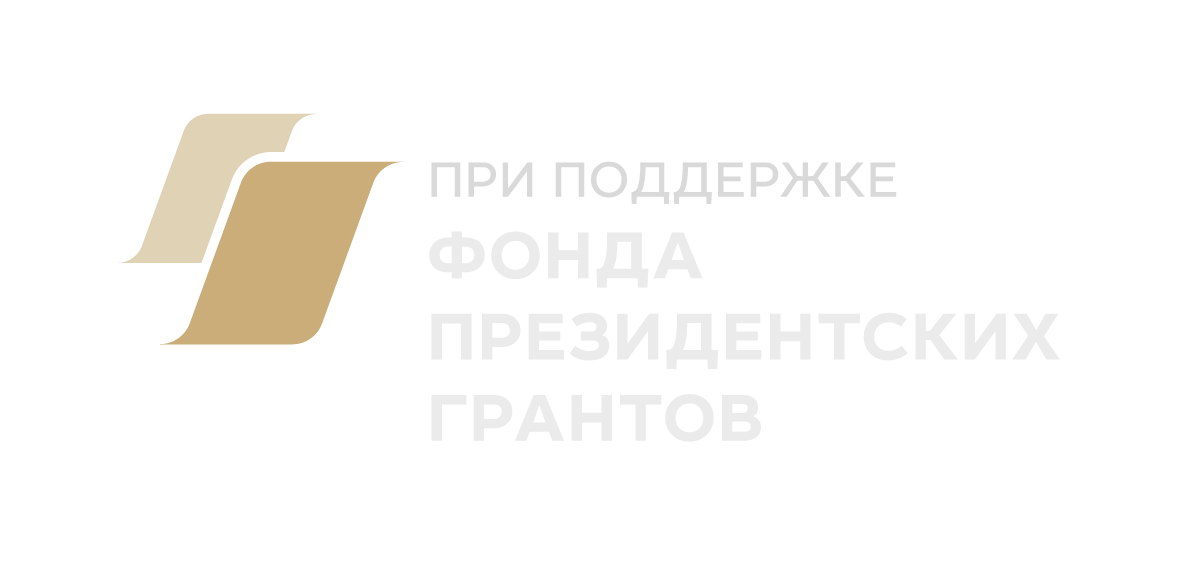 в создании экологичных пространств
ЛУЧШИЕ ПРАКТИКИ
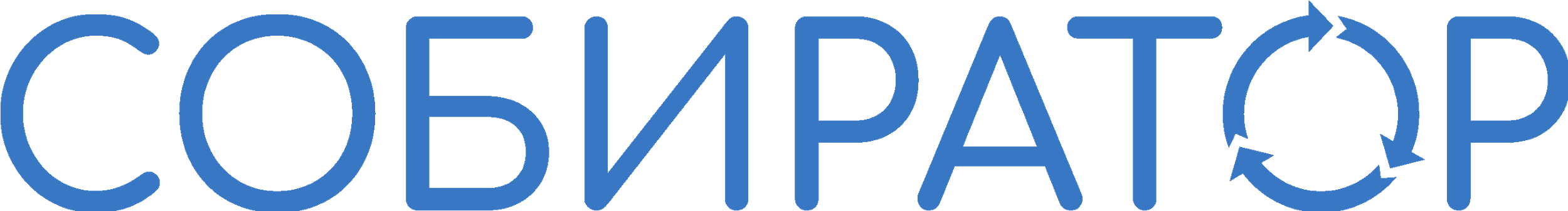 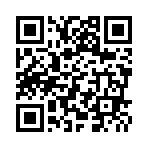 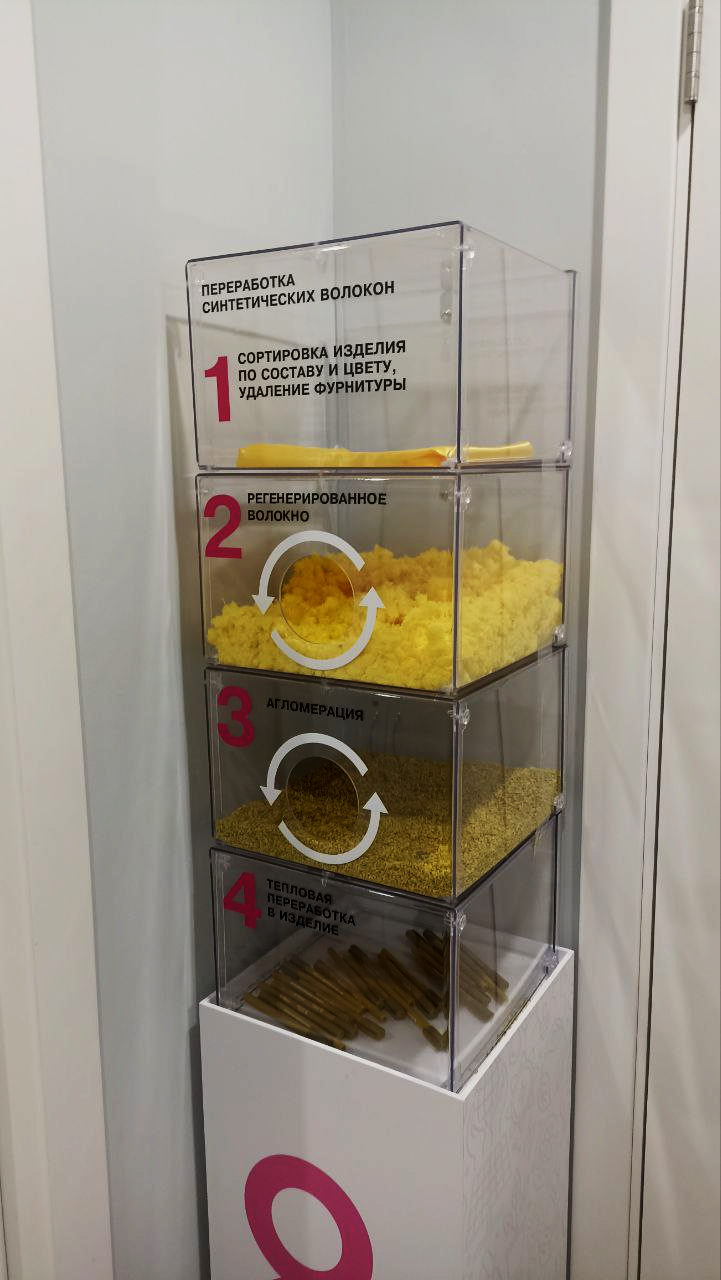 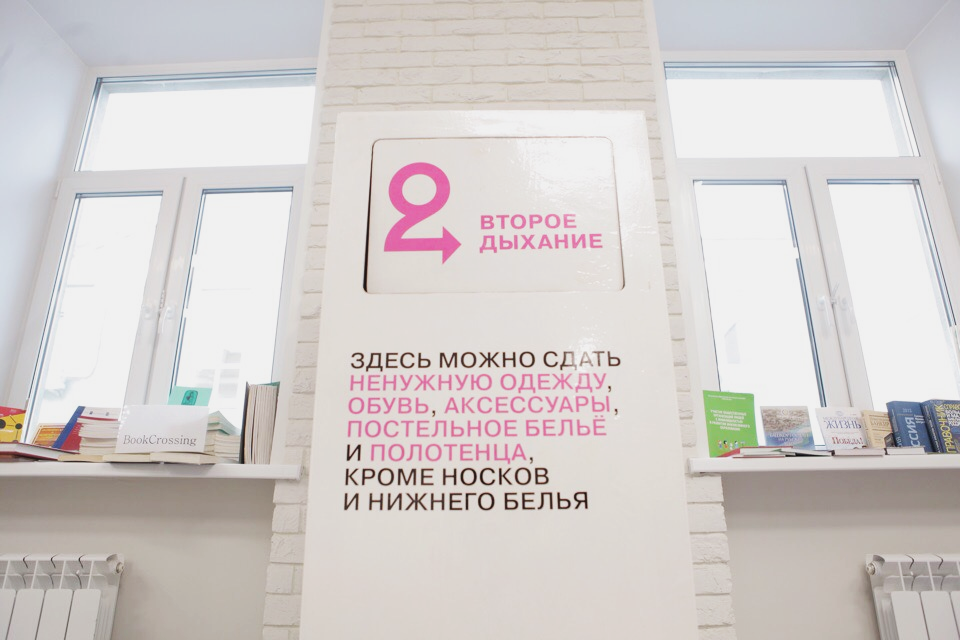 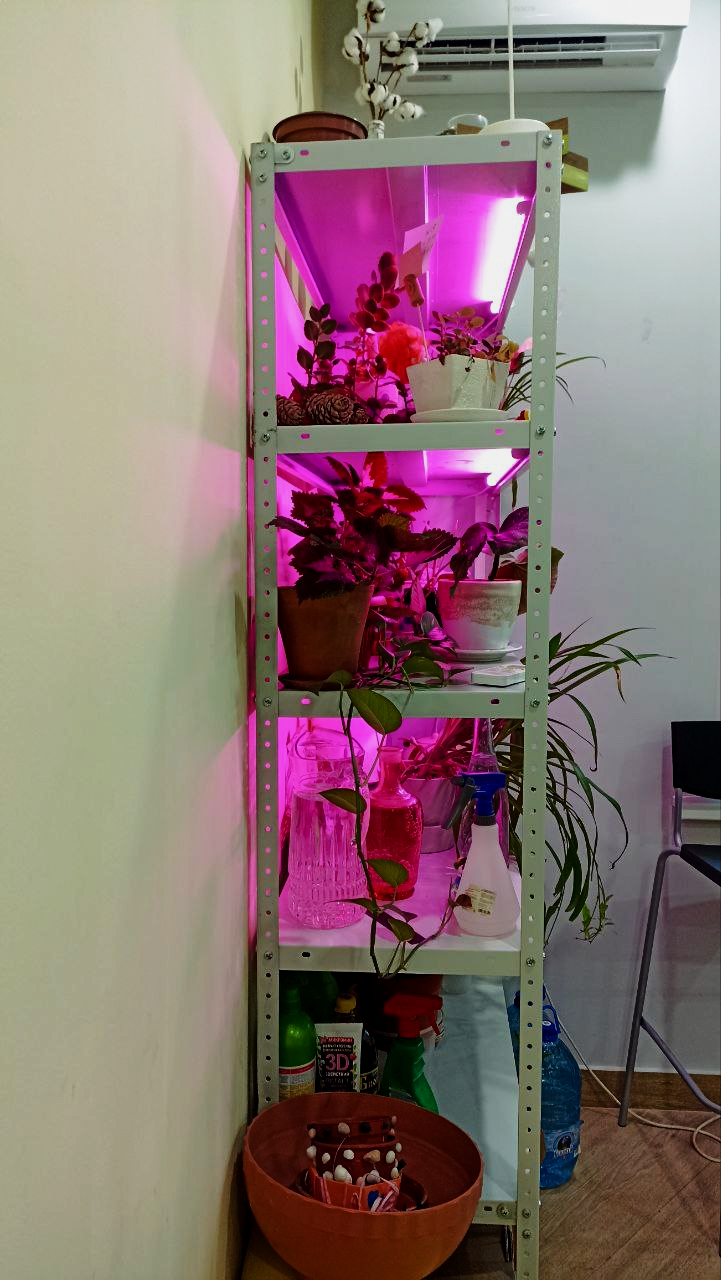 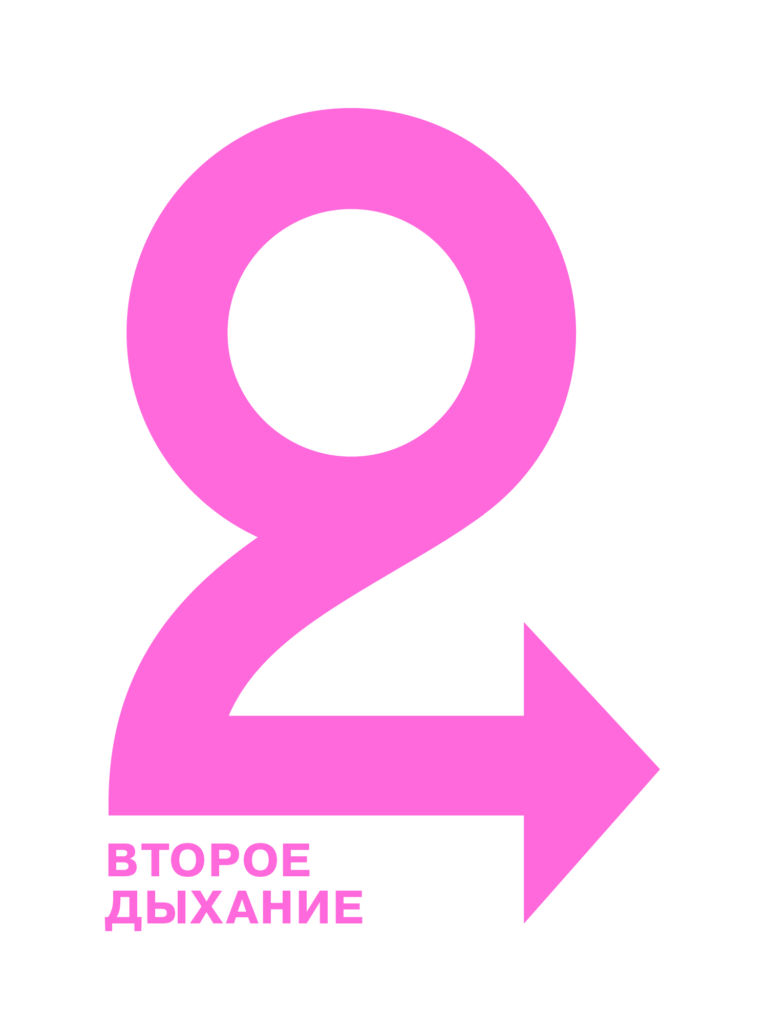 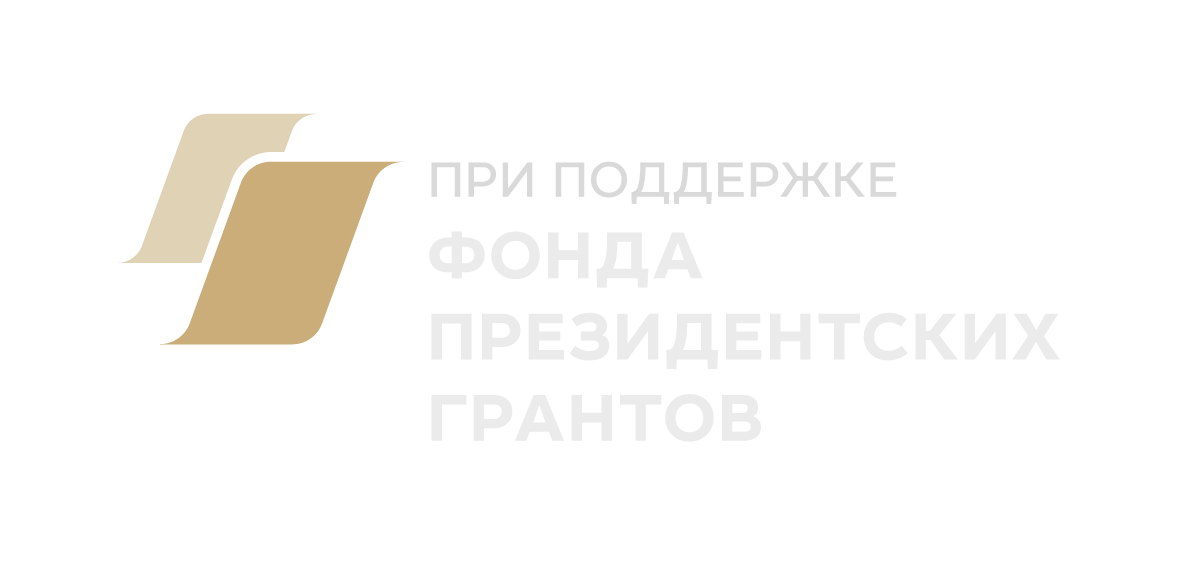 в создании экологичных пространств
ЛУЧШИЕ ПРАКТИКИ
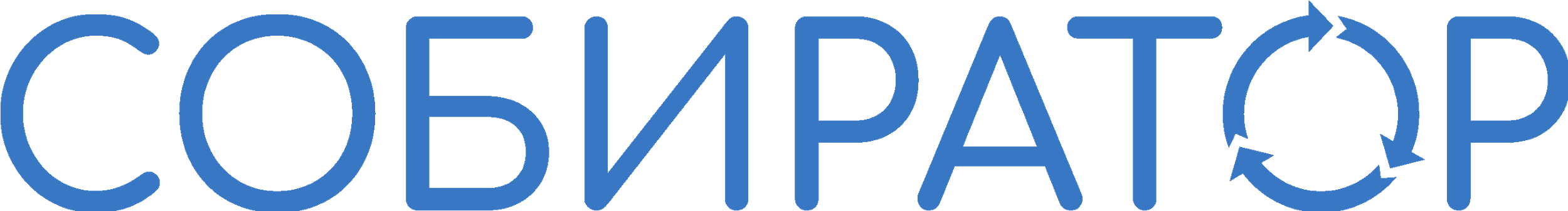 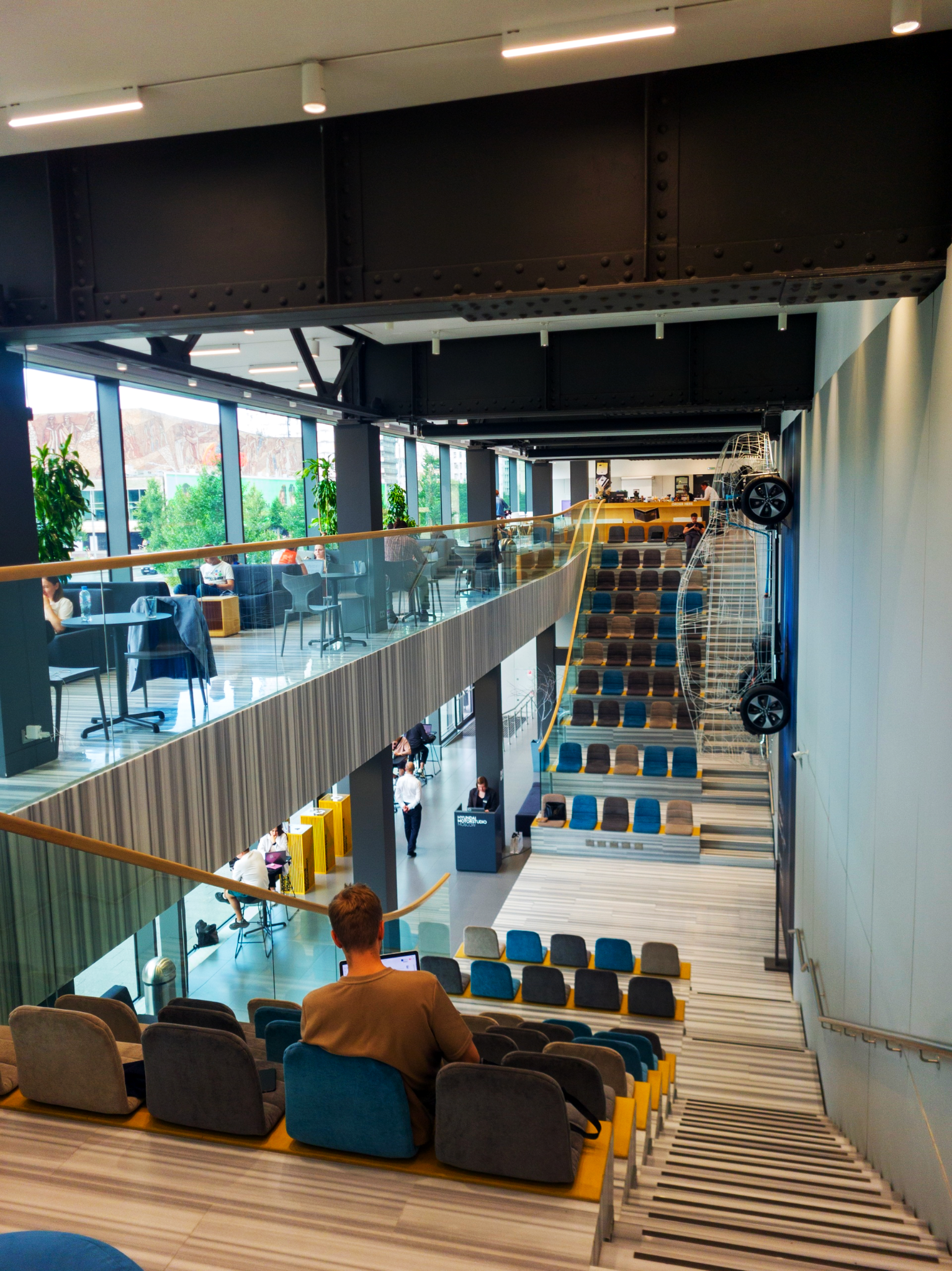 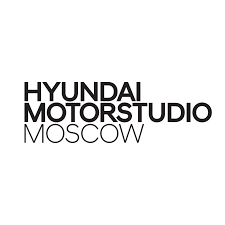 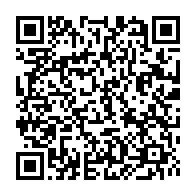 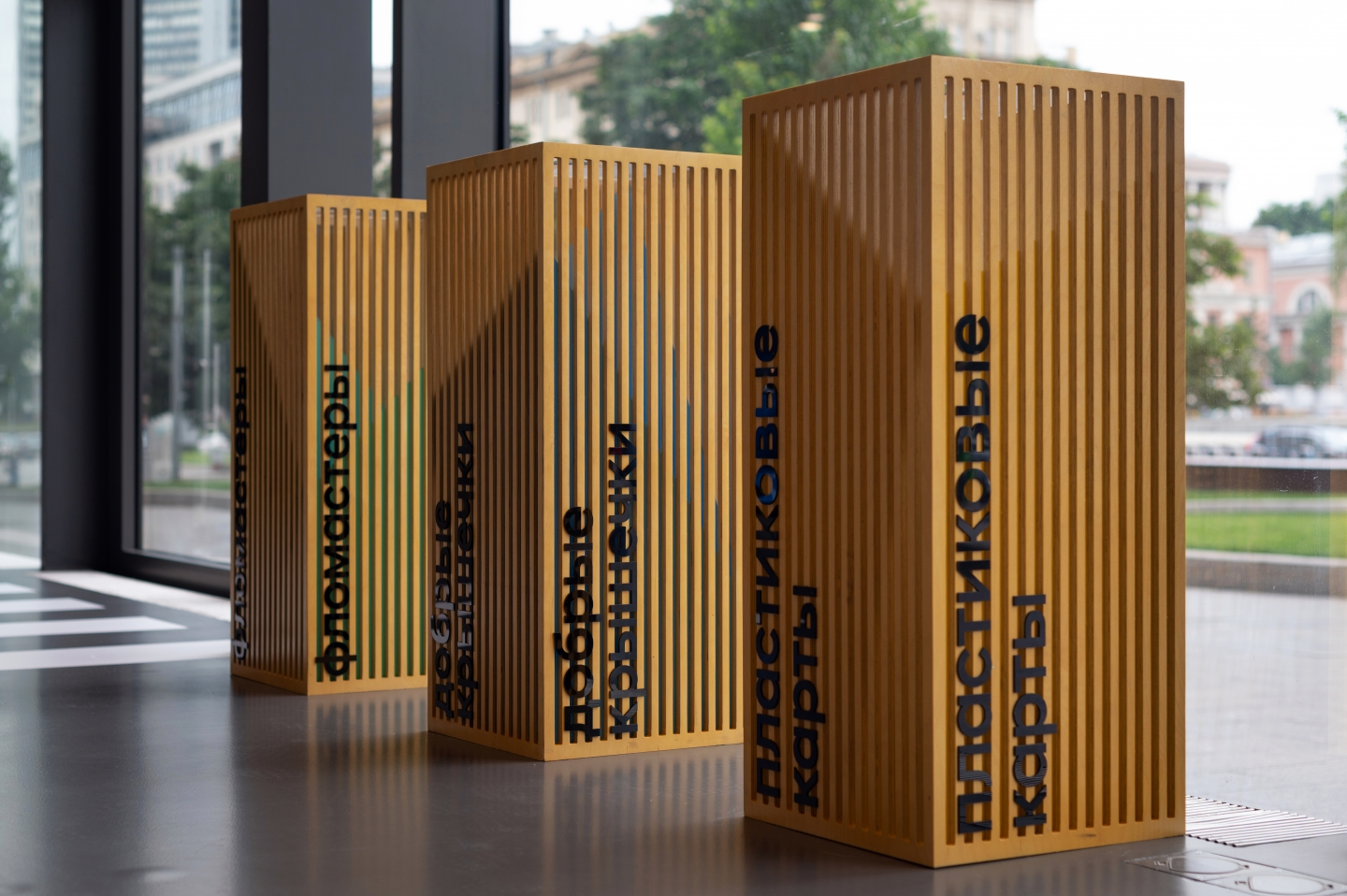 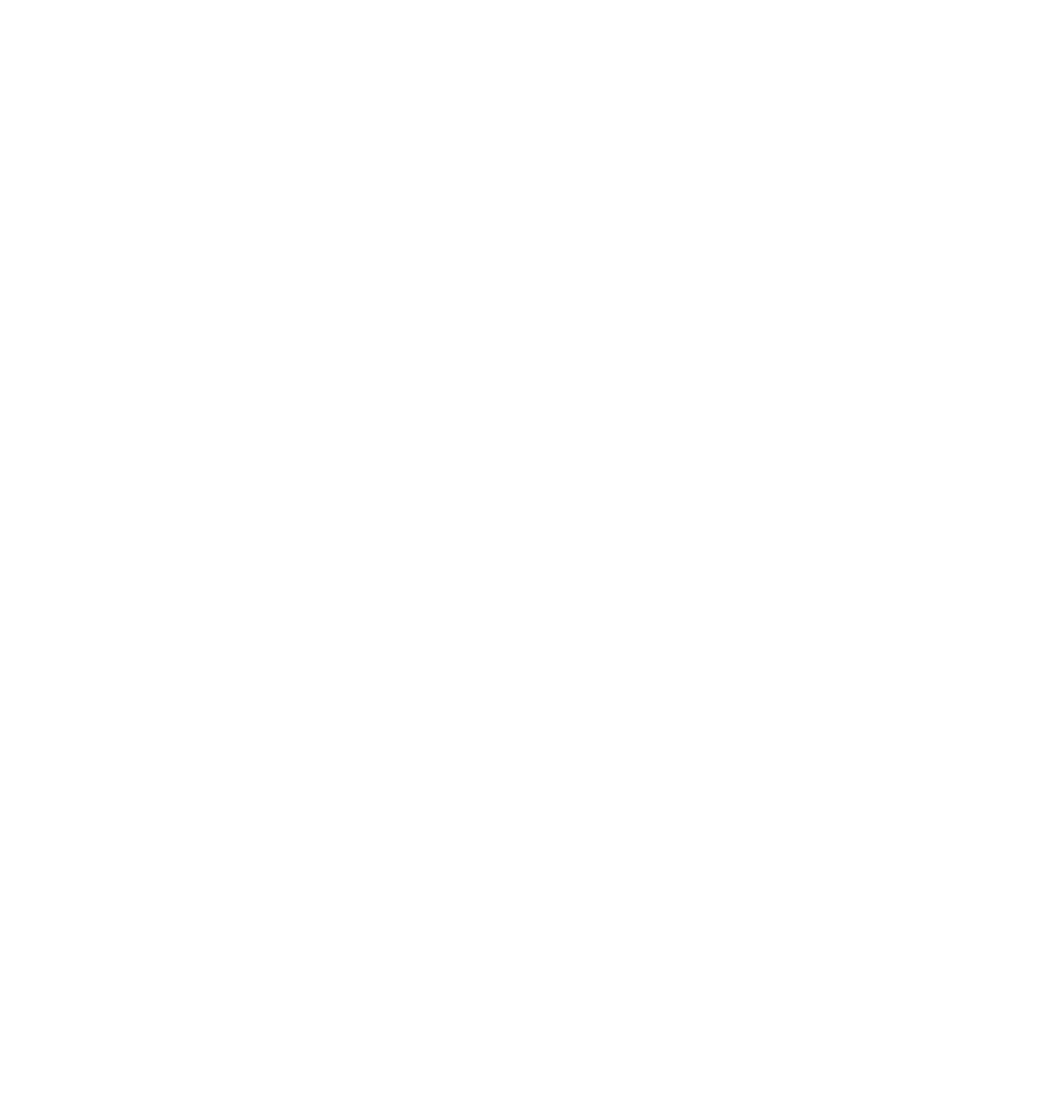 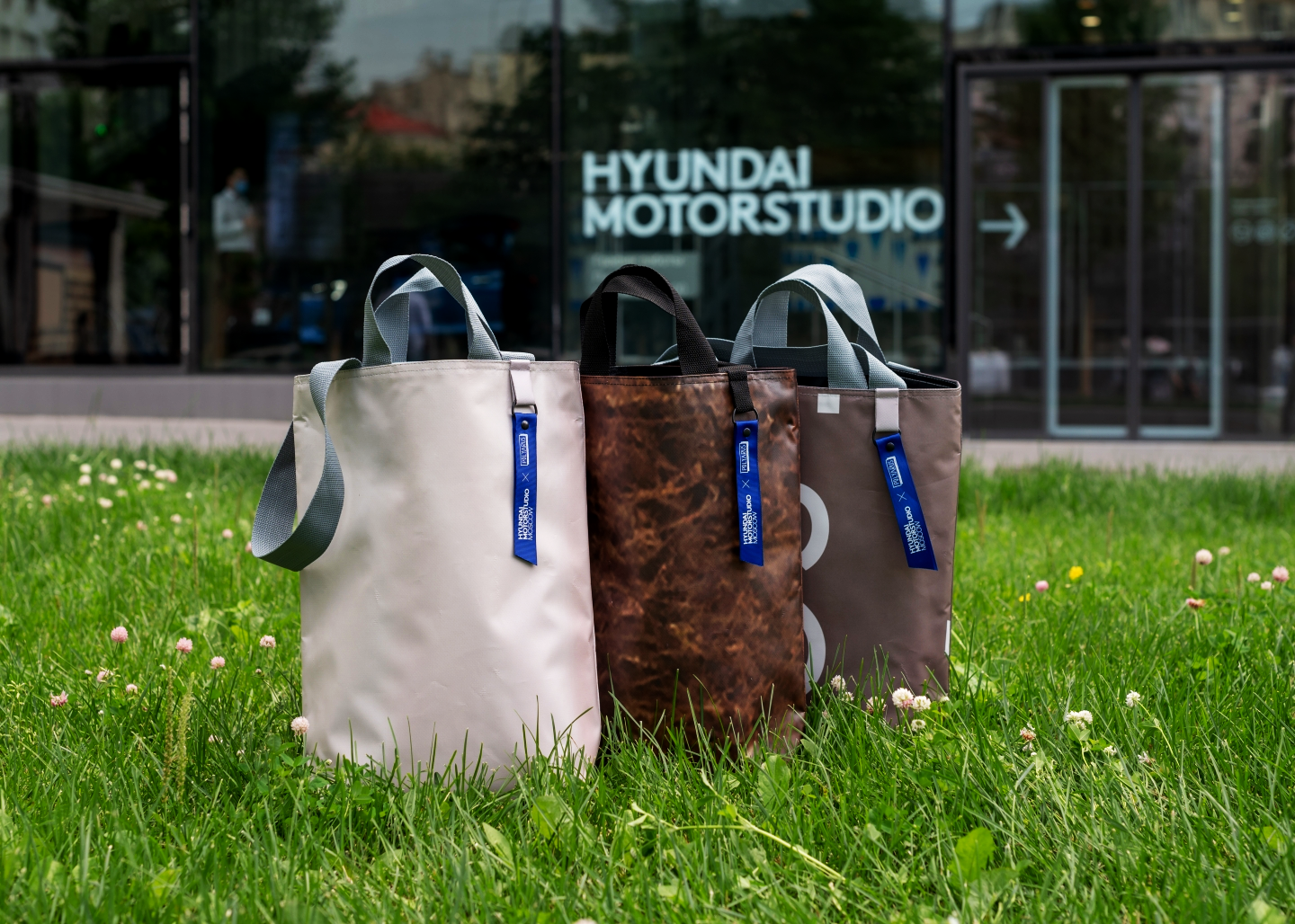 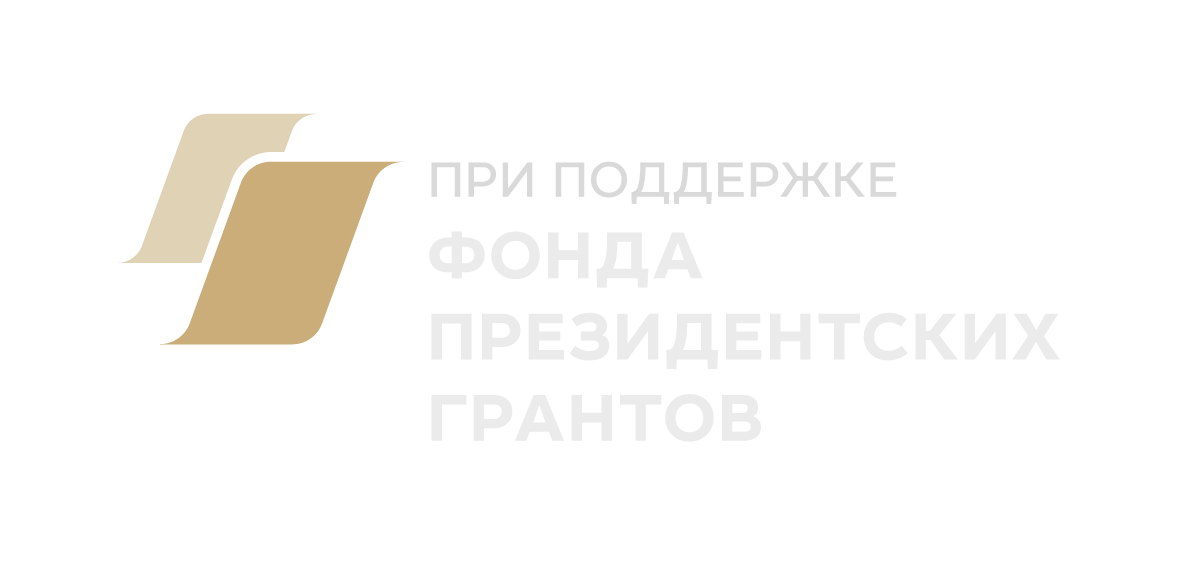 в создании экологичных пространств
ЛУЧШИЕ ПРАКТИКИ
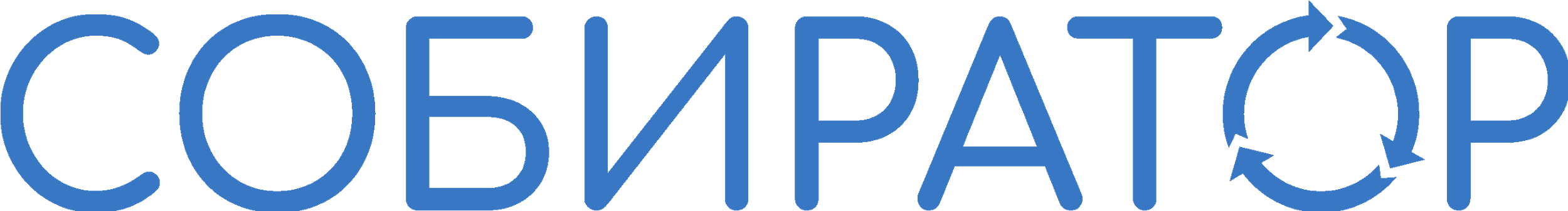 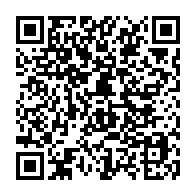 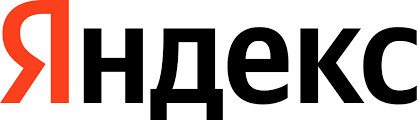 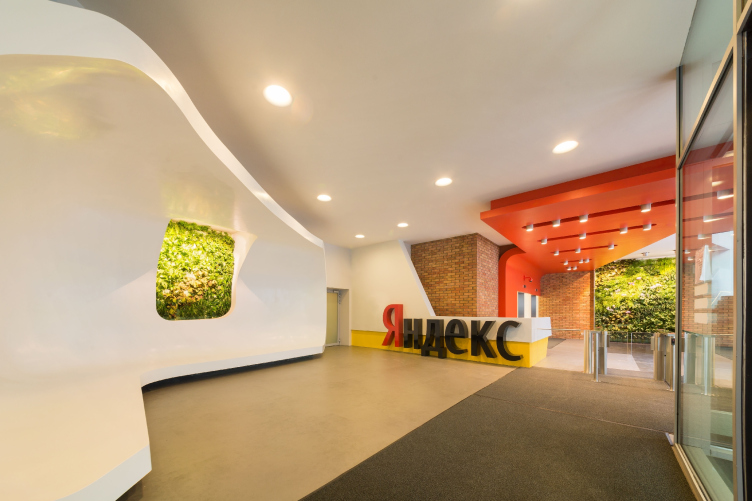 Раздельный сбор отходов:
подробная инструкция на баках своего дизайна;
	работают с переработчиками напрямую;
свой склад для хранения вторсырья и набора необходимых объемов;
деньги от продажи вторсырья были переданы в "Помощь рядом" (социальный проект Яндекса по поддержке благотворительных фондов и других НКО).
Коробки для канцелярки, в которой больше не нуждаются. Её проверяют на пригодность и возвращают в оборот.
Просвещение:
курс и квиз по нему на внутренней обучающей платформе;
экомарафон.
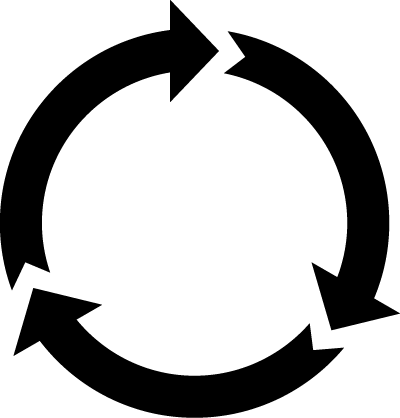 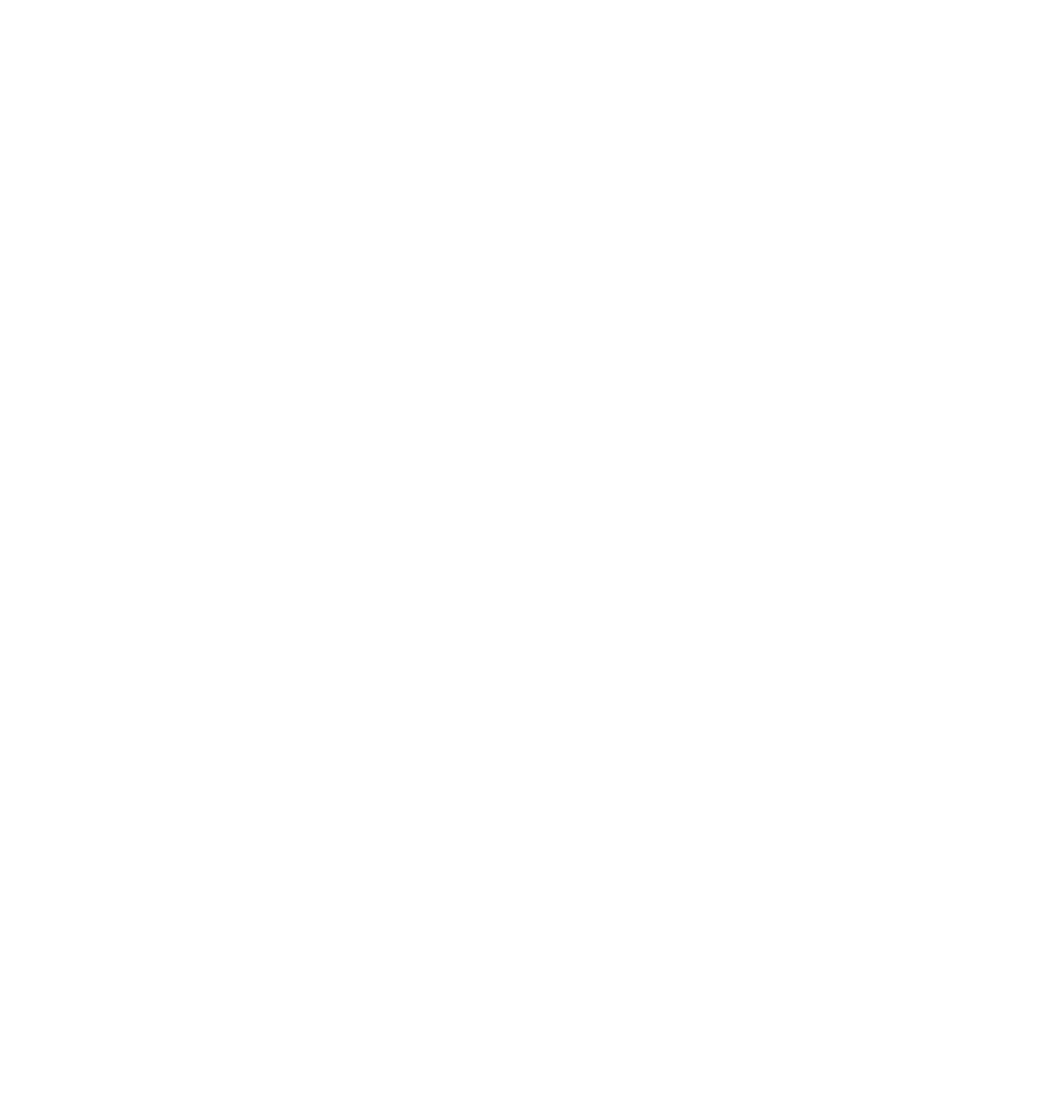 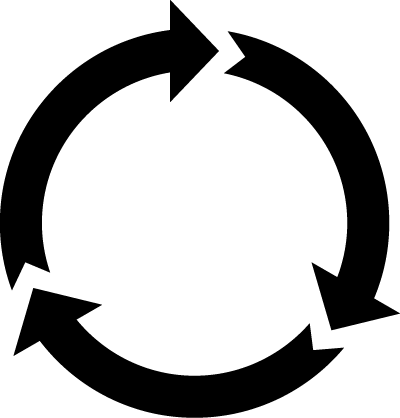 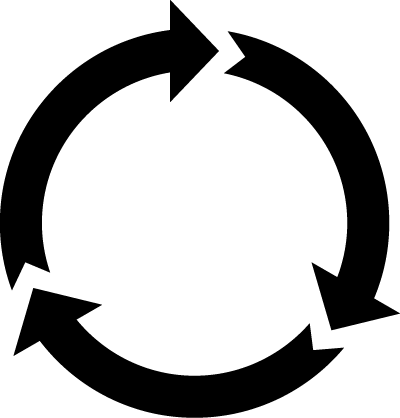 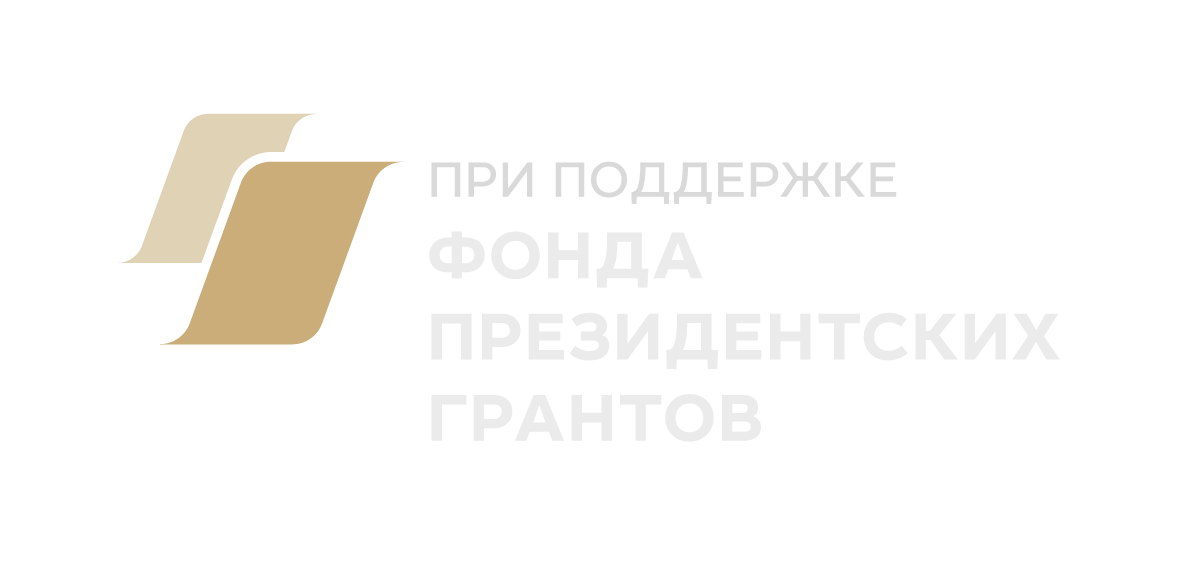 в создании экологичных пространств
ЛУЧШИЕ ПРАКТИКИ
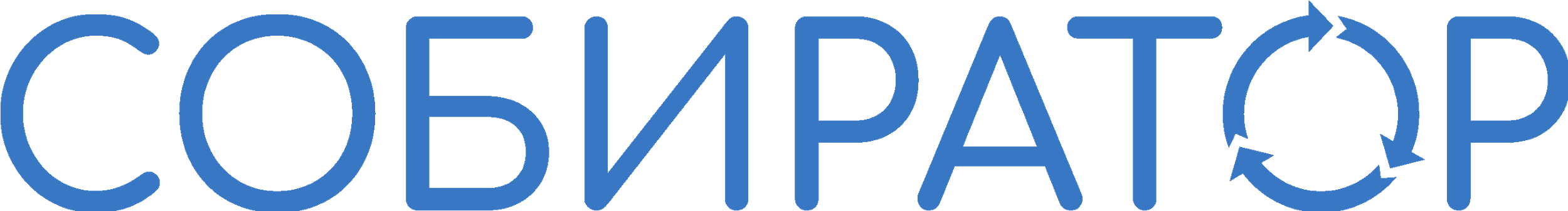 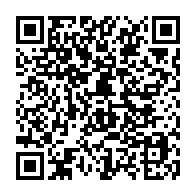 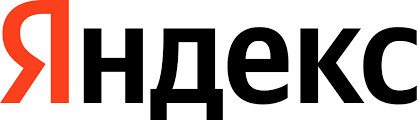 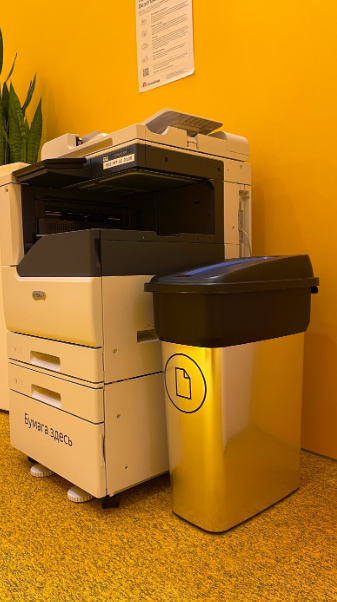 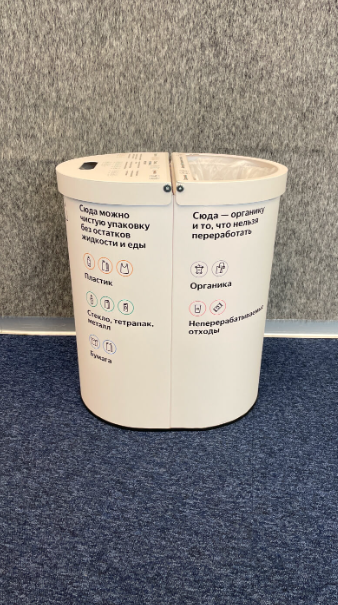 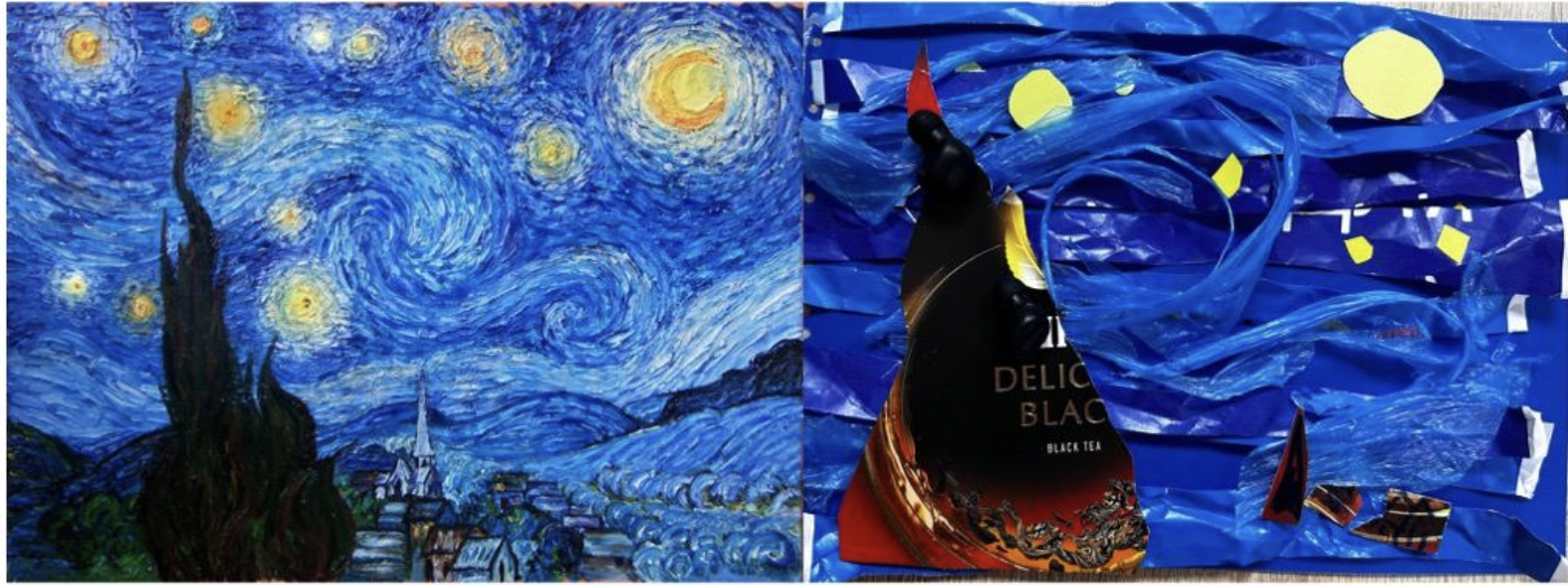 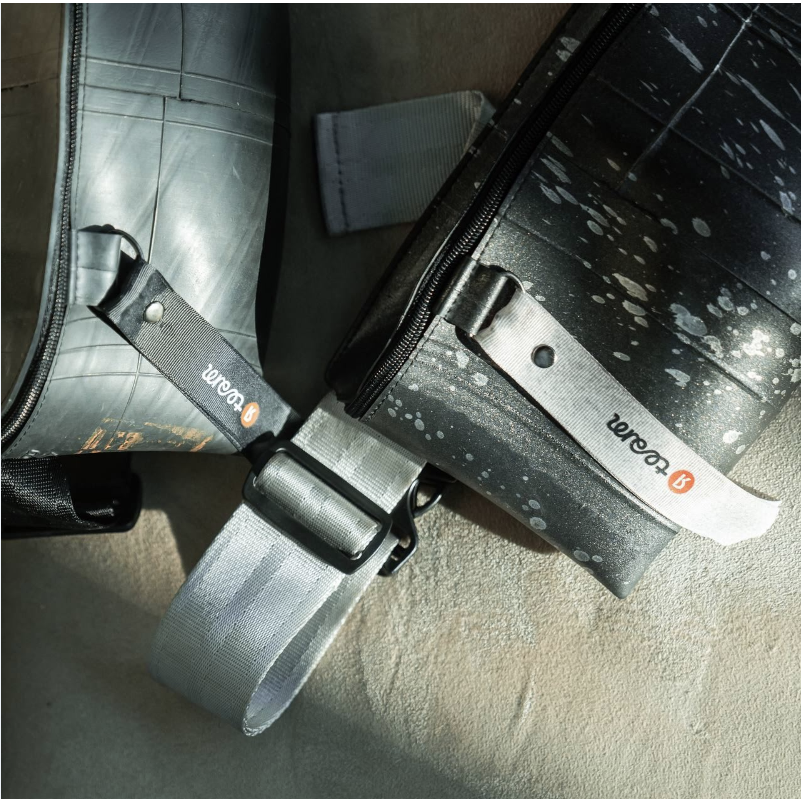 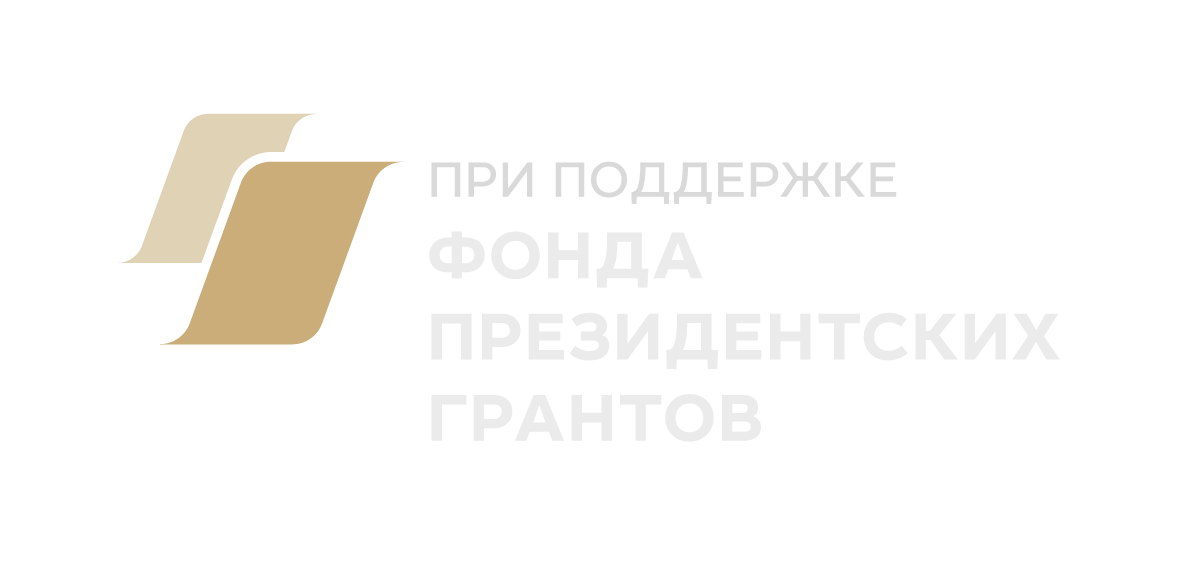 в создании экологичных пространств
ЛУЧШИЕ ПРАКТИКИ
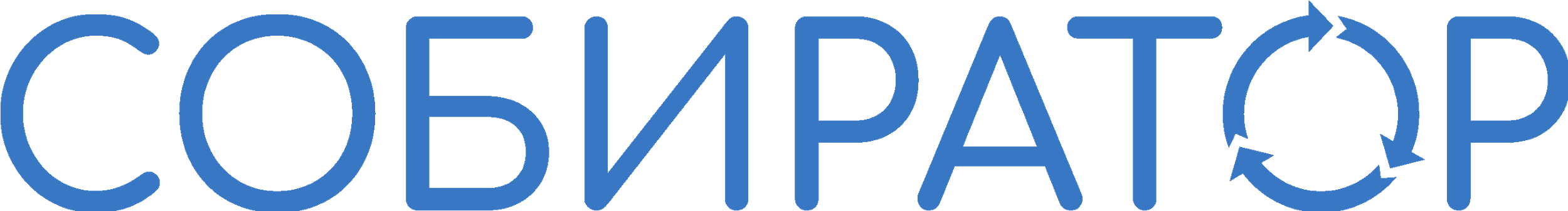 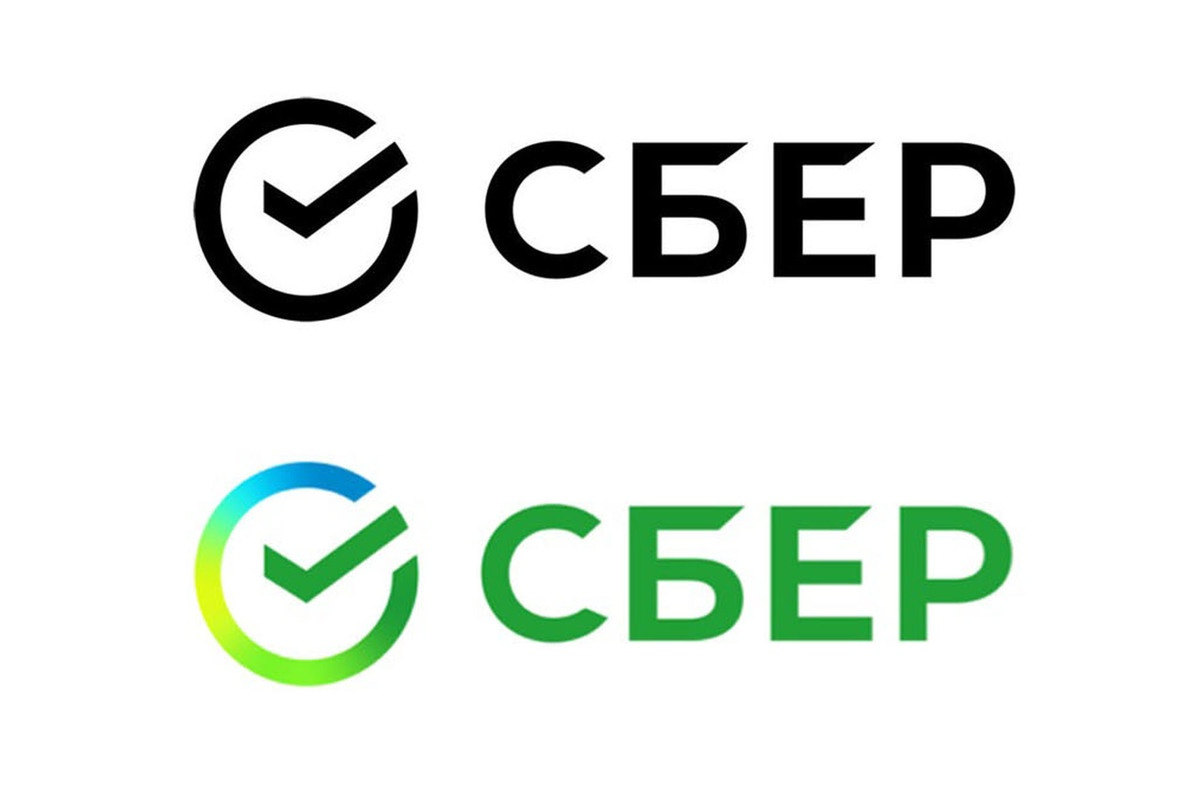 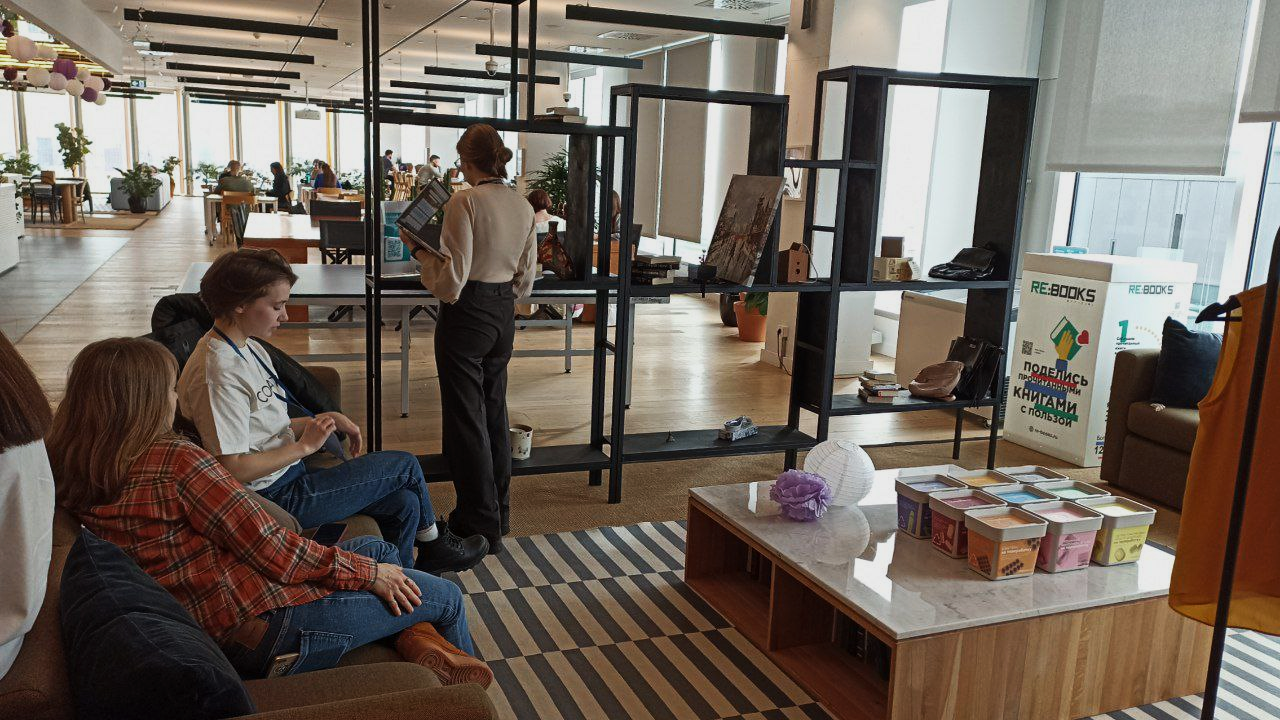 Временное пространство свопа и раздельного сбора отходов от Собиратора и постоянные экоинициативы в офисе Сбер.Маркетинг
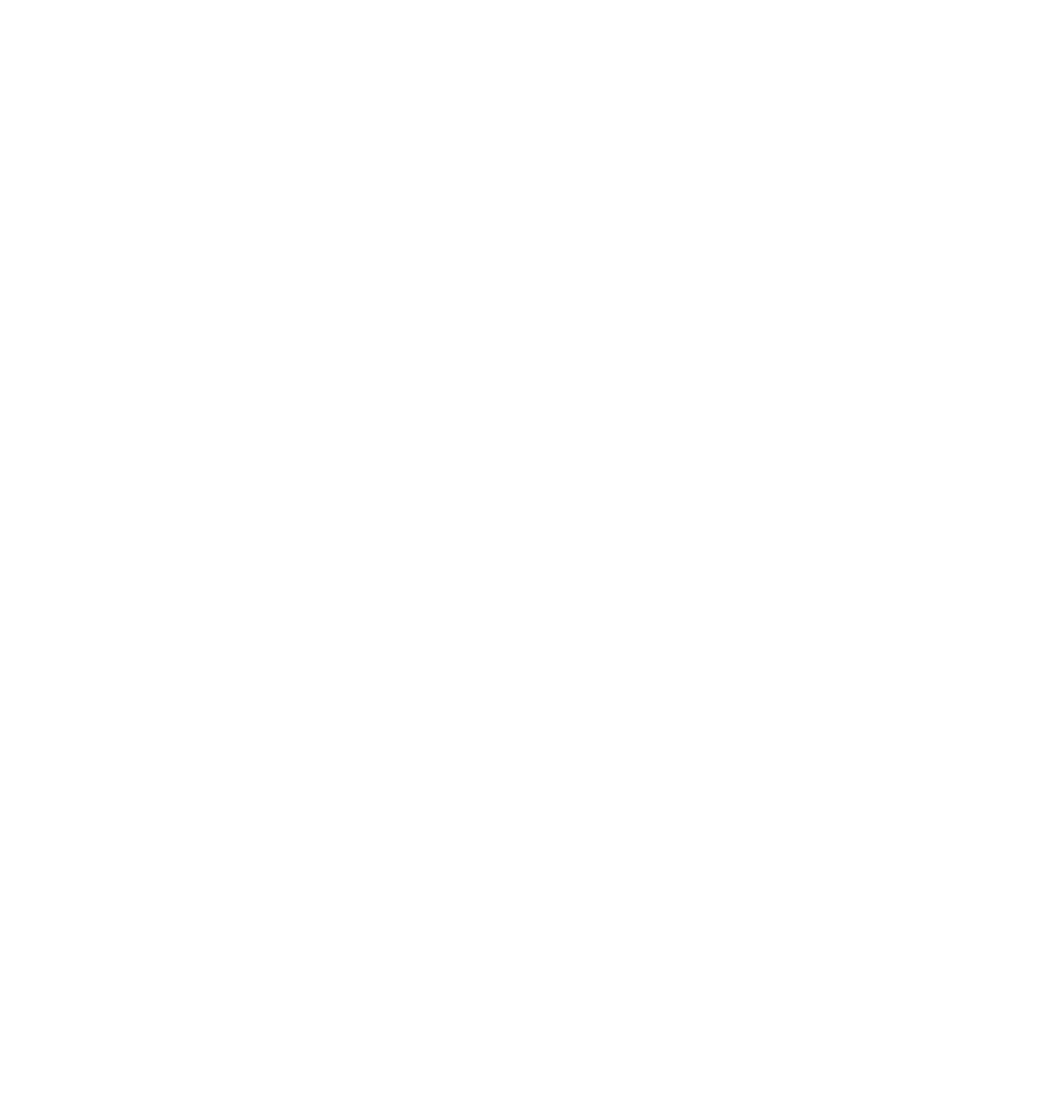 Раздельный сбор отходов в офисе
Многоразовые кружки
Живые цветы вместо пластиковых и другого декора
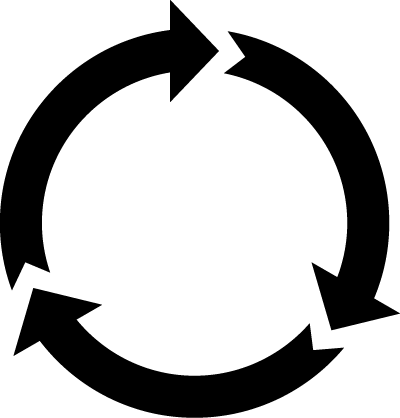 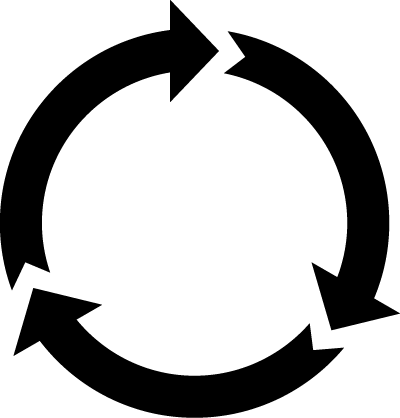 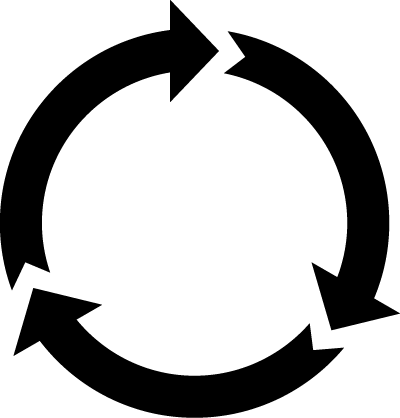 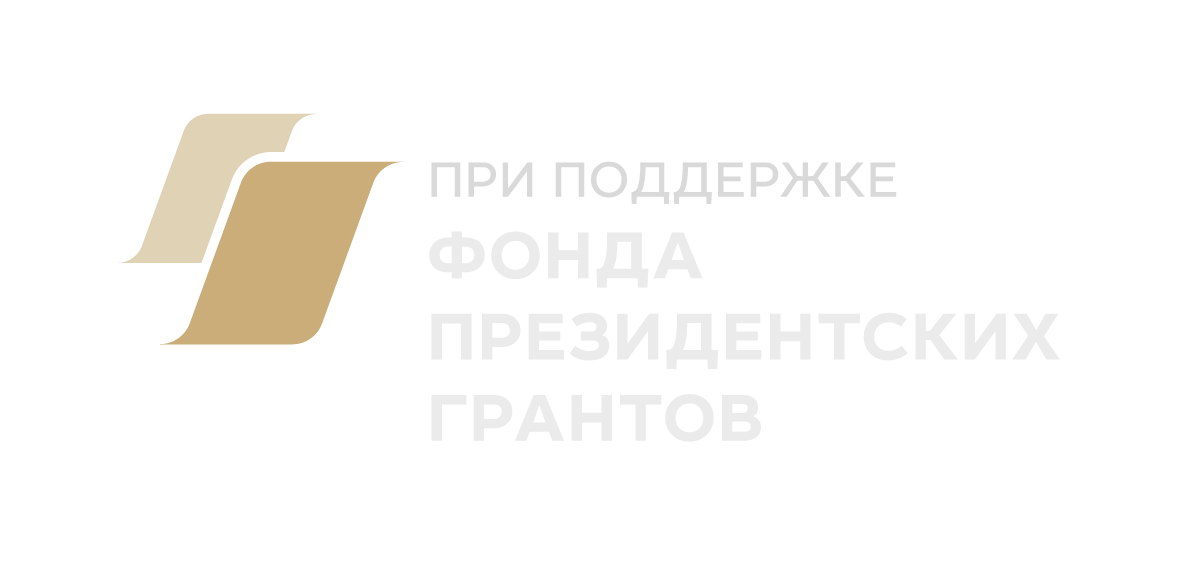 в создании экологичных пространств
ЛУЧШИЕ ПРАКТИКИ
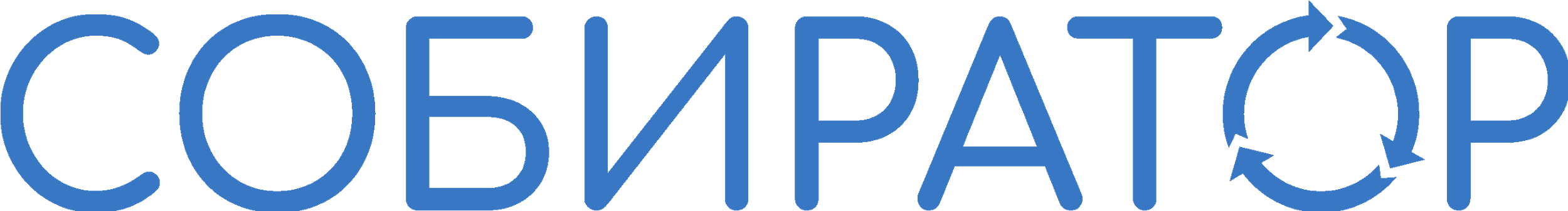 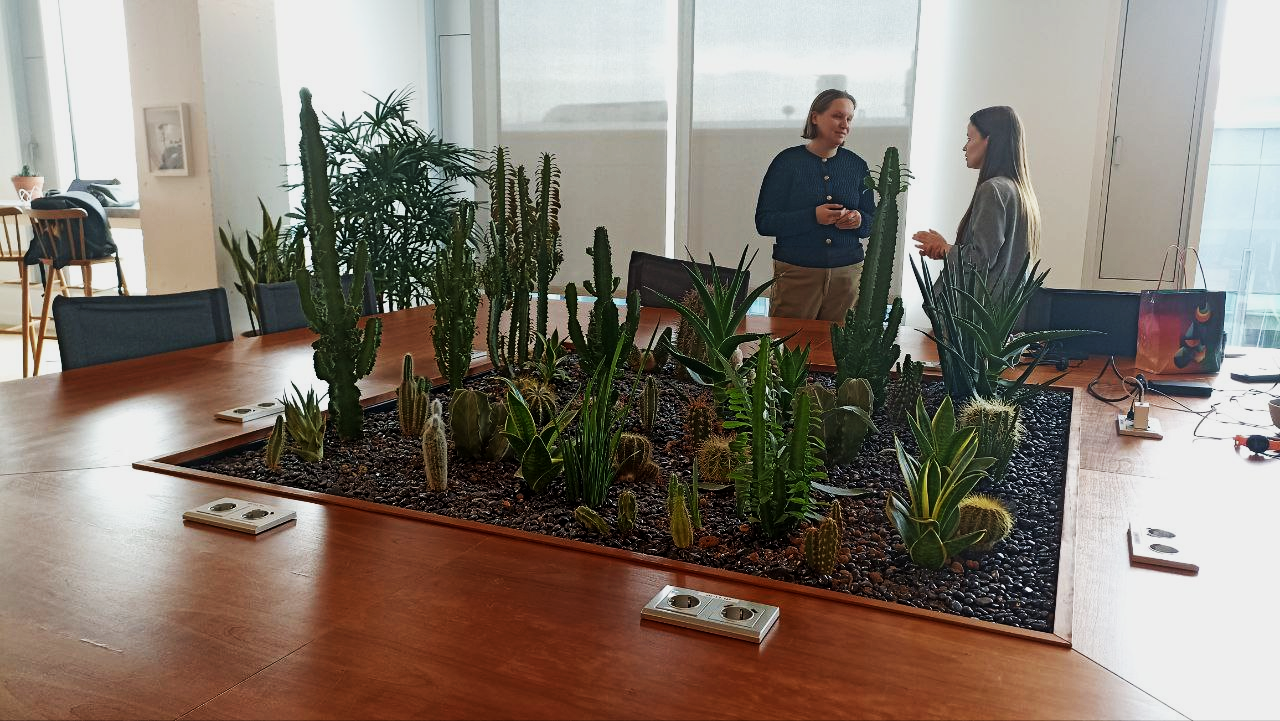 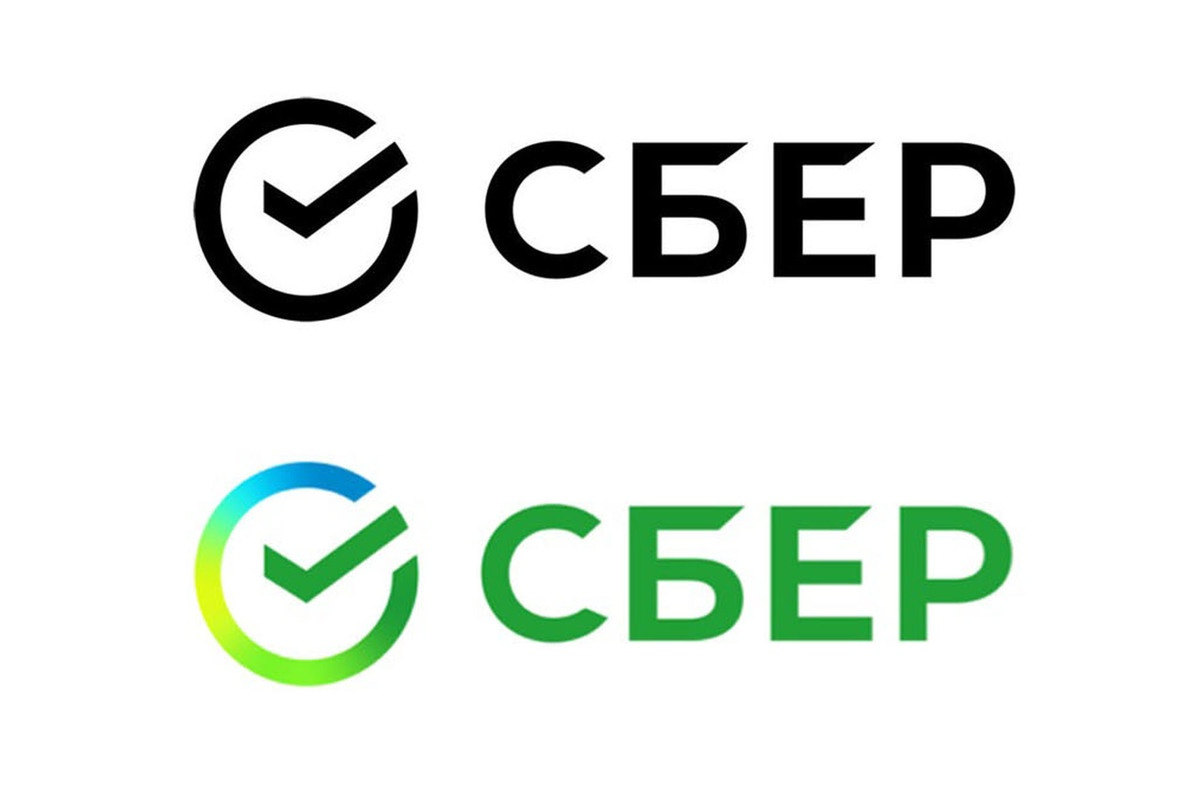 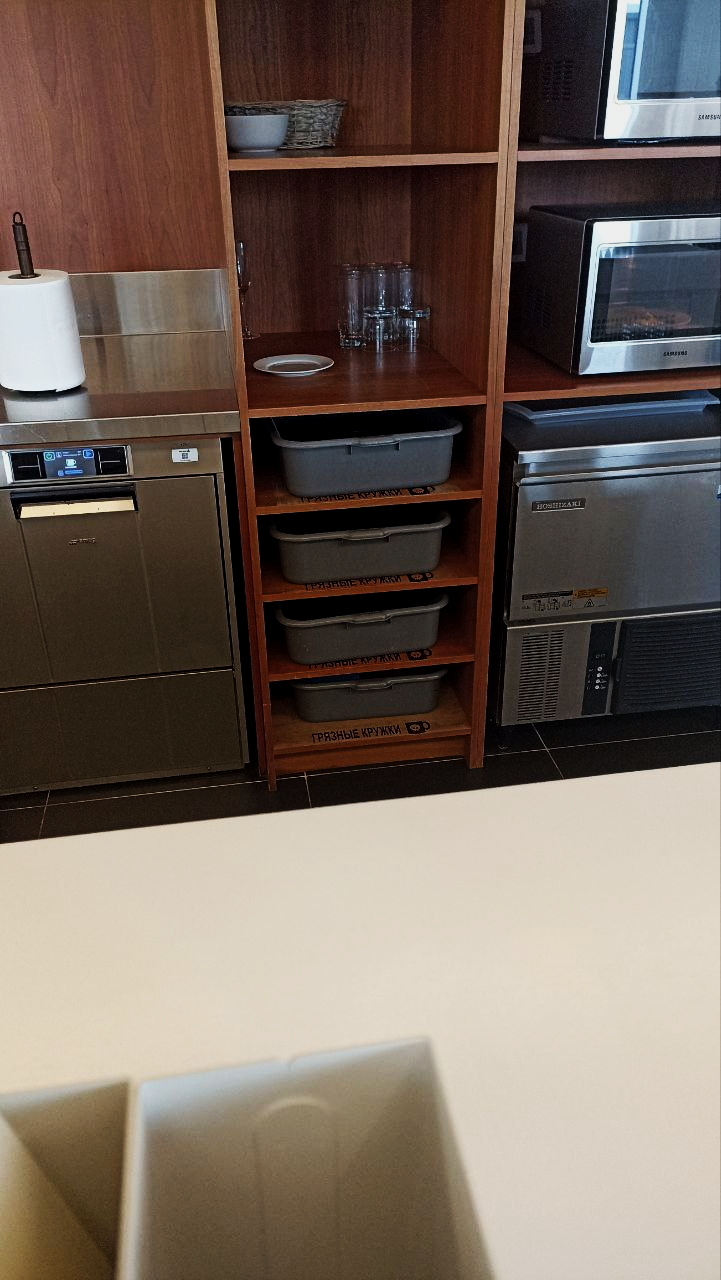 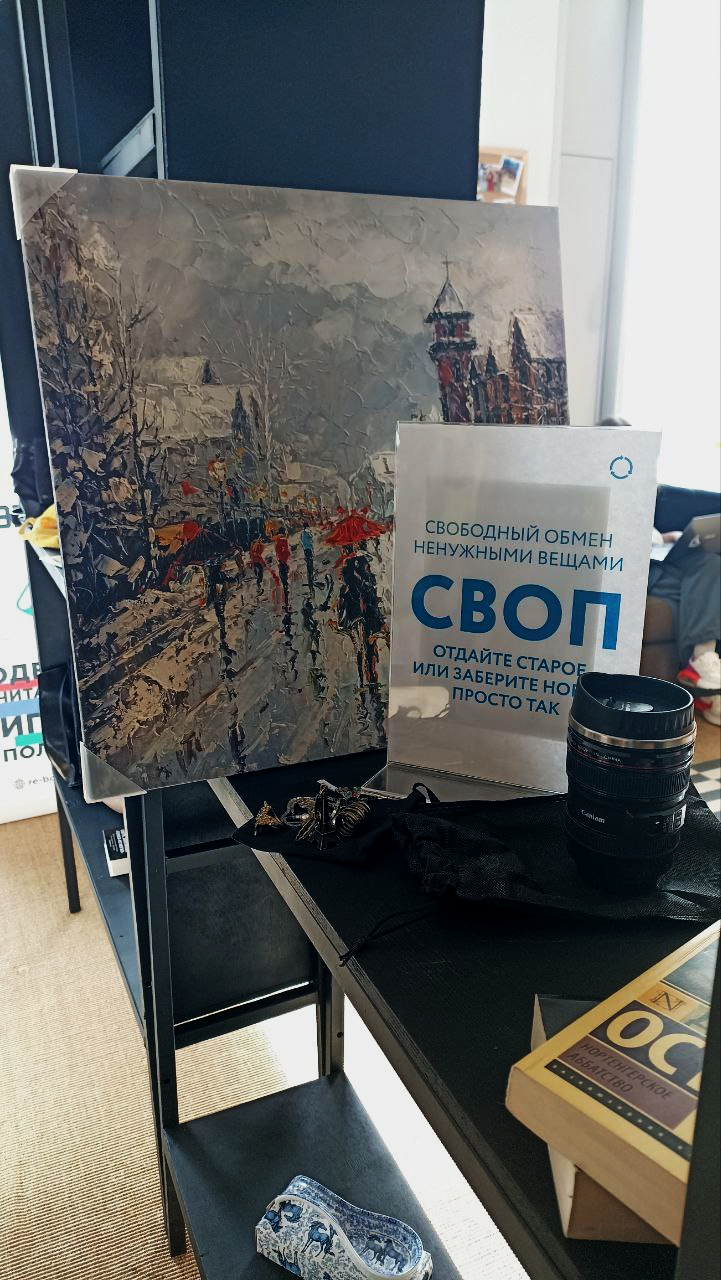 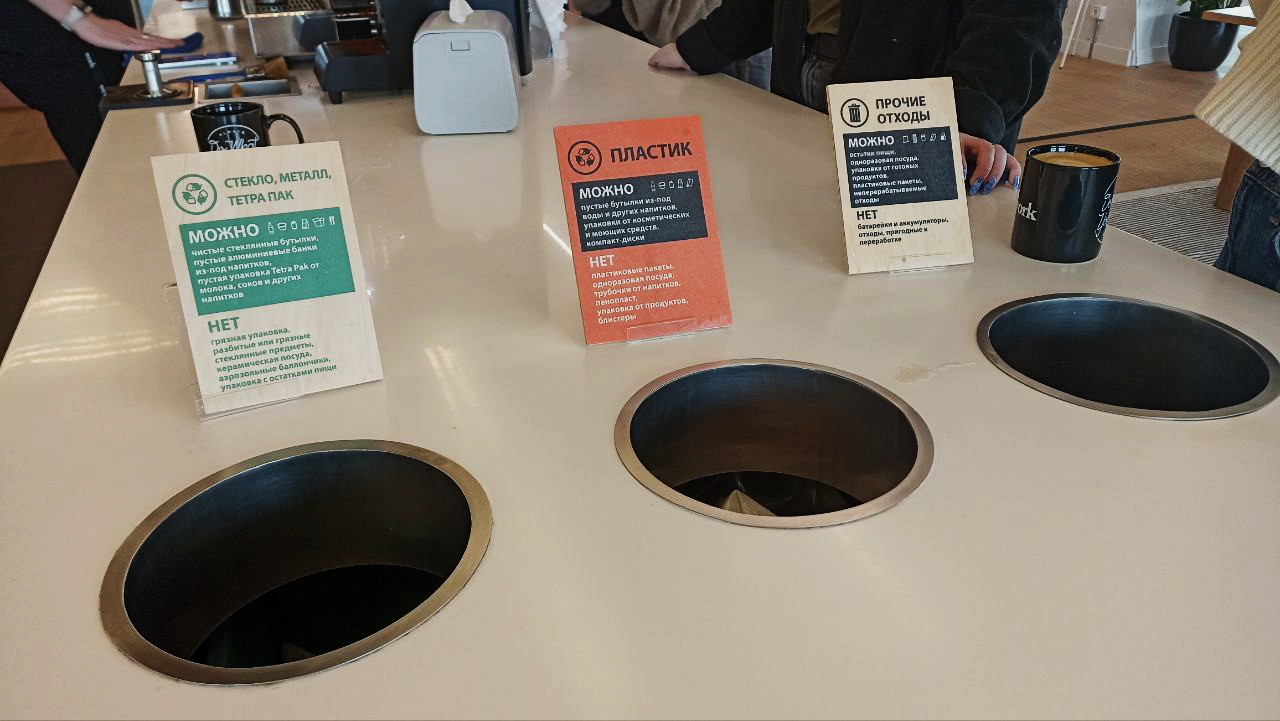 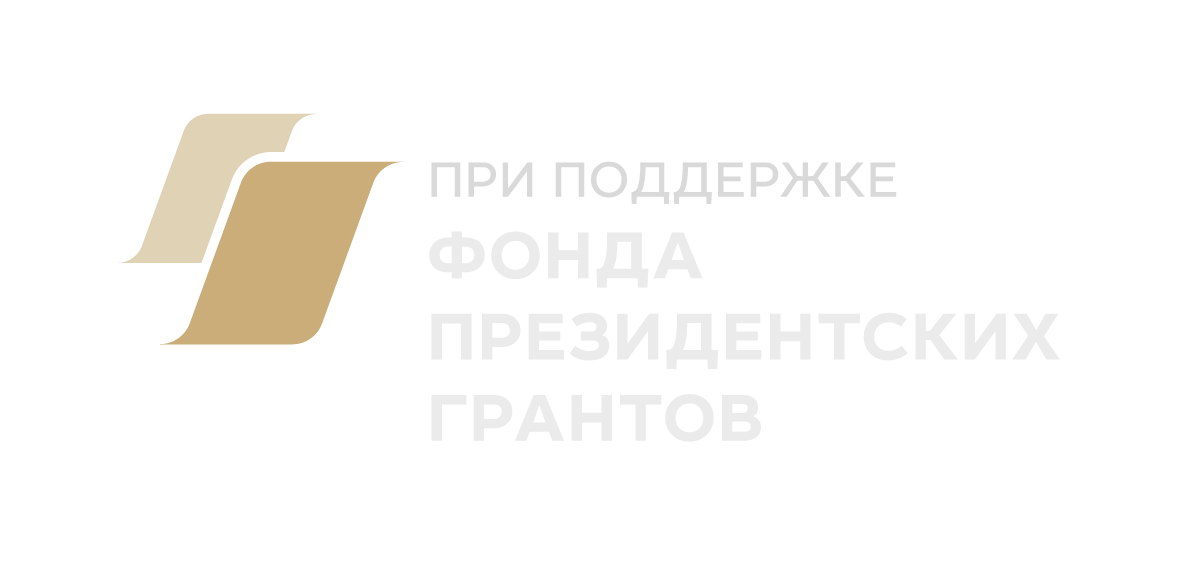 в создании экологичных пространств
ЛУЧШИЕ ПРАКТИКИ
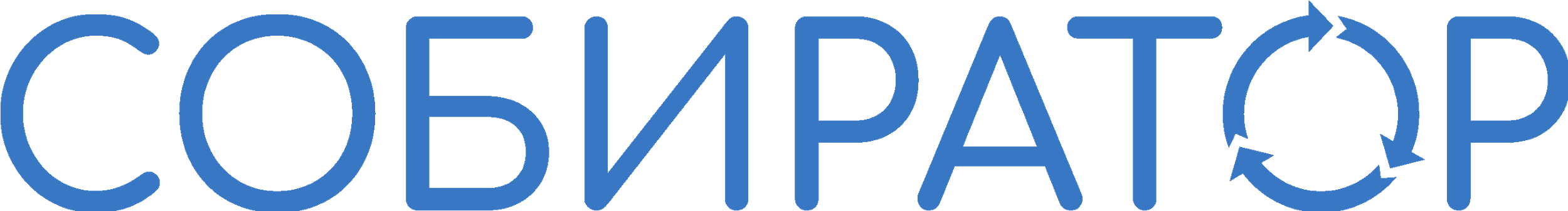 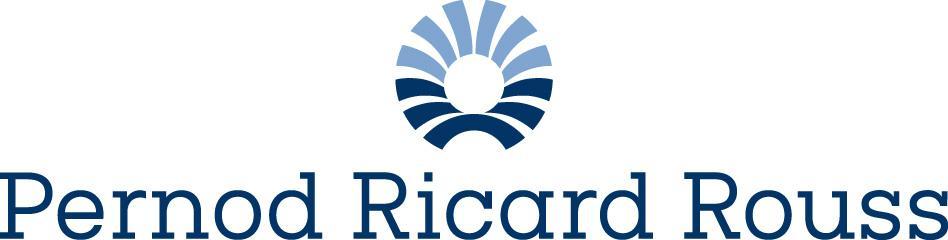 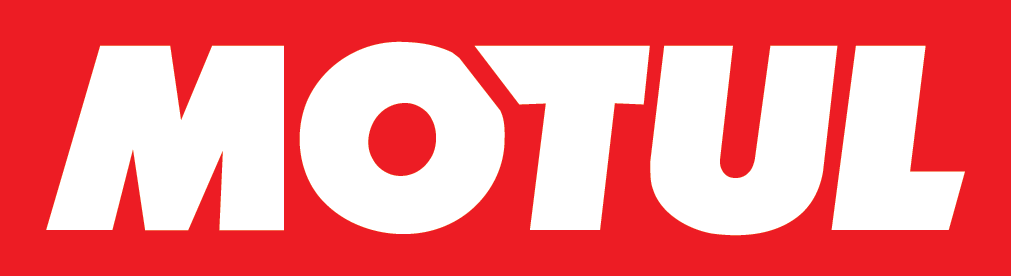 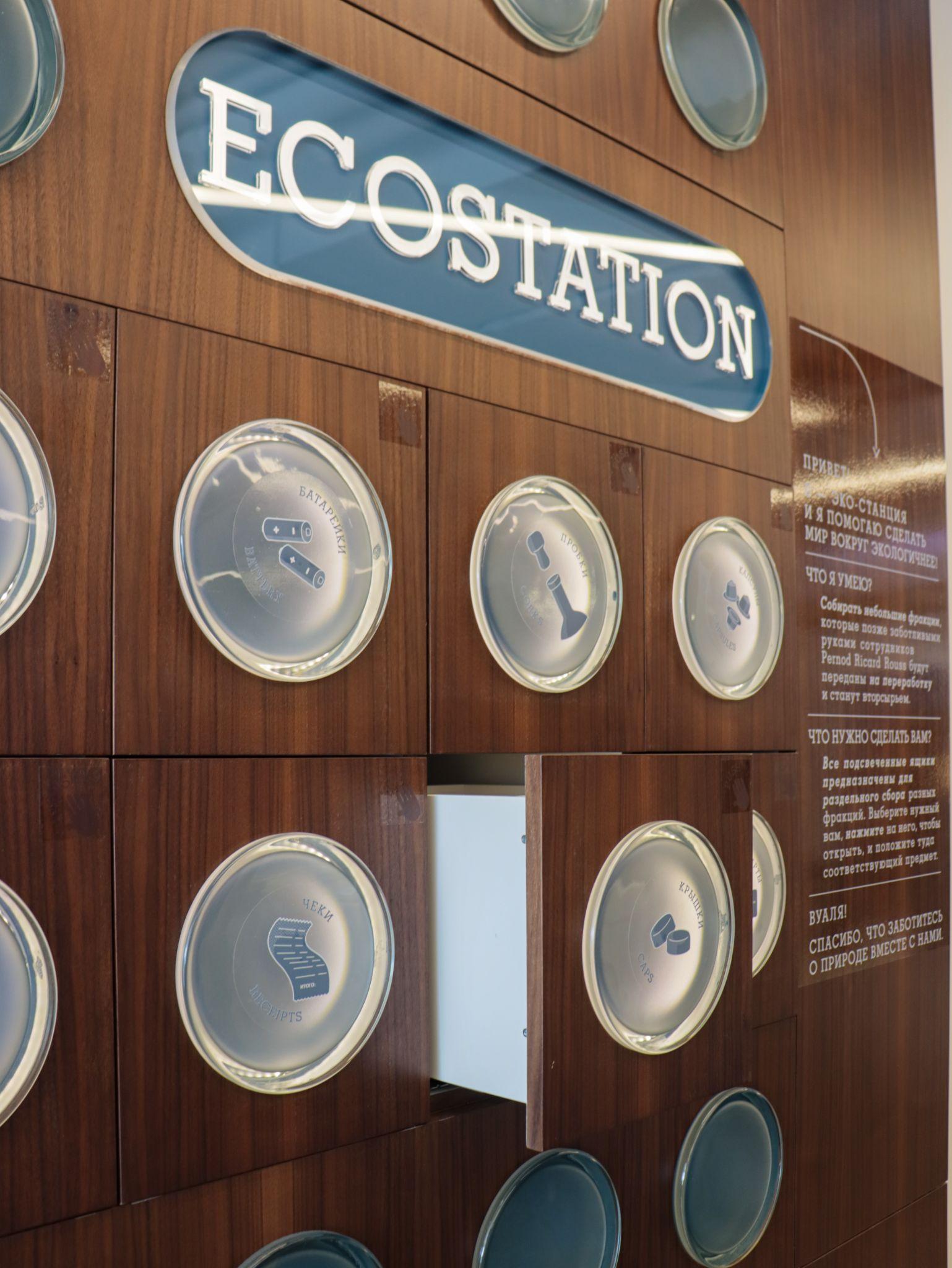 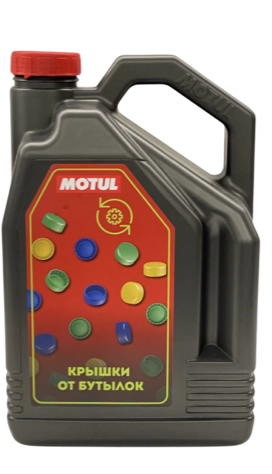 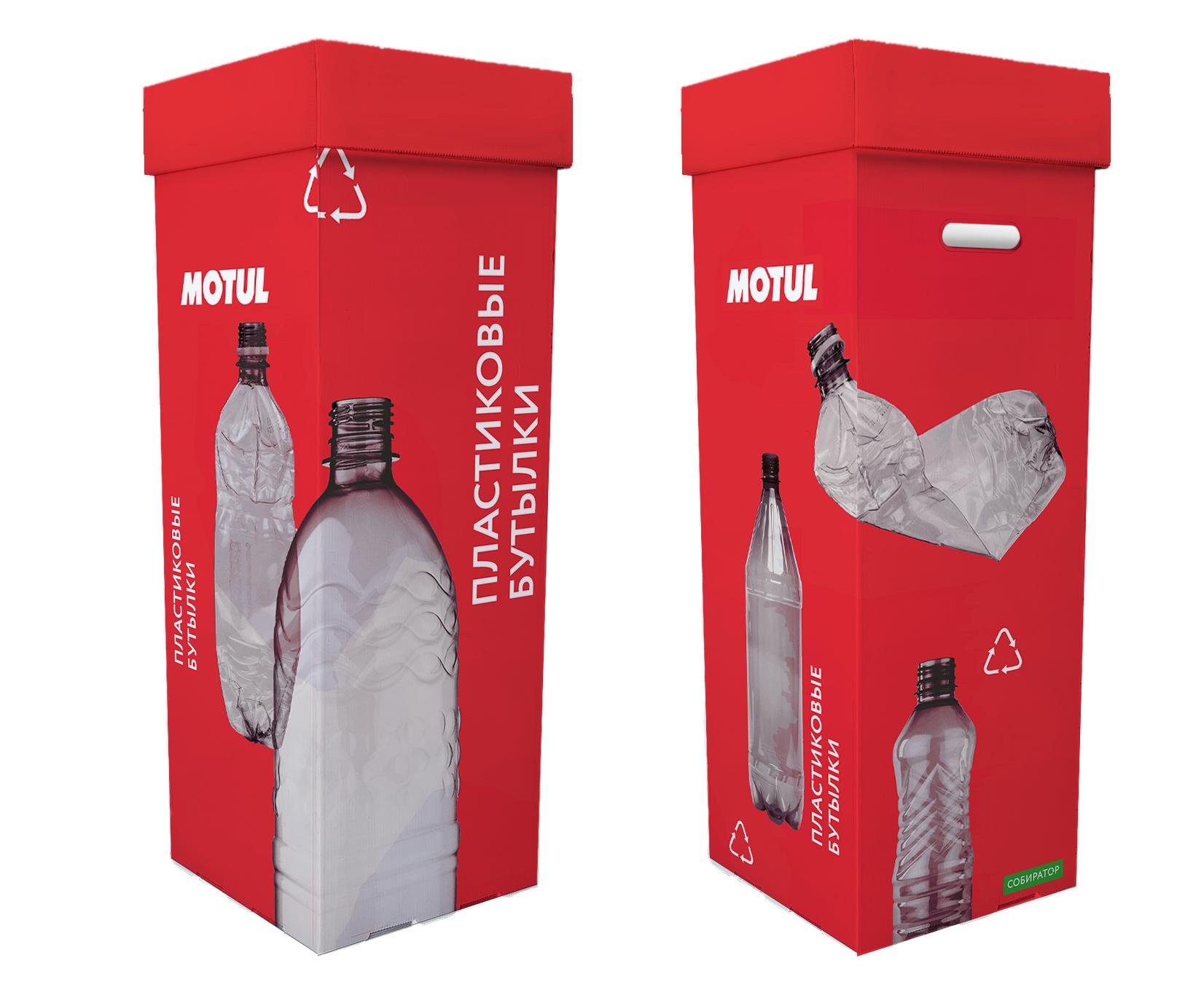 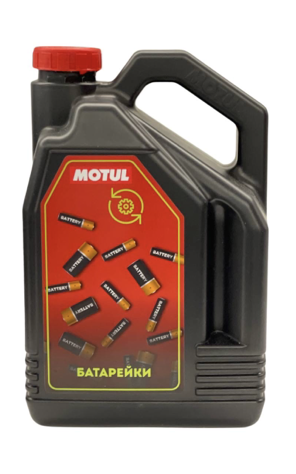 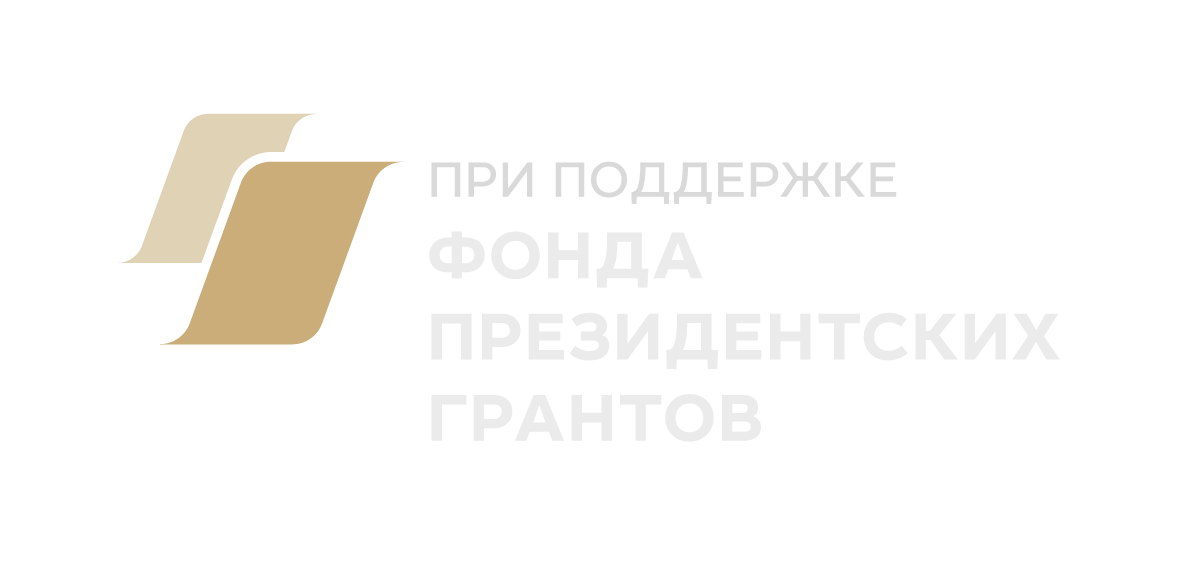 в создании экологичных пространств
ЛУЧШИЕ ПРАКТИКИ
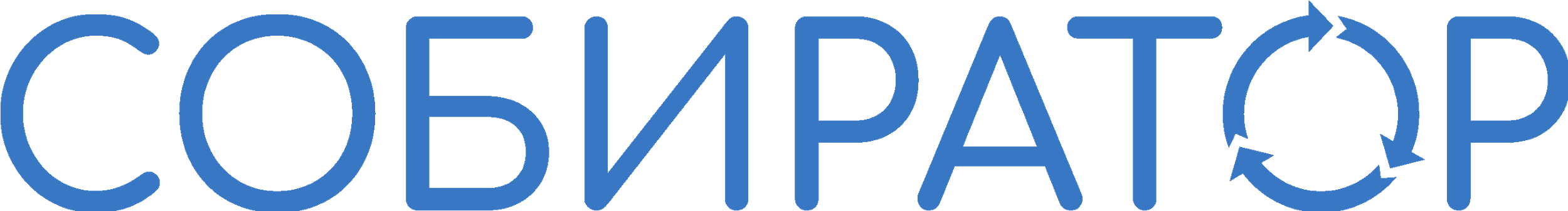 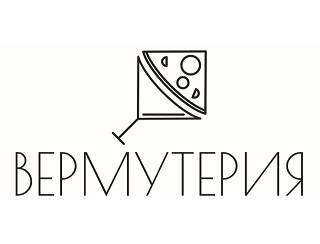 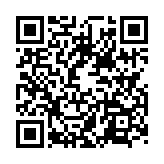 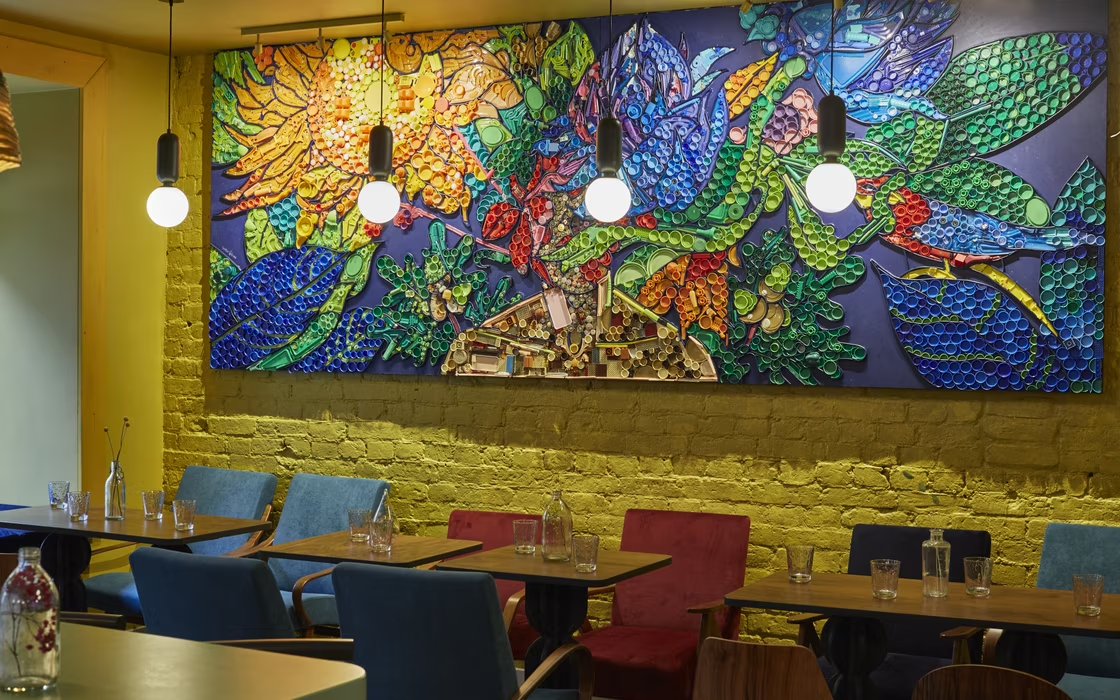 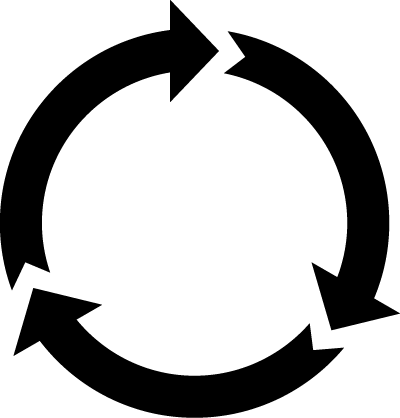 Панно из вторсырья, реюз мебели

Организация раздельного сбора отходов на кухне, установка контейнеров для сбора редкостей для посетителей
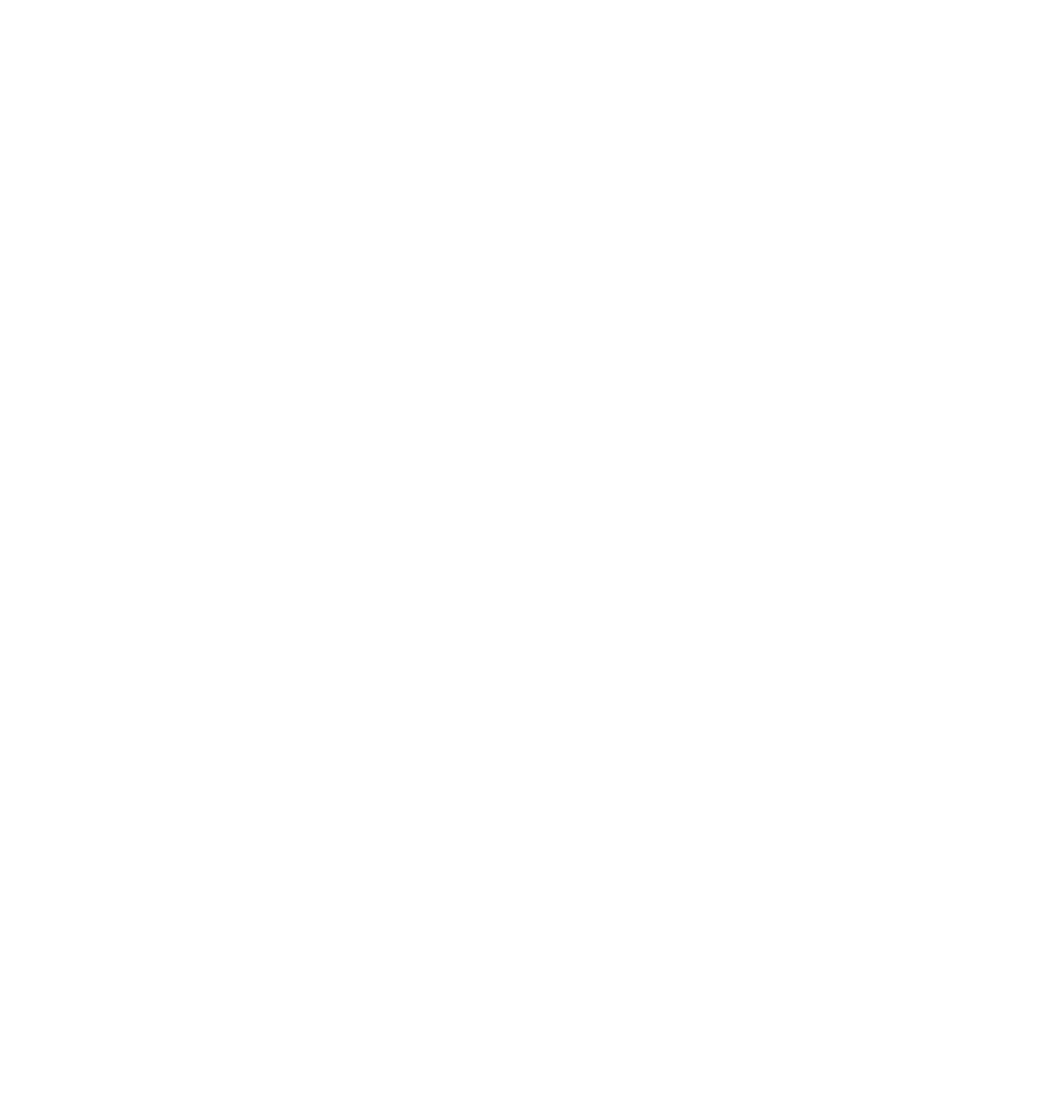 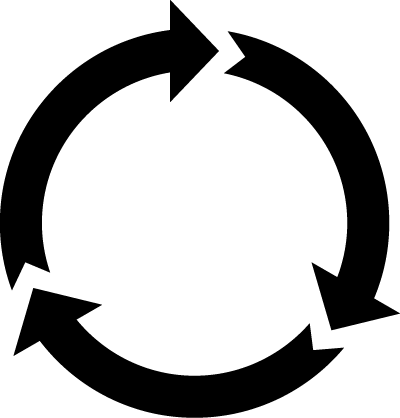 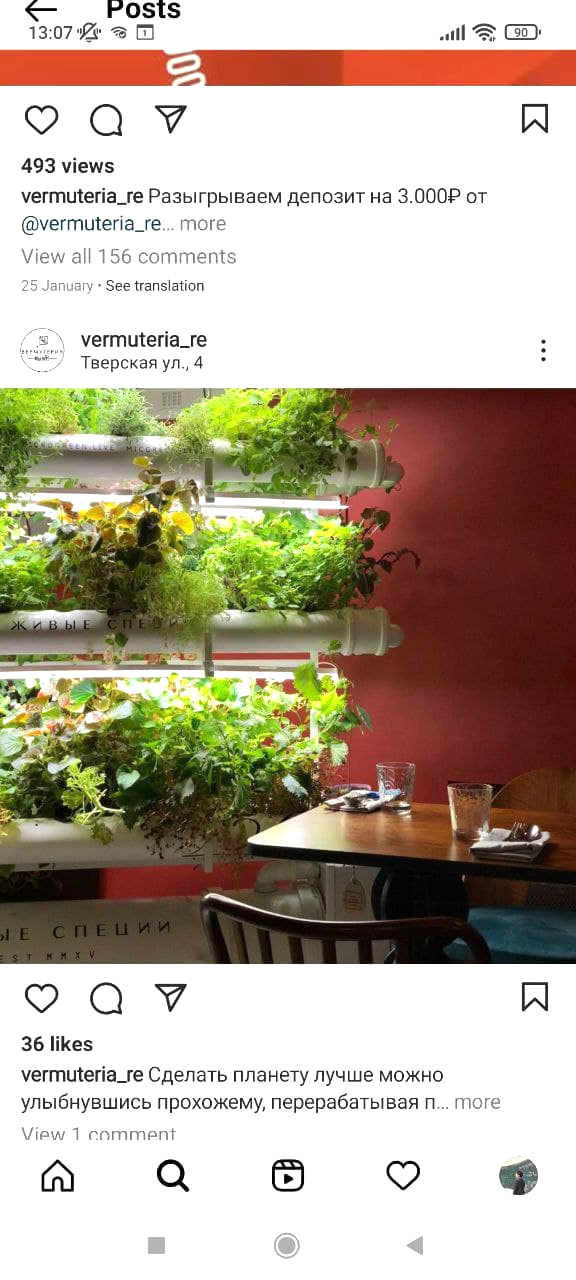 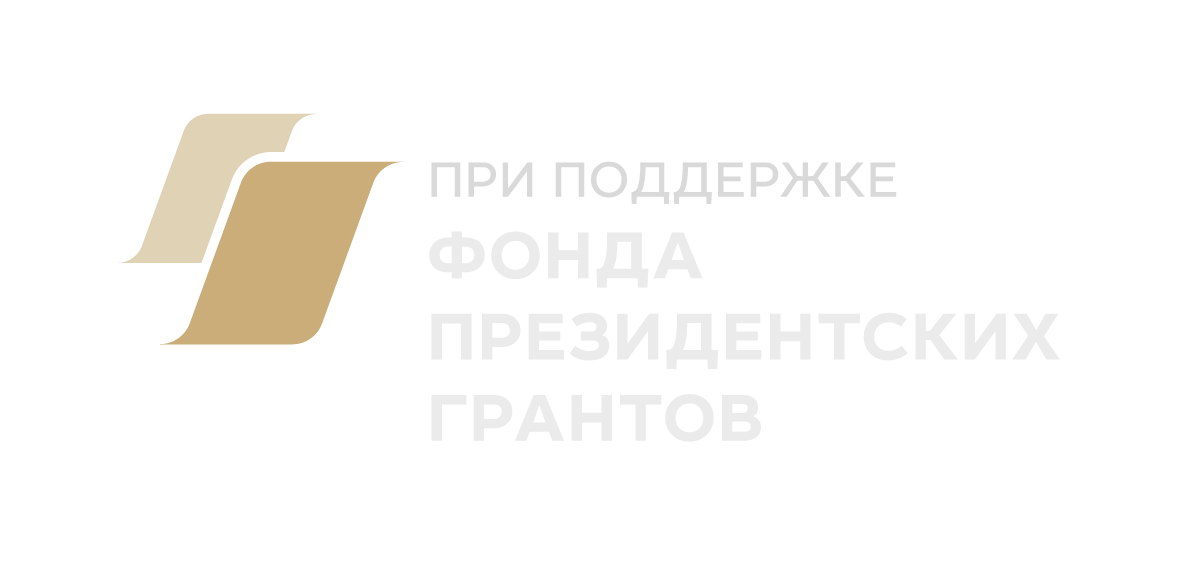 в создании экологичных пространств
ЛУЧШИЕ ПРАКТИКИ
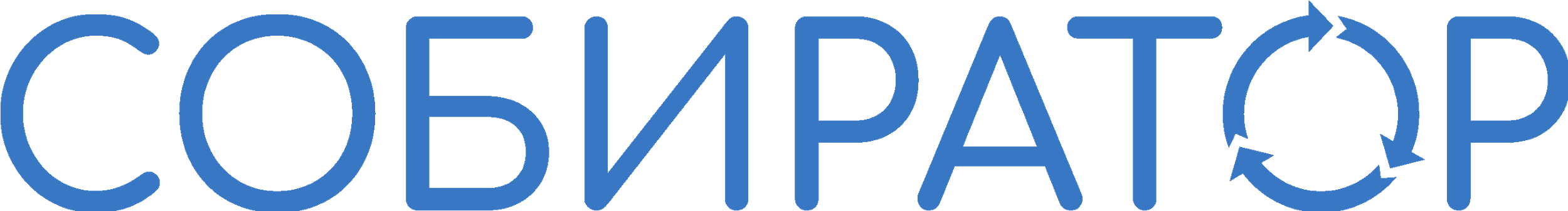 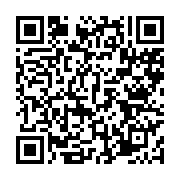 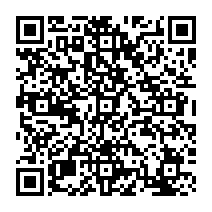 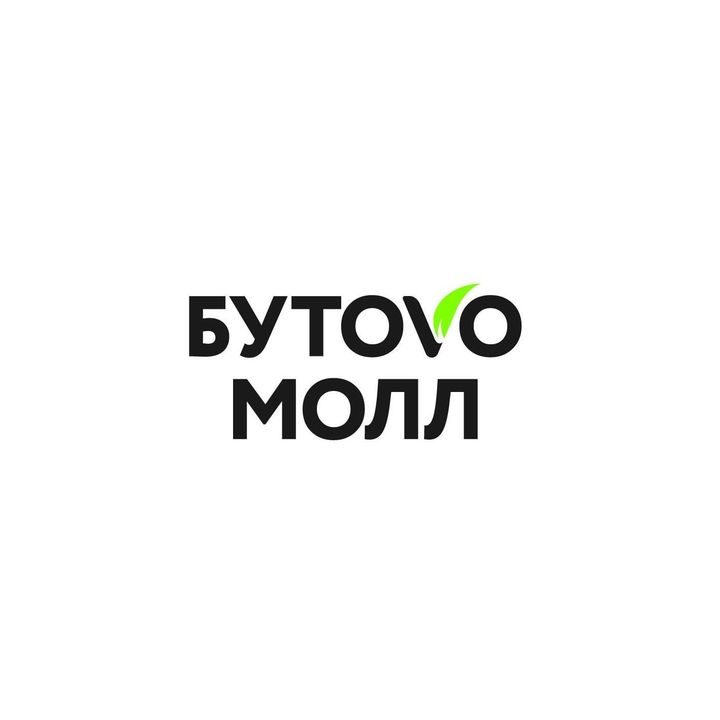 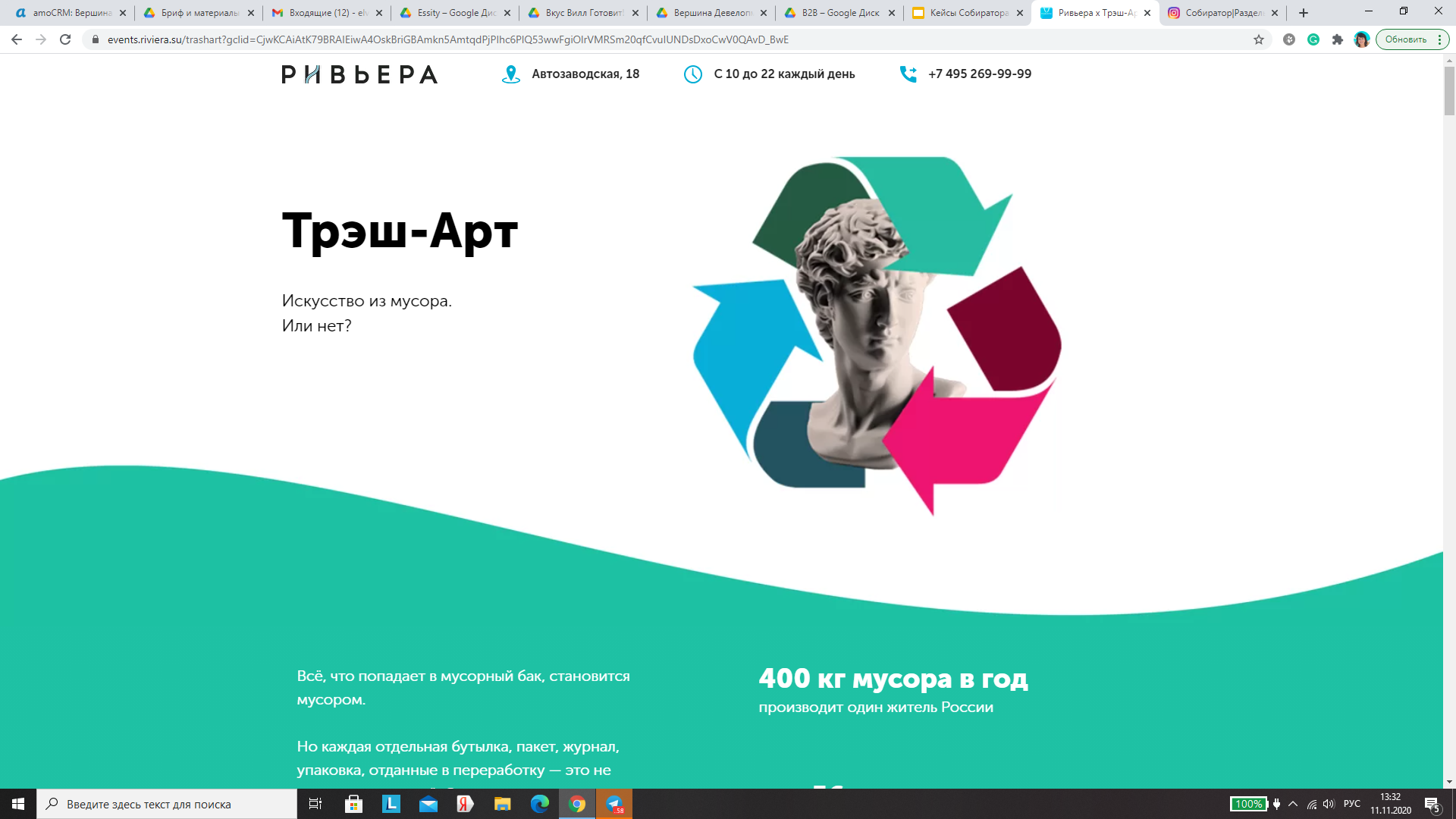 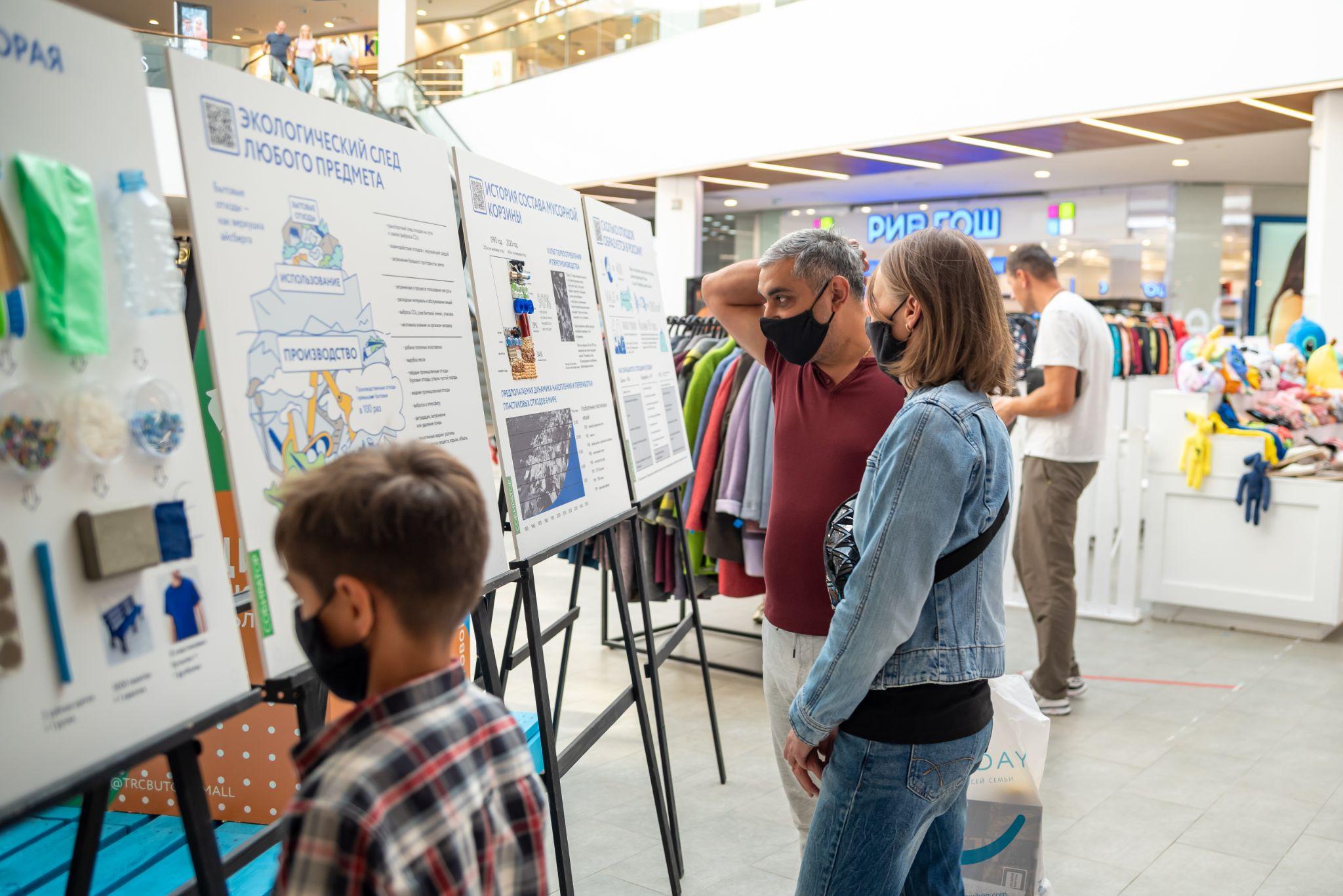 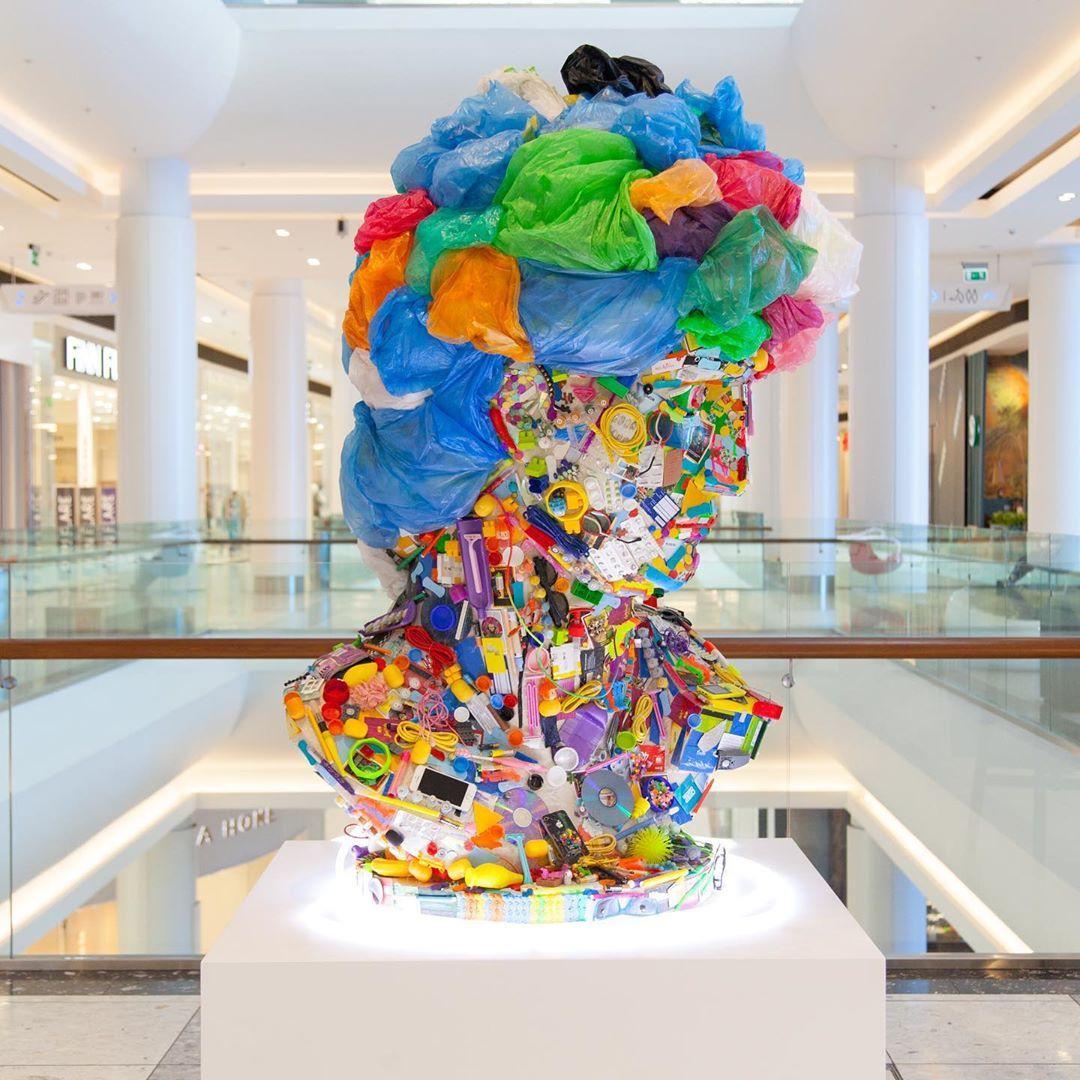 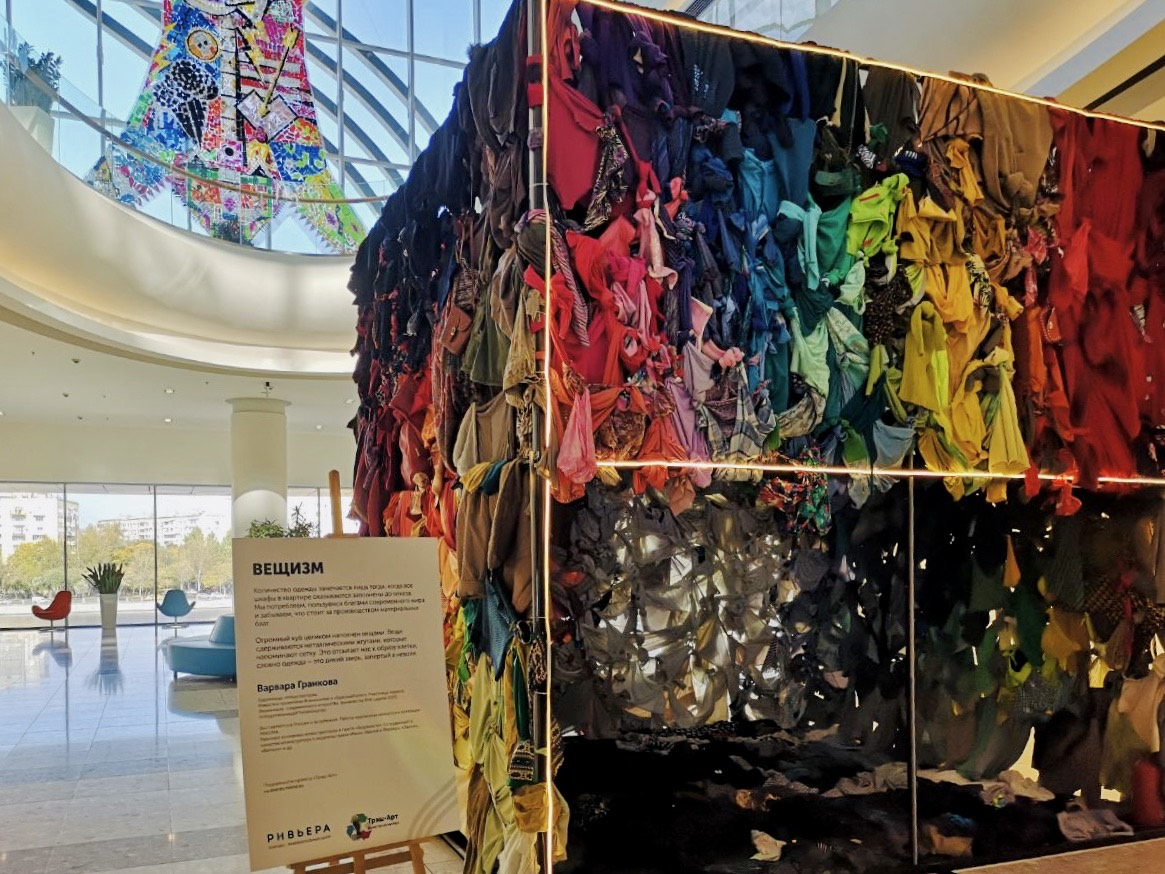 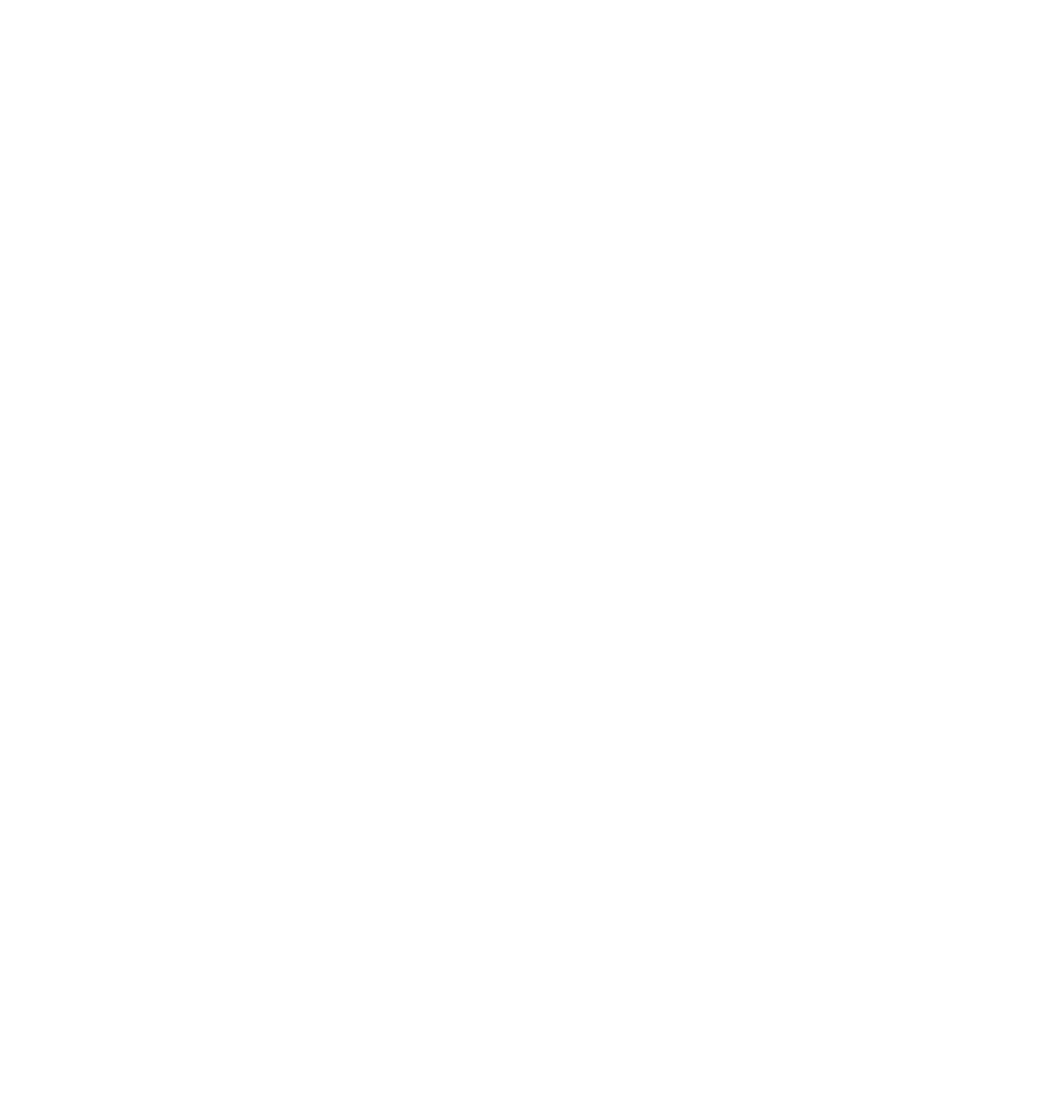 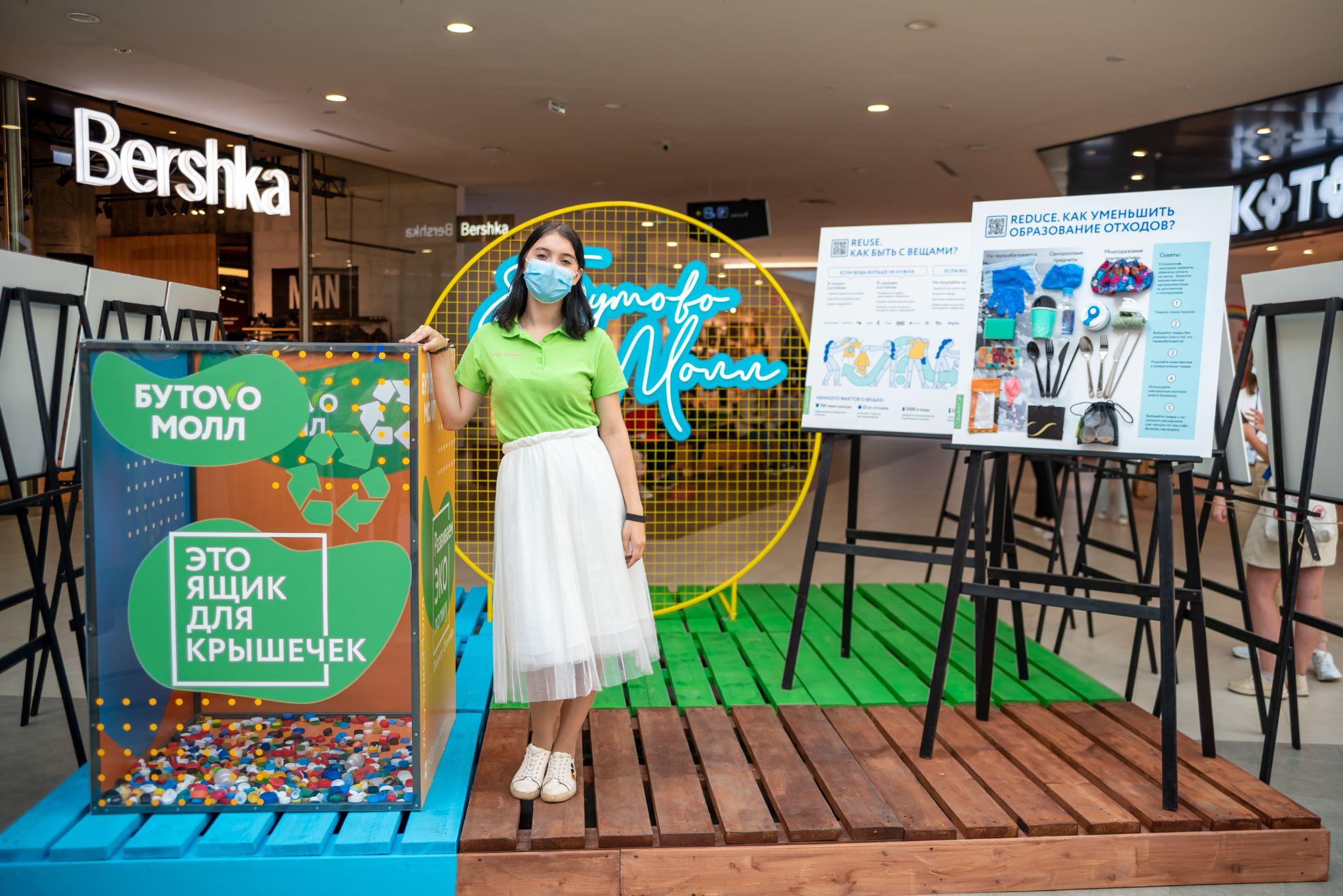 “Вторсырье как искусство”
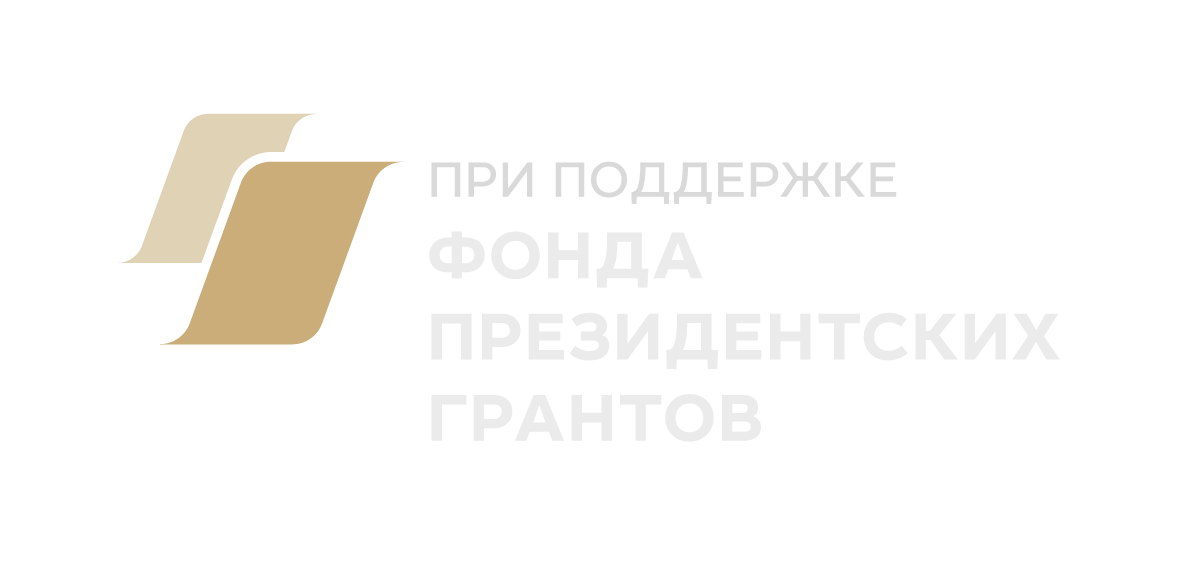 в создании экологичных пространств
ЛУЧШИЕ ПРАКТИКИ
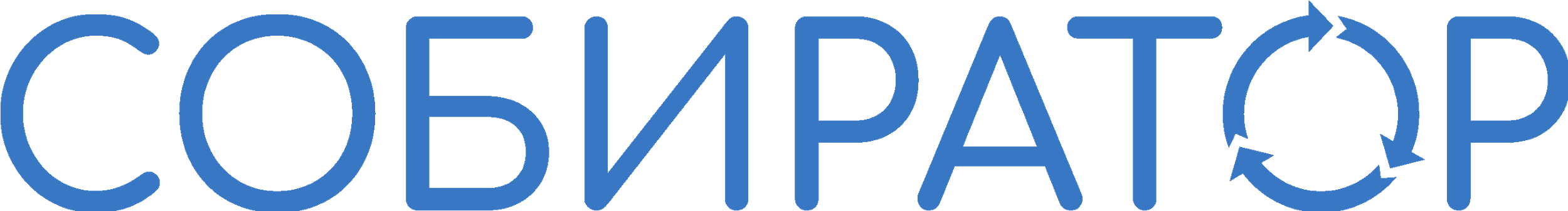 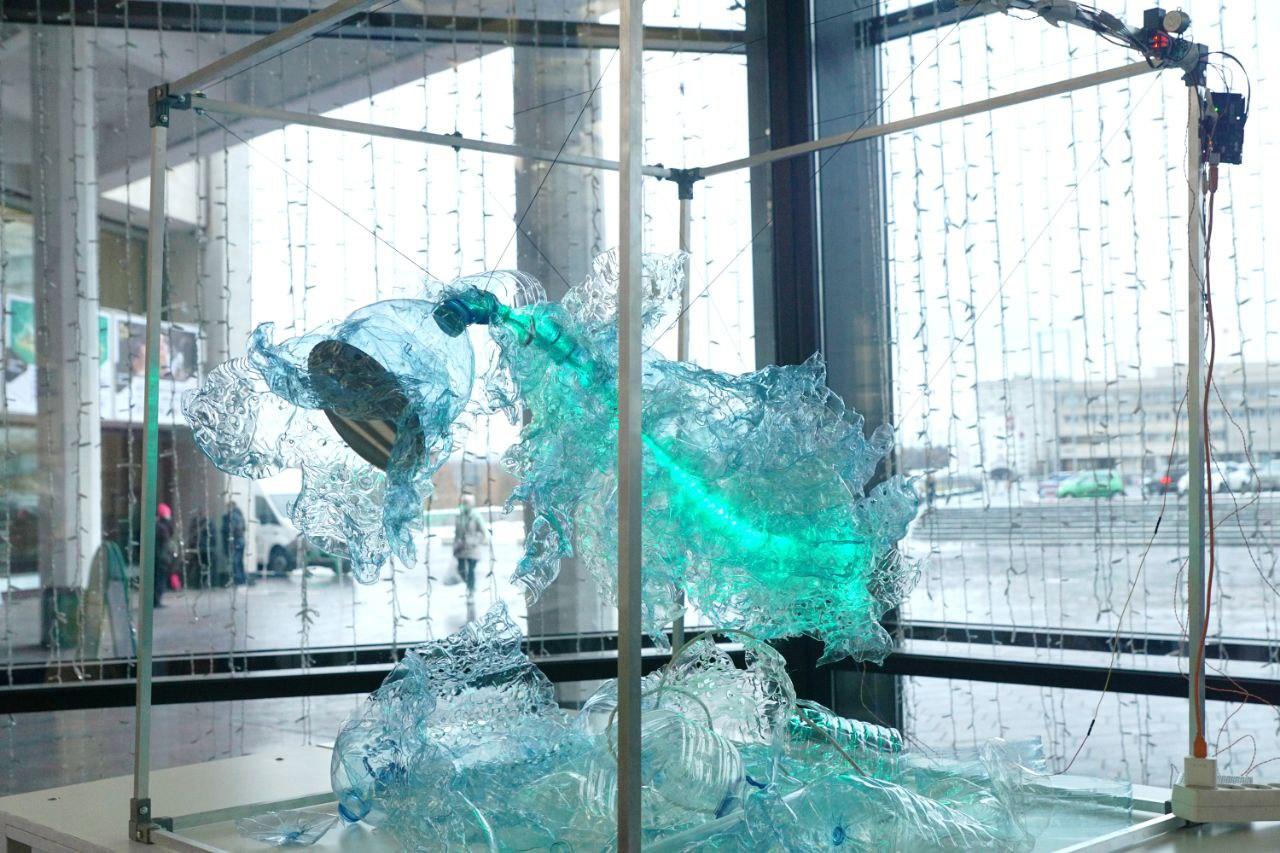 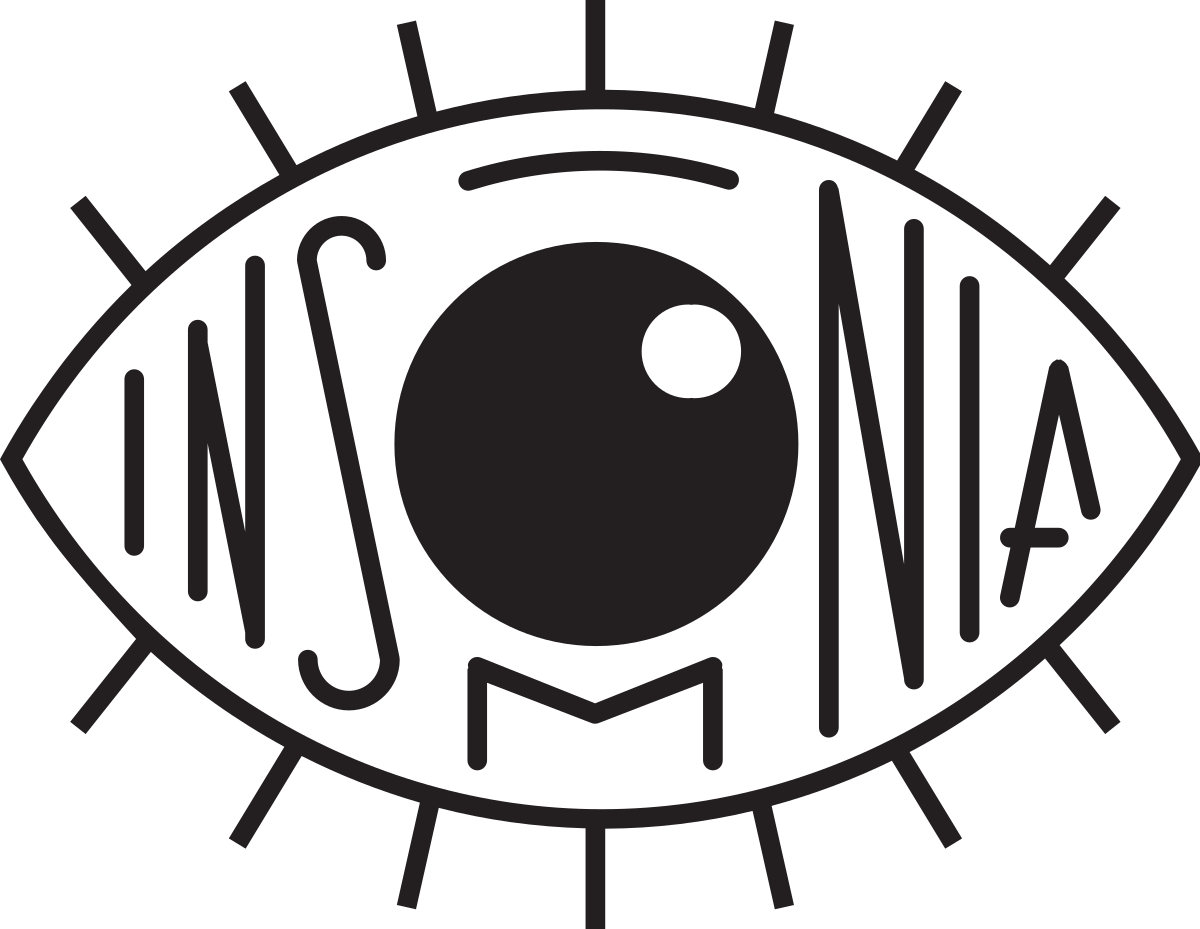 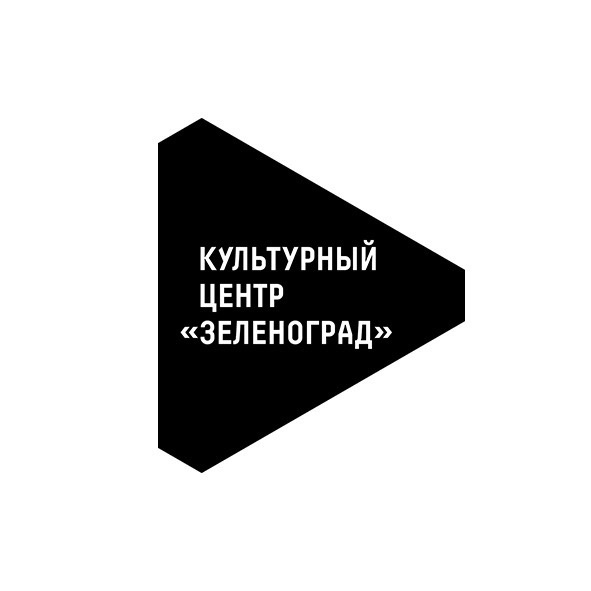 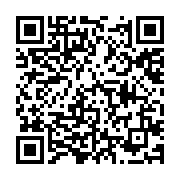 Интерактивный арт-объект Postanima Pseudoplastica (Послесущество) на Фестивале Бессонница и в КЦ Зеленоград
Материал - вторсырье (пэт-бутылки)
Сборно-разборная модульная конструкция (может быть многоразовой и пригодна для переработки)
Экологический посыл арт-объекта (жизнь после смерти человечества)
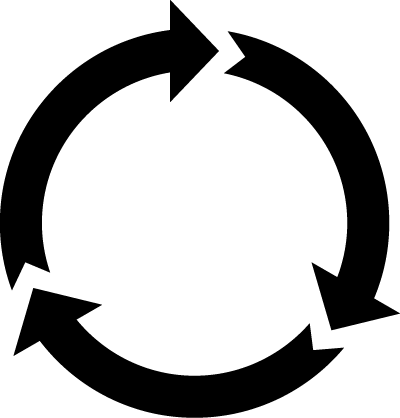 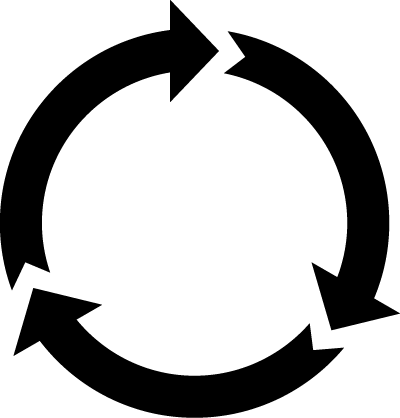 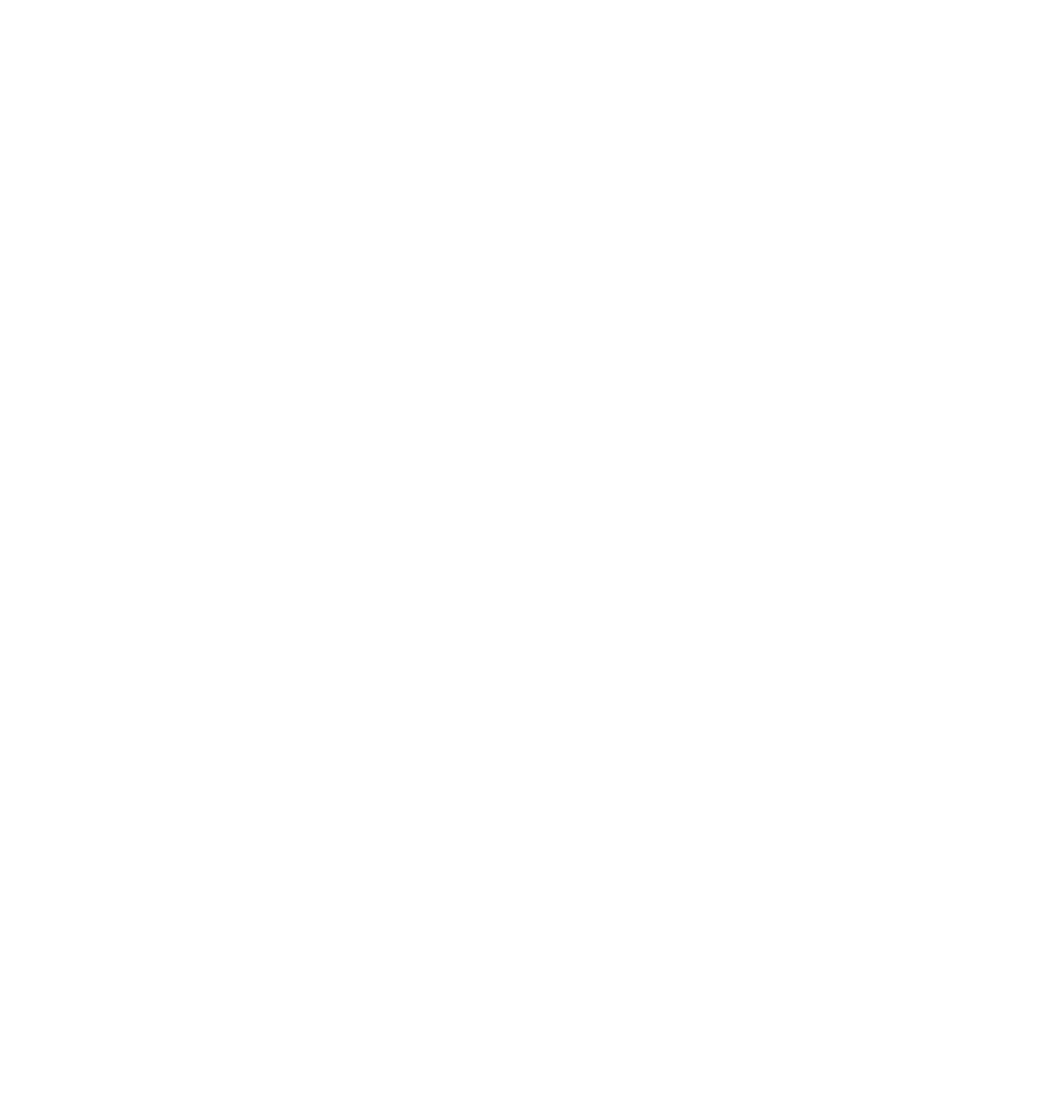 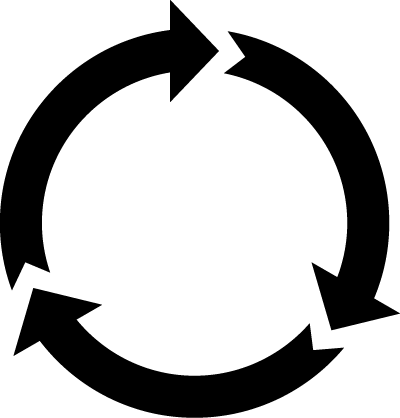 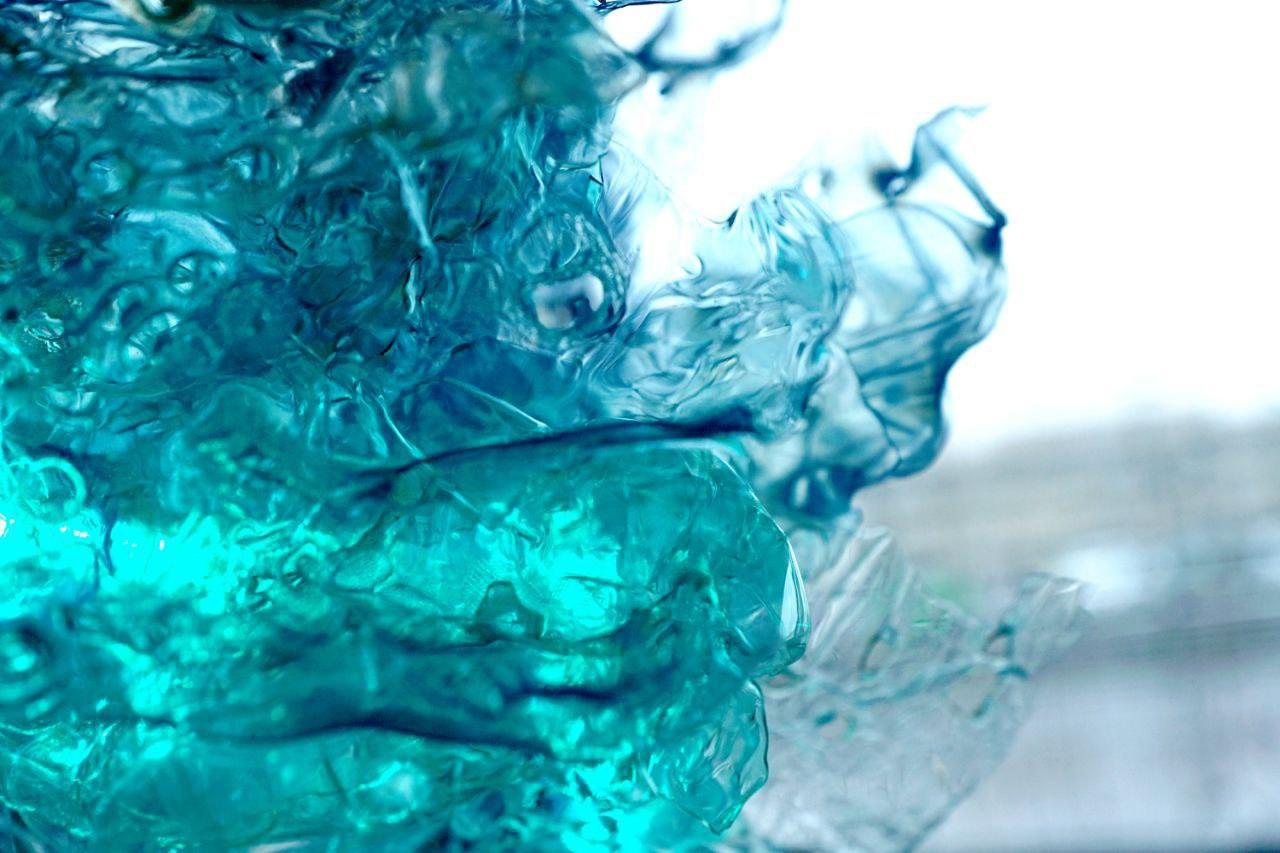 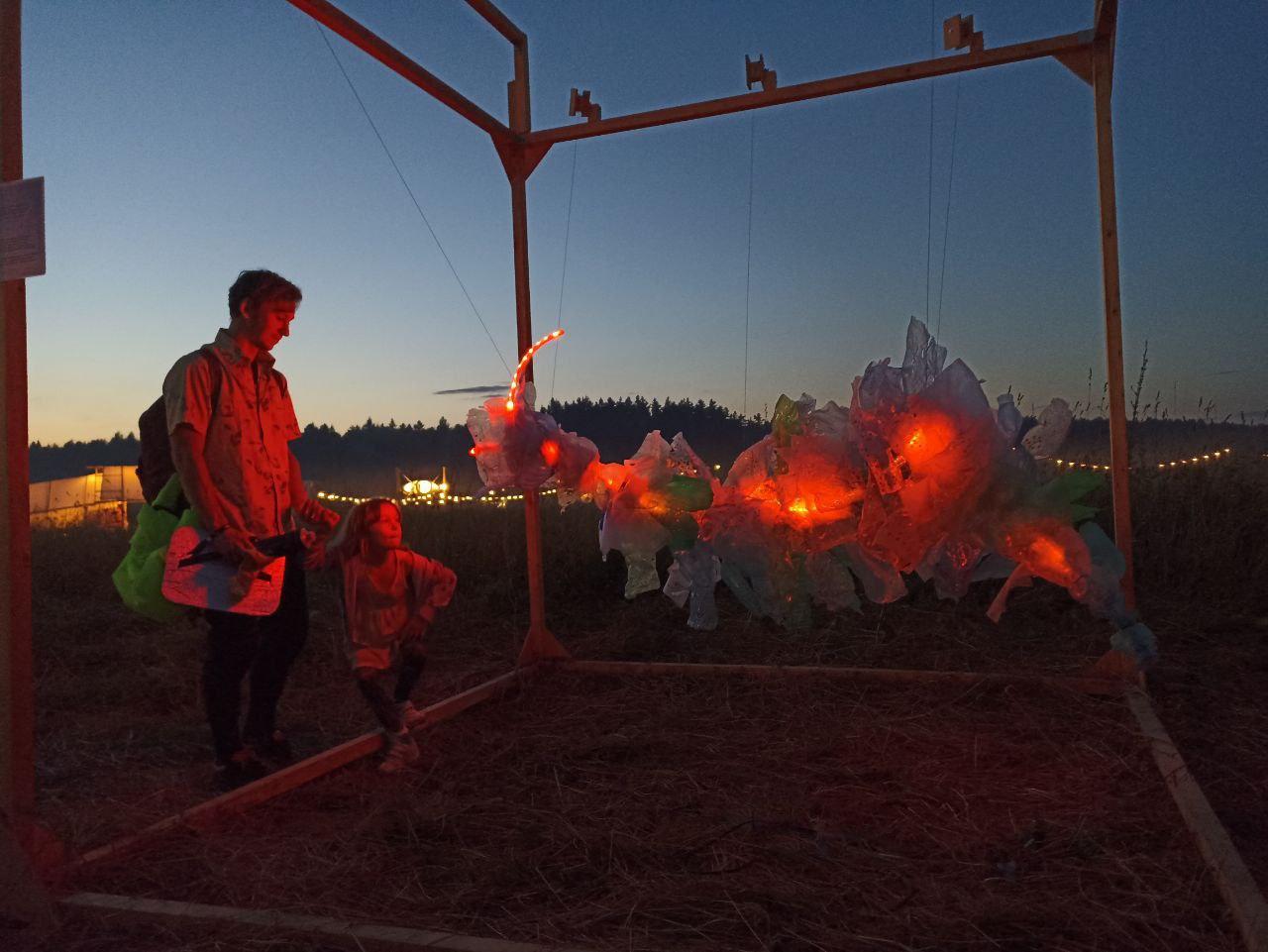 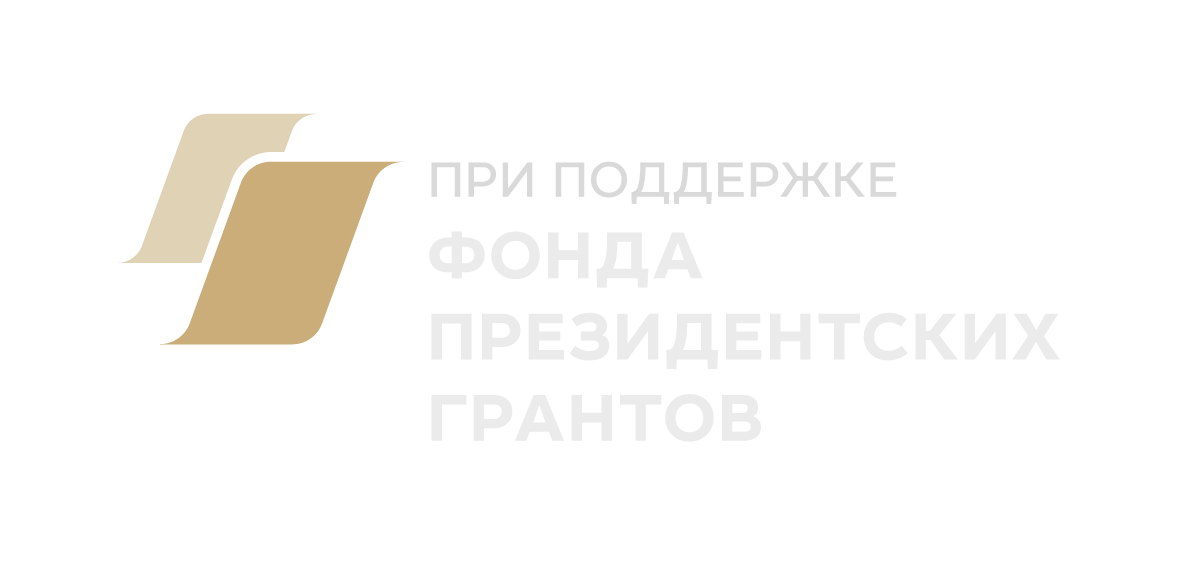 в создании экологичных пространств
ЛУЧШИЕ ПРАКТИКИ
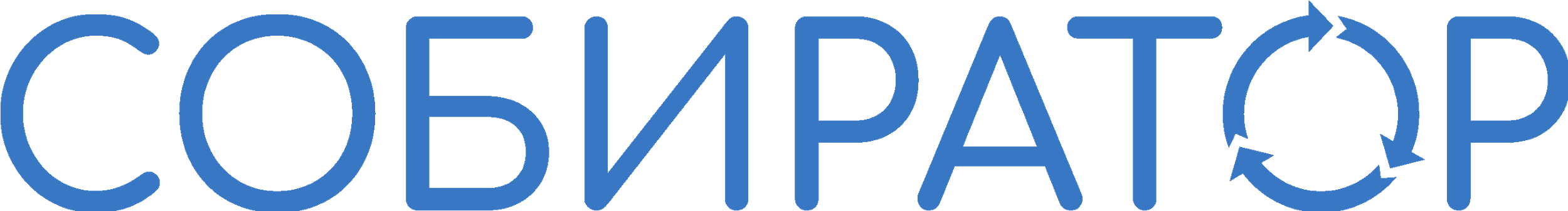 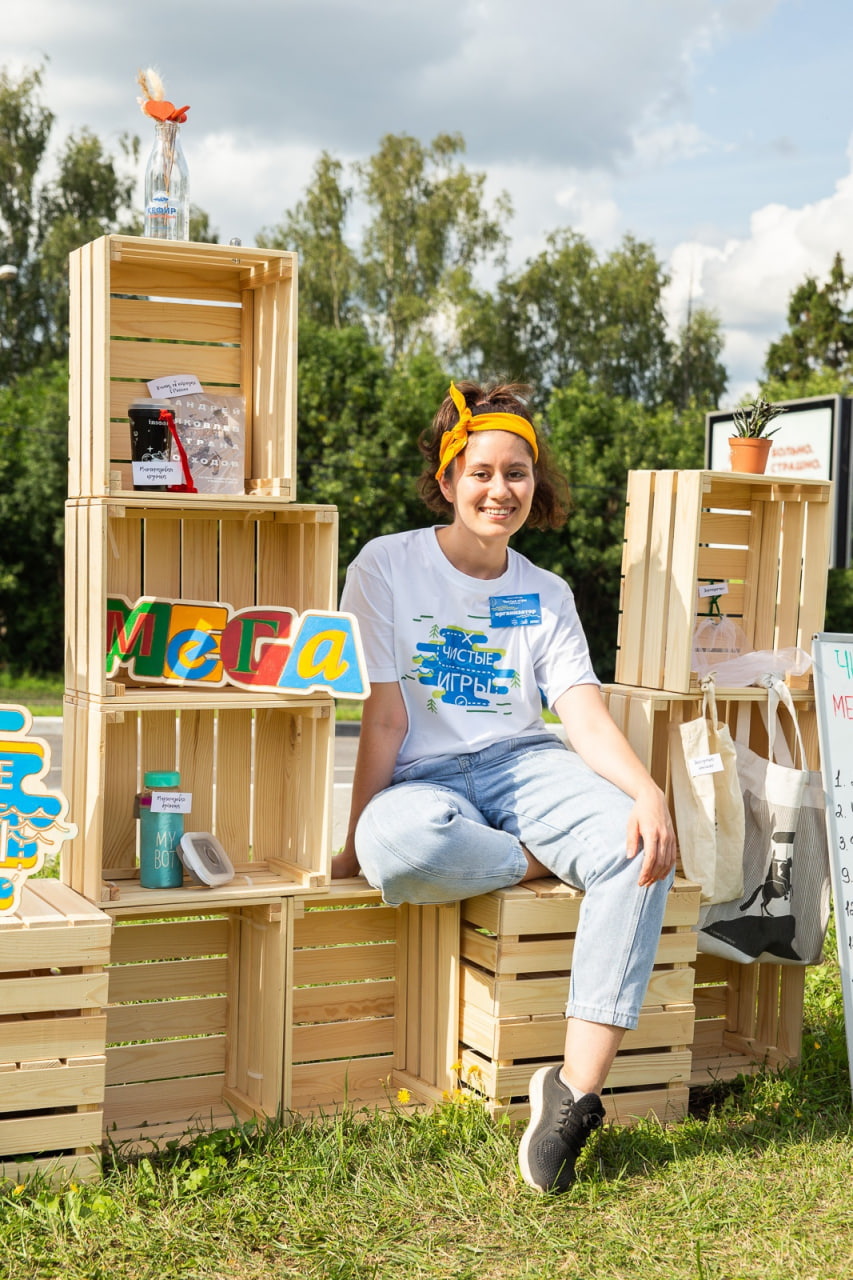 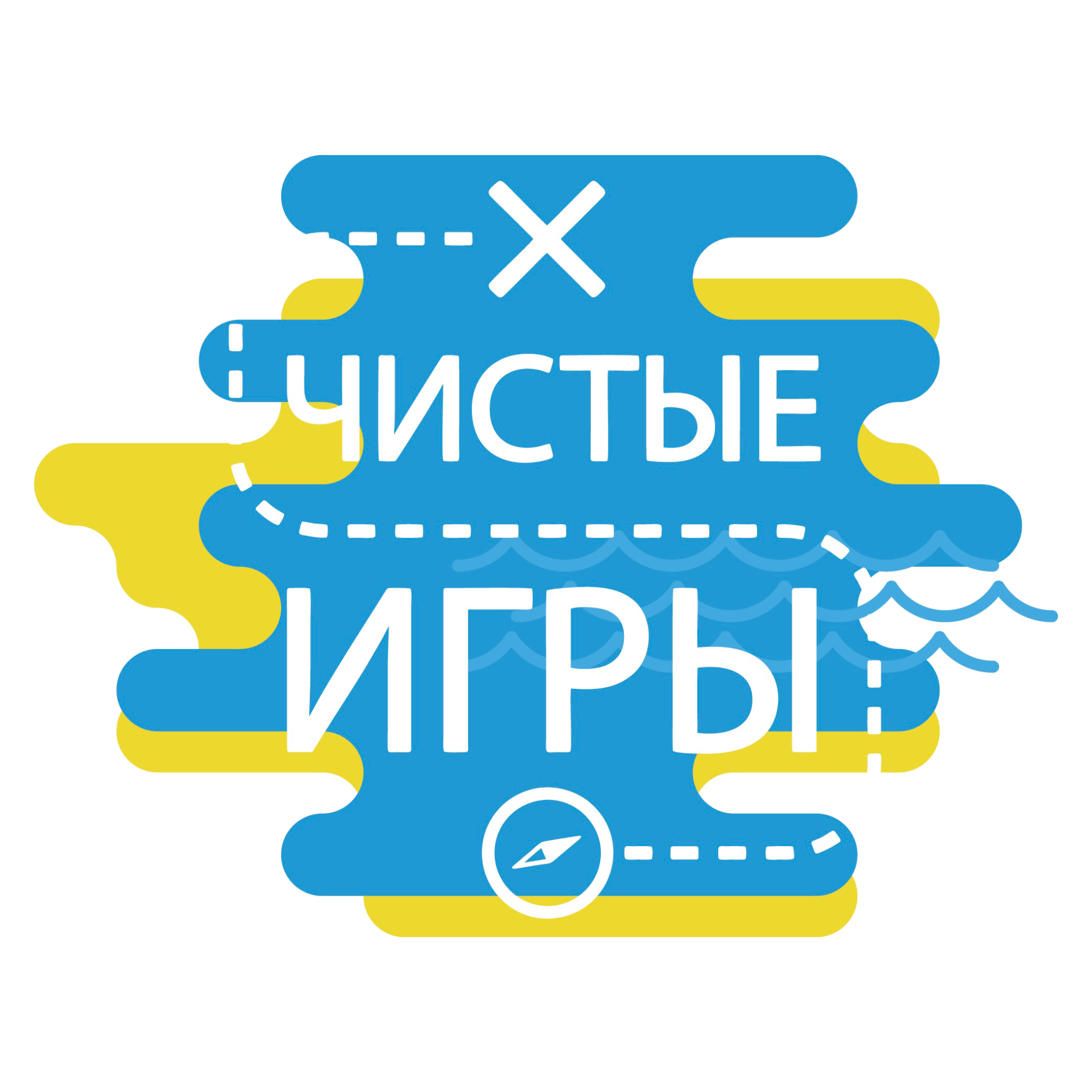 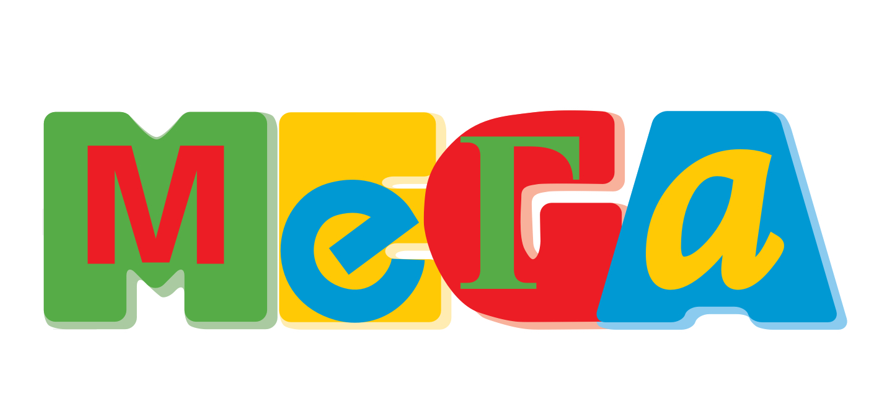 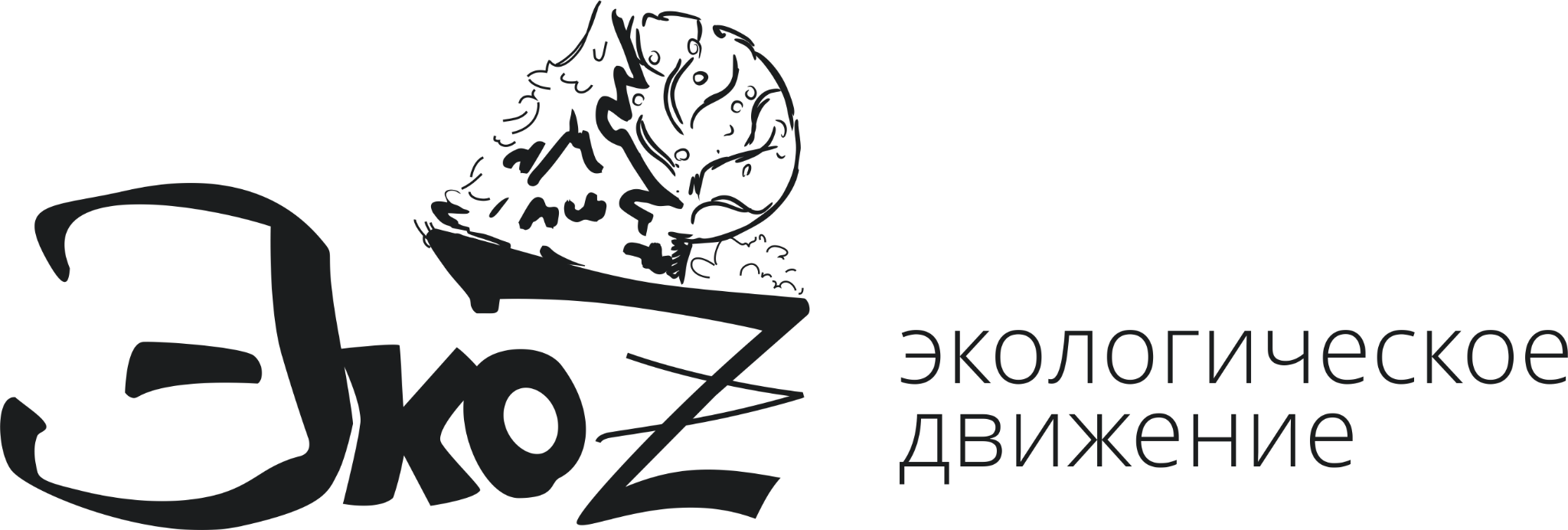 Многоразовая интерактивная  фотозона как замена одноразовому неперерабатываемому пресс-воллу для проекта Чистые Игры
Модульный “конструктор”
Музей многоразовых альтернатив одноразовым вещам
Наполнение можно адаптировать под разные события
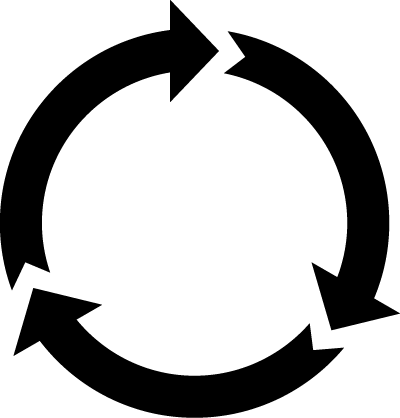 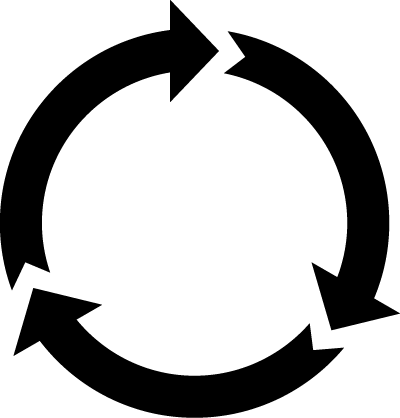 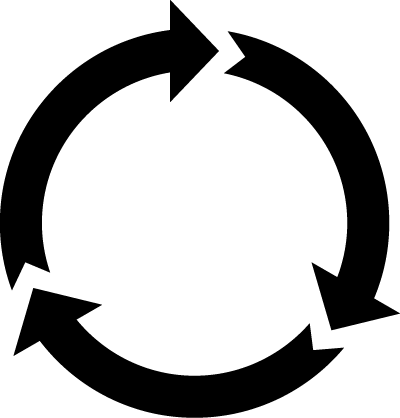 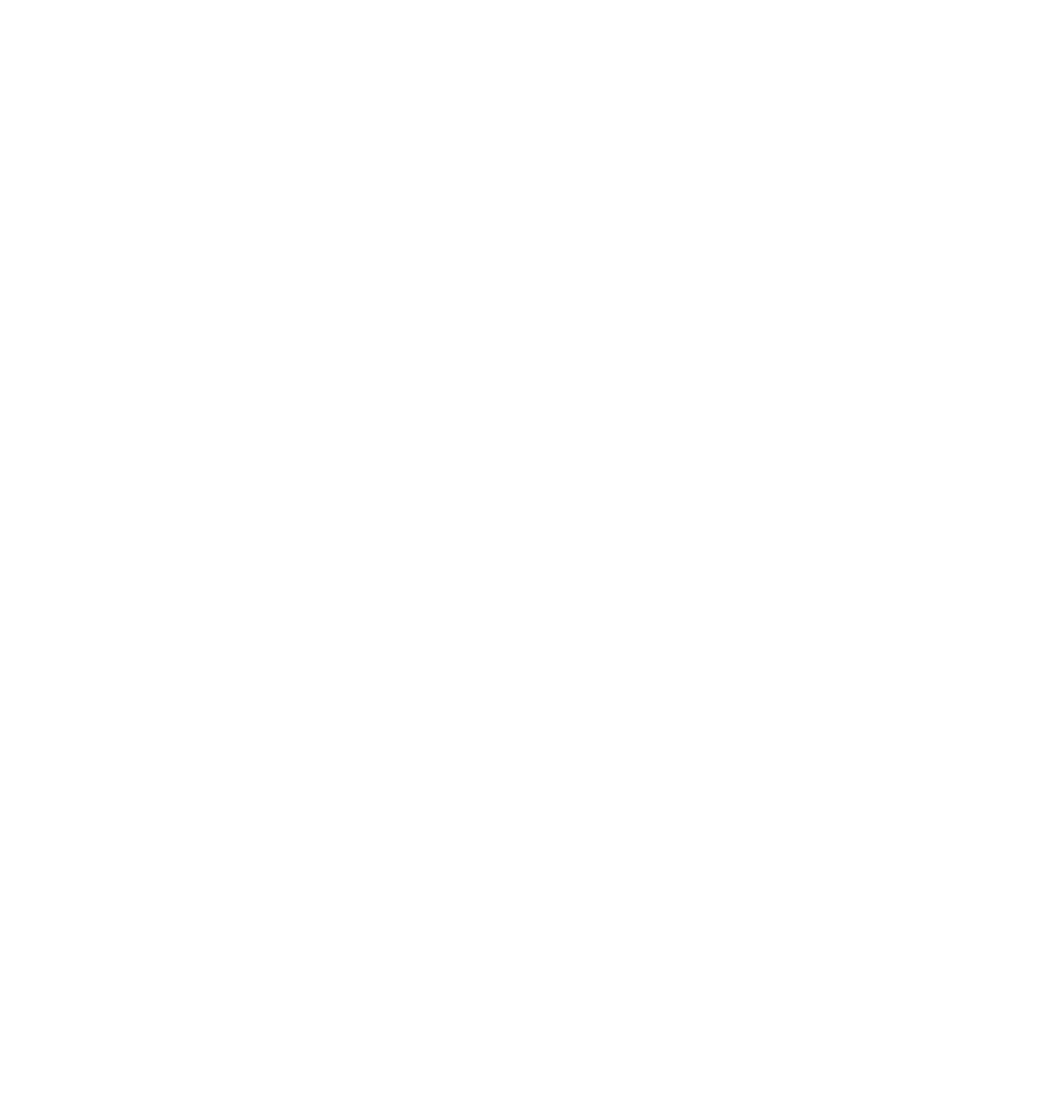 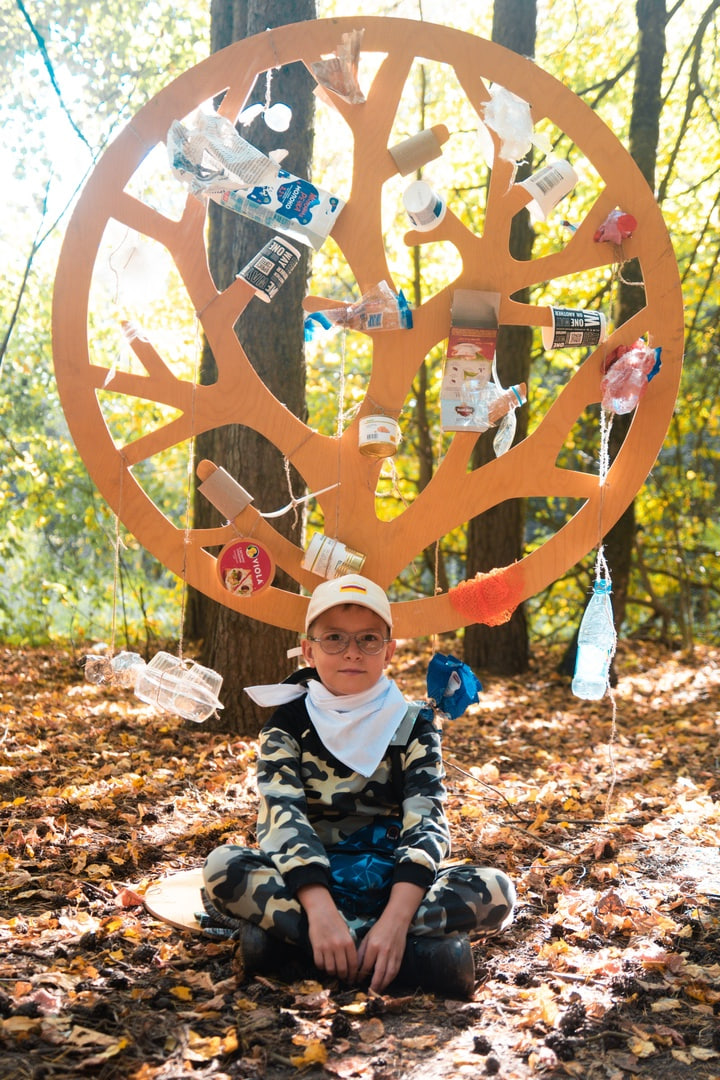 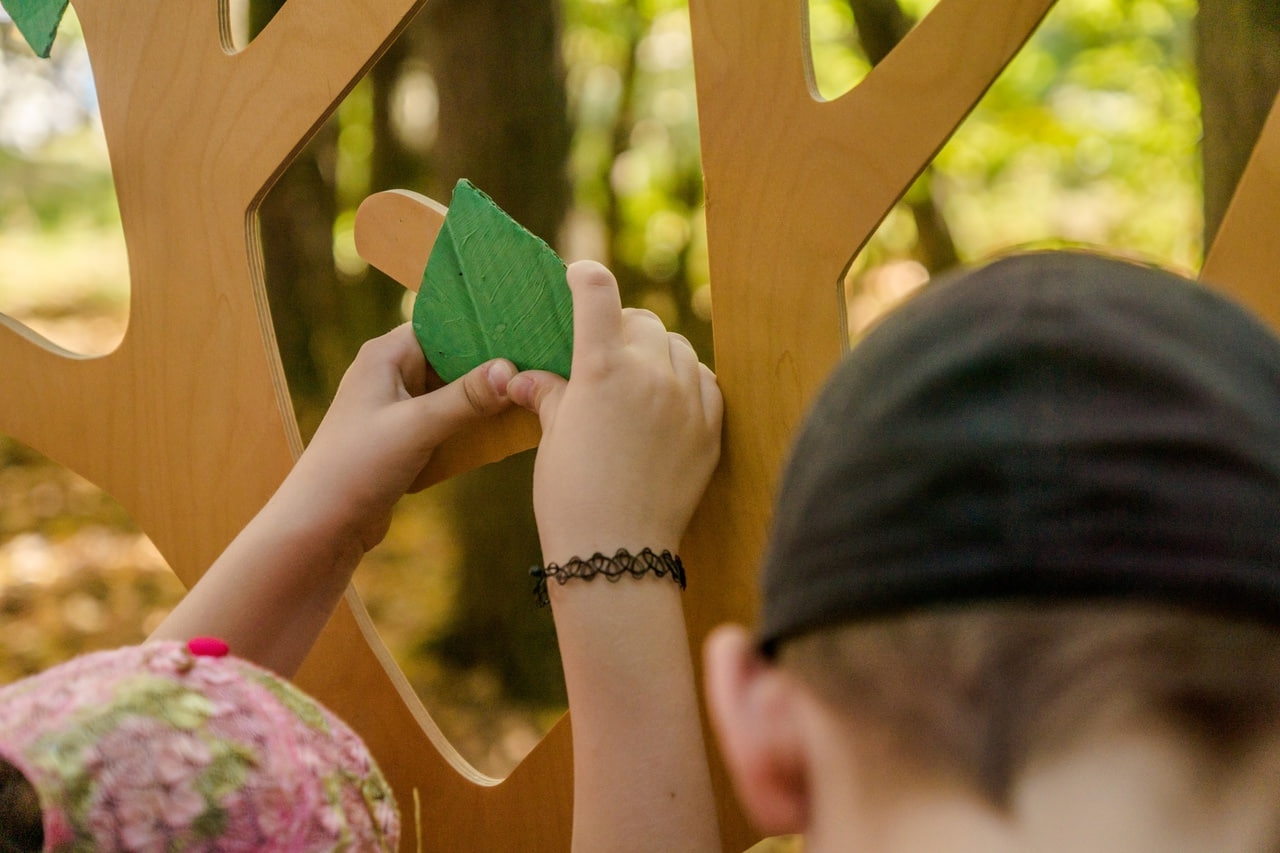 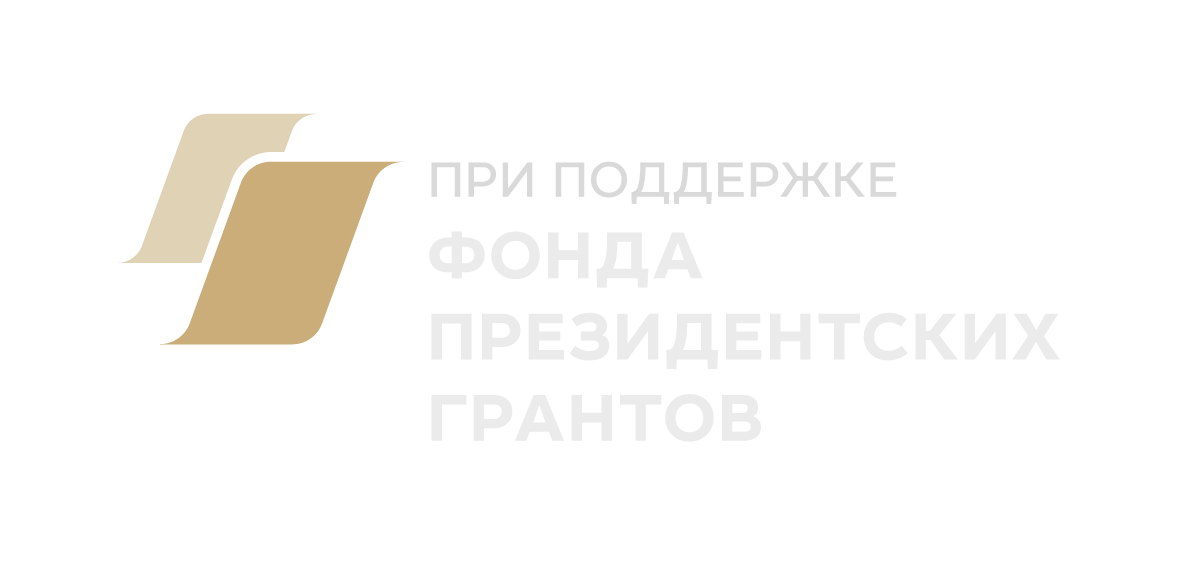 в создании экологичных пространств
ЛУЧШИЕ ПРАКТИКИ
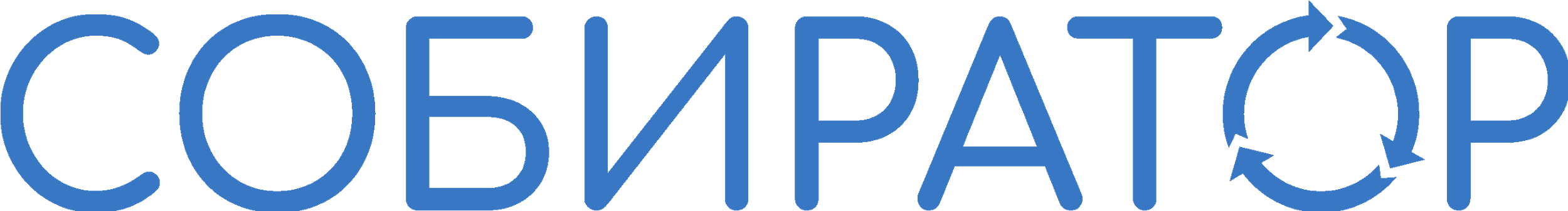 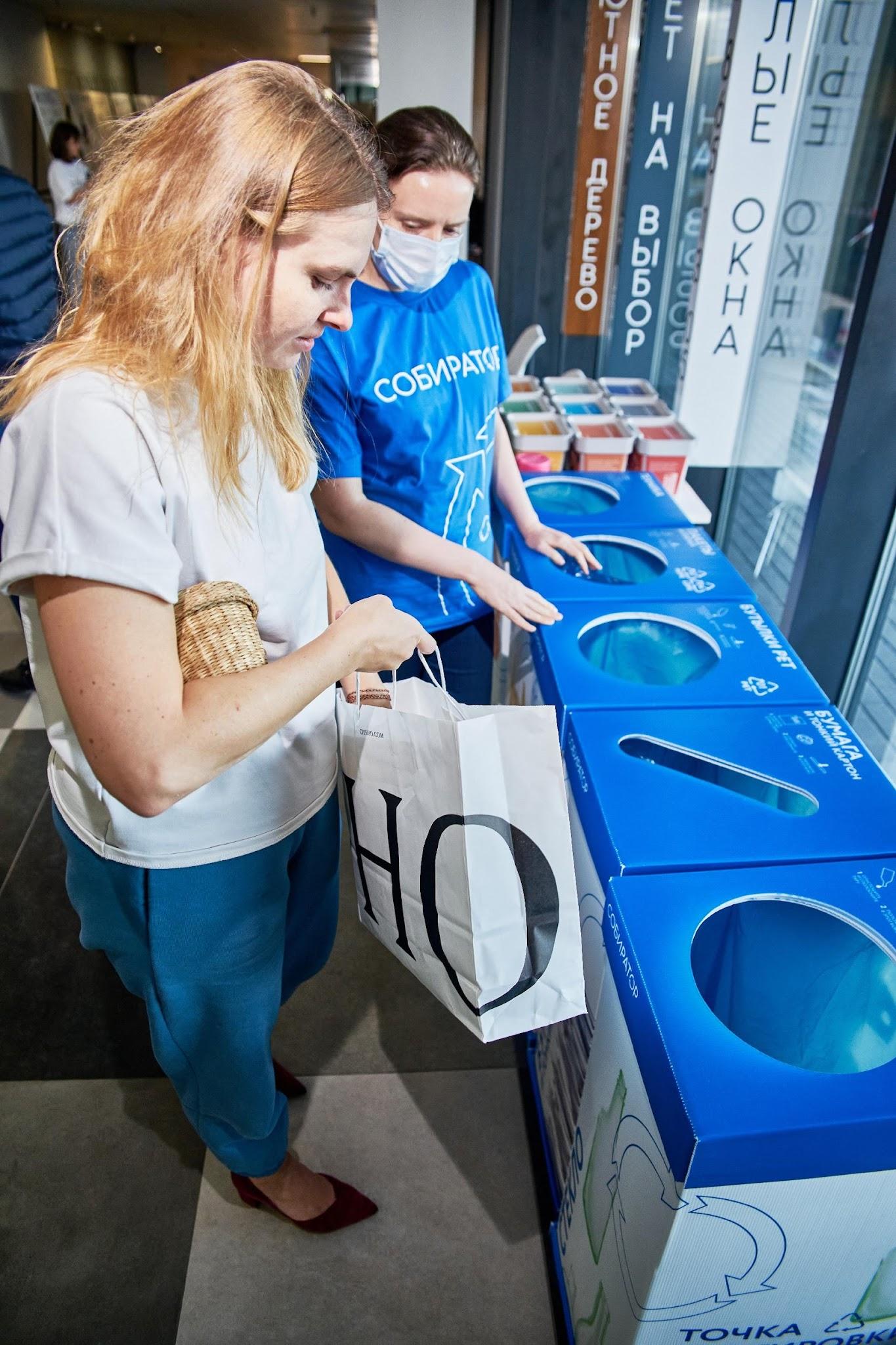 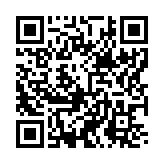 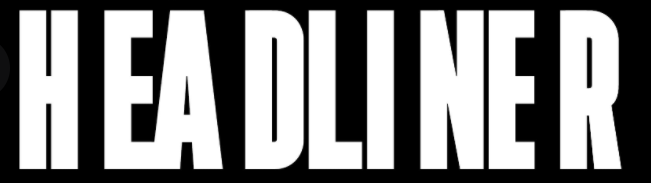 Точки сбора вторсырья, а также редких видов отходов
Экопросветительские выставки с образцами рециклинга
Экологические квесты, открытые экологические тренинги для детей и взрослых, свопы
Мастер-классы различных форматов
Розыгрыш полезных подарков для участников
Регулярные экомероприятия для жителей ЖК в формате “Экодень”
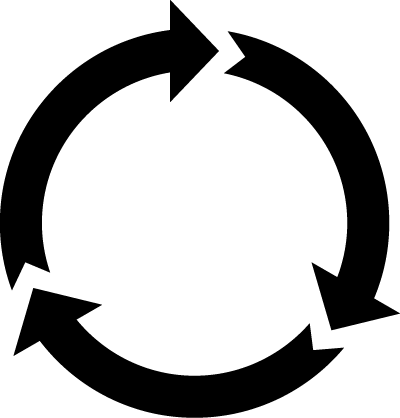 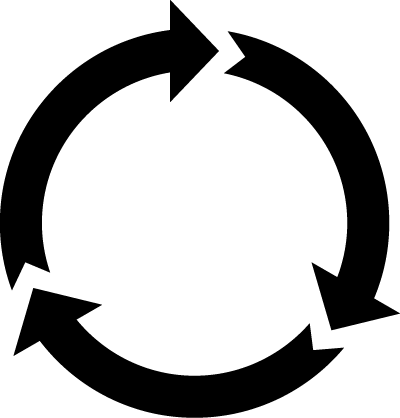 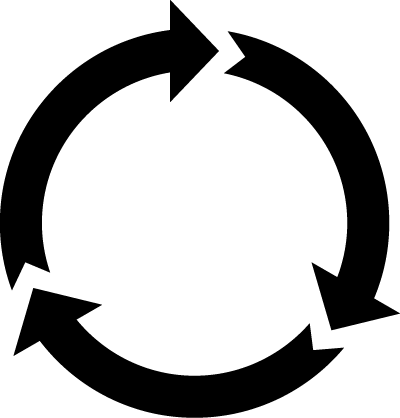 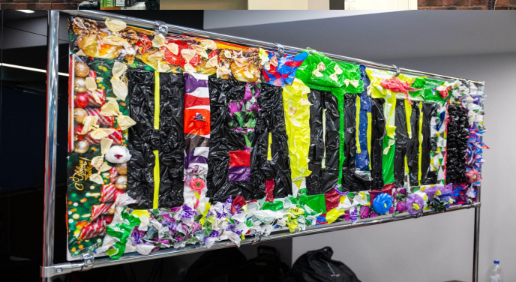 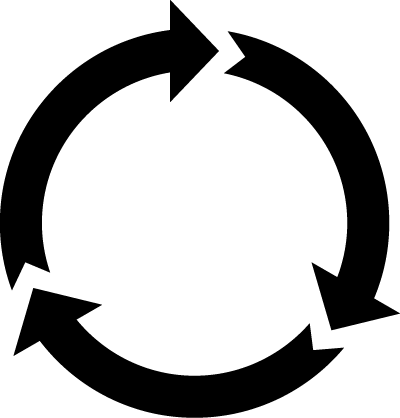 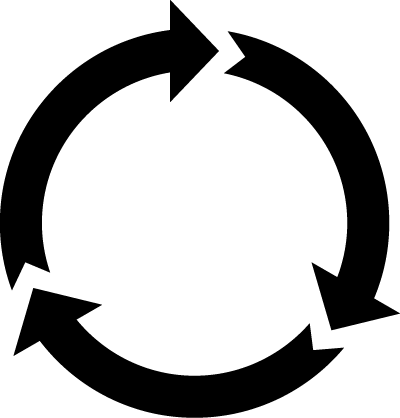 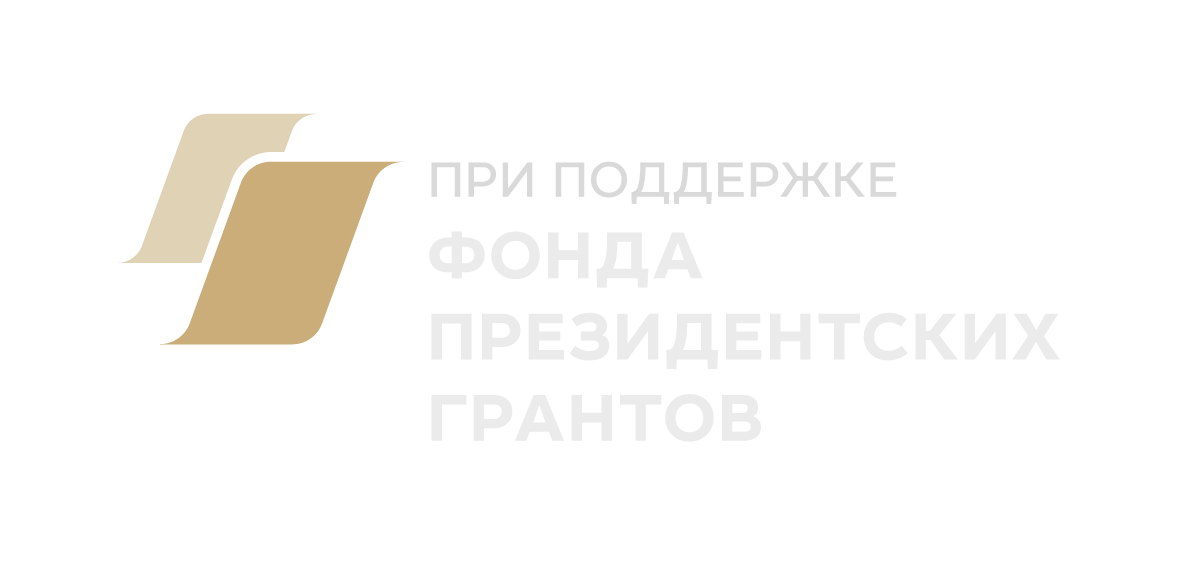 в создании экологичных пространств
ЛУЧШИЕ ПРАКТИКИ
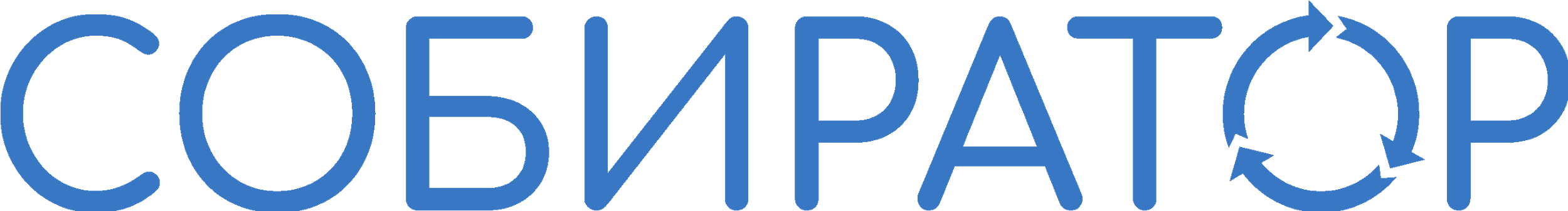 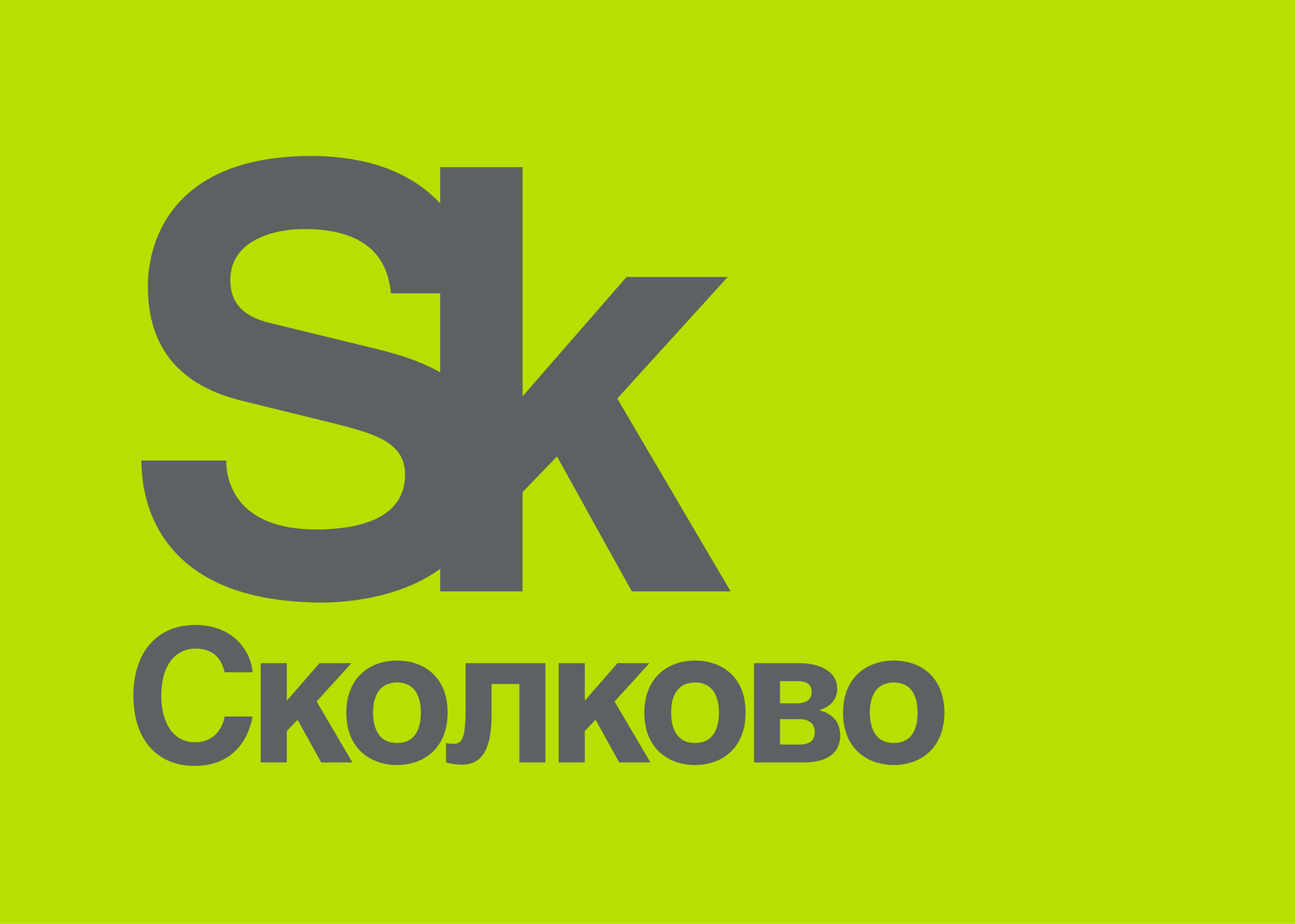 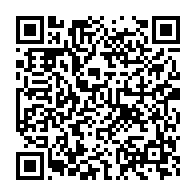 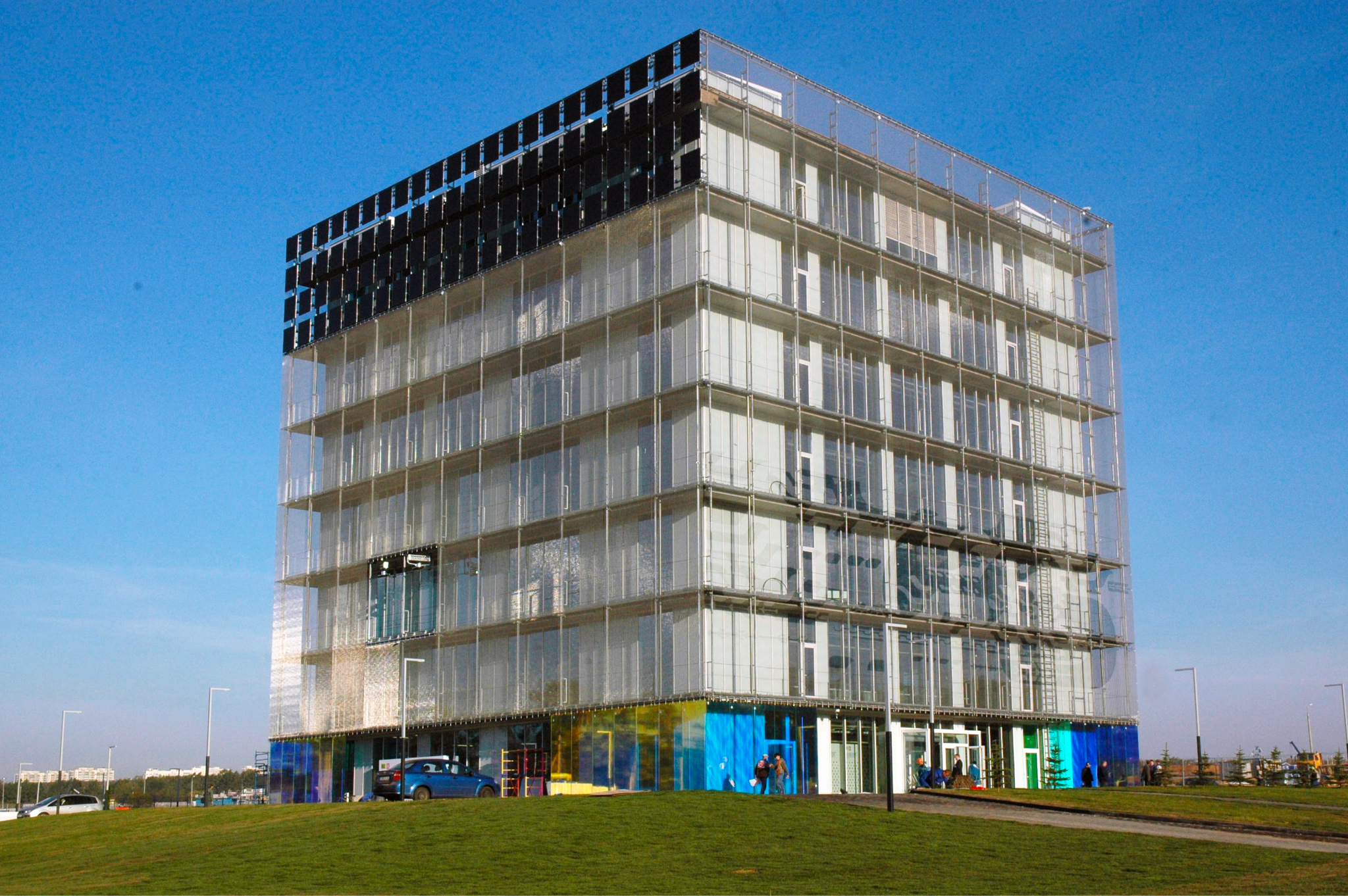 Гиперкуб Сколково, 2012г.
Солнечные панели и система оптических волокон
Скважина и система сбора дождевой воды
Система тепловых насосов для терморегуляции
LED-медиафасад
Сертификат LEED - лидерство в энергетическом и экологическом проектировании
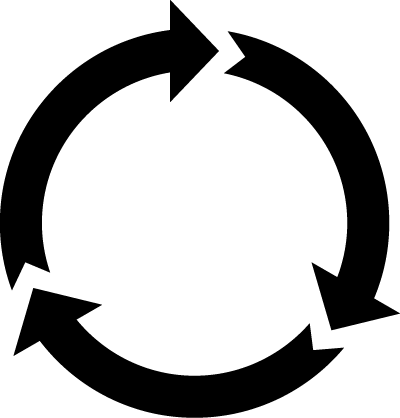 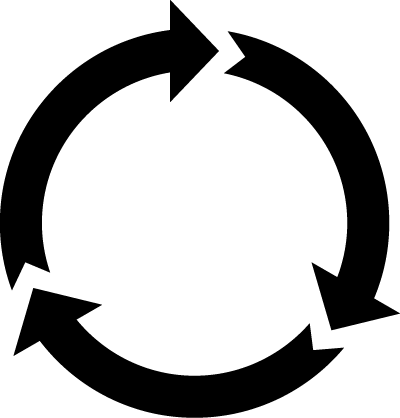 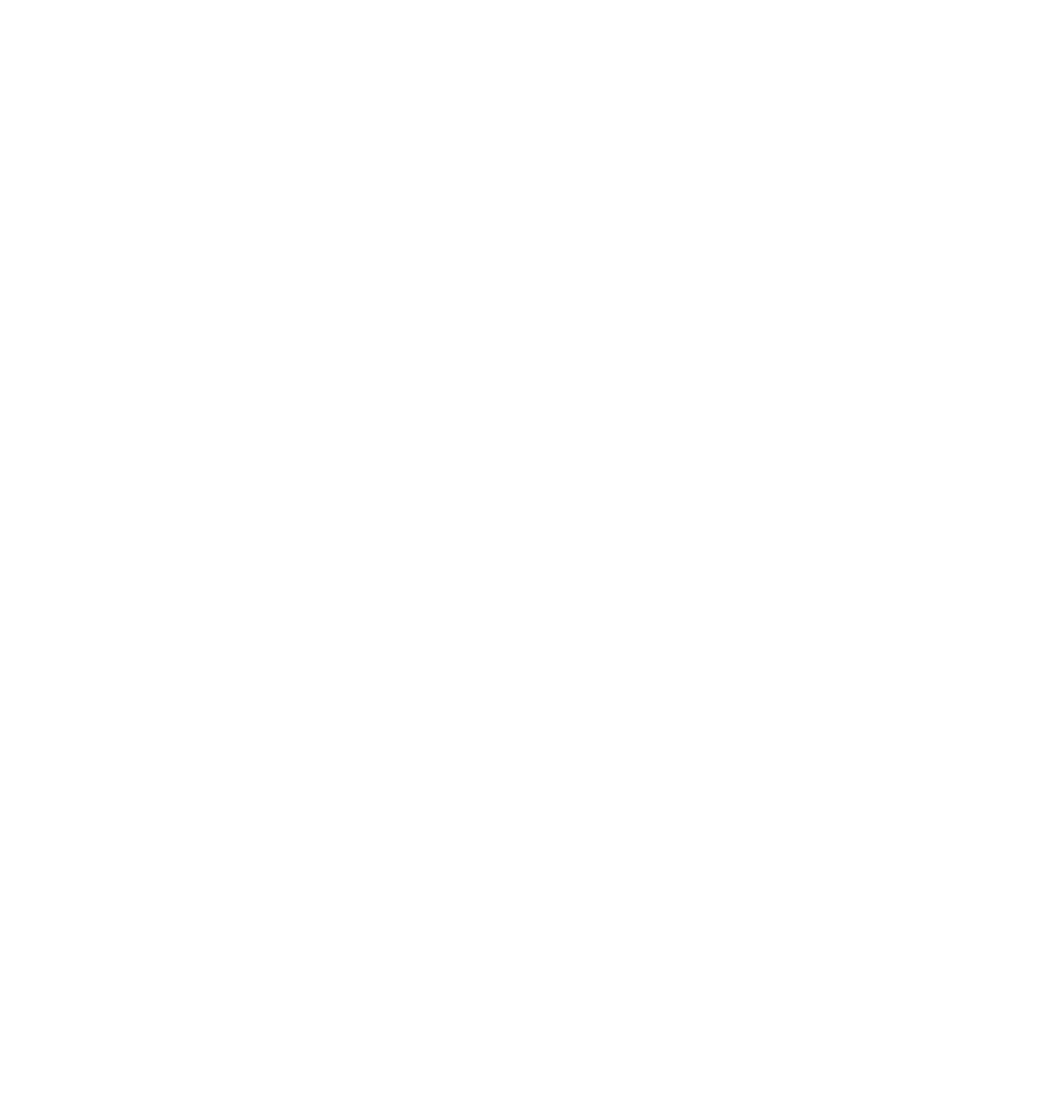 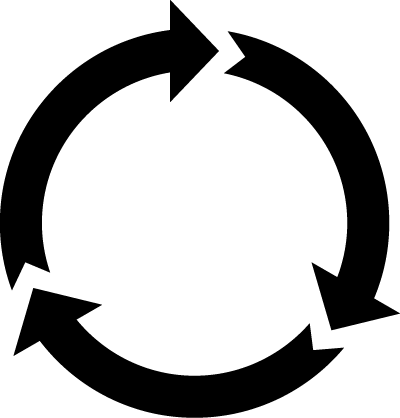 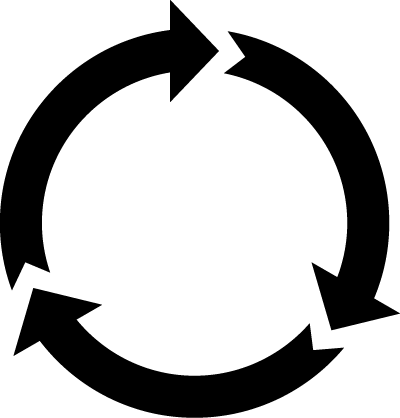 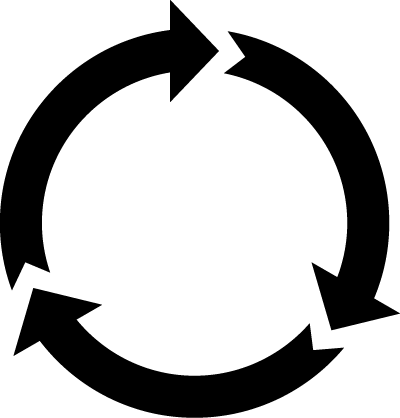 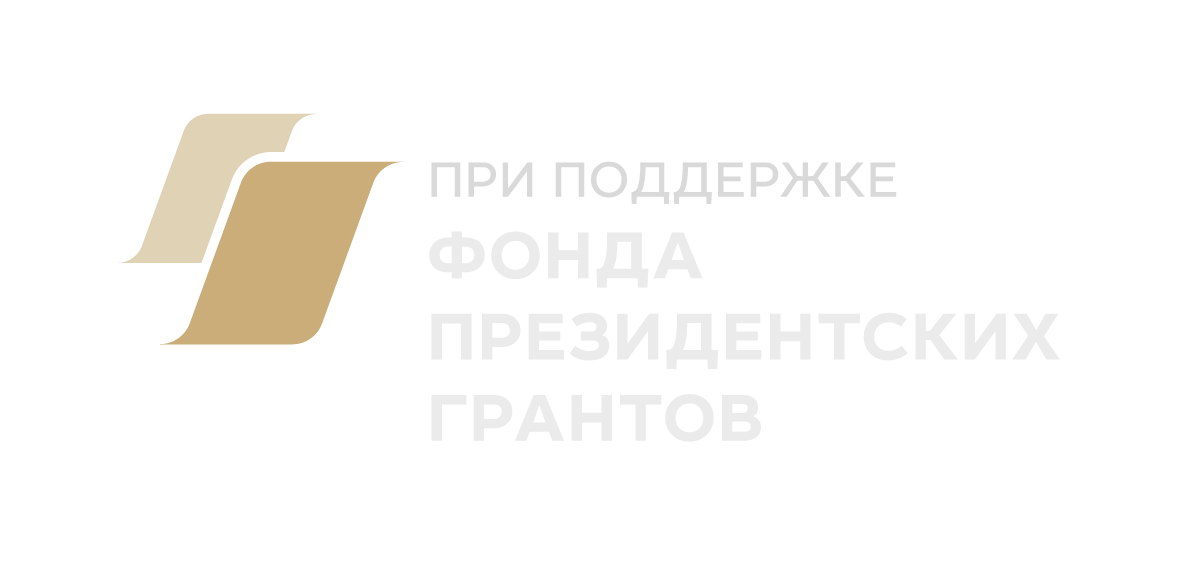 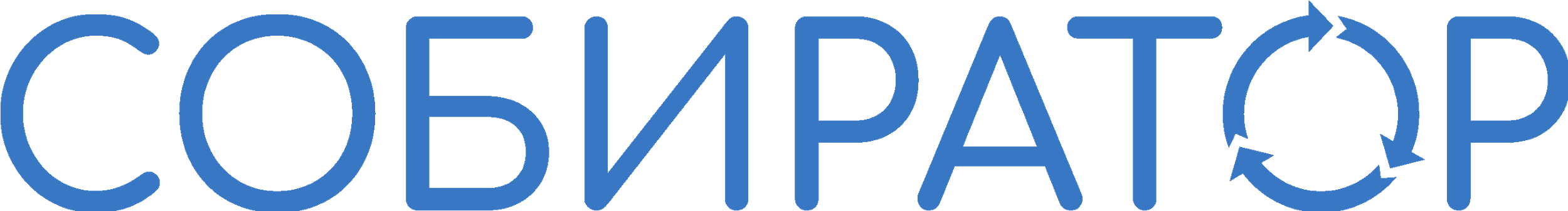 ОЧНАЯ ВСТРЕЧА: 9 июня 10:30 
Экоцентр Собиратора по адресу: г. Москва, Кавказский бульвар 56 стр 12 (м. Кантемировская)
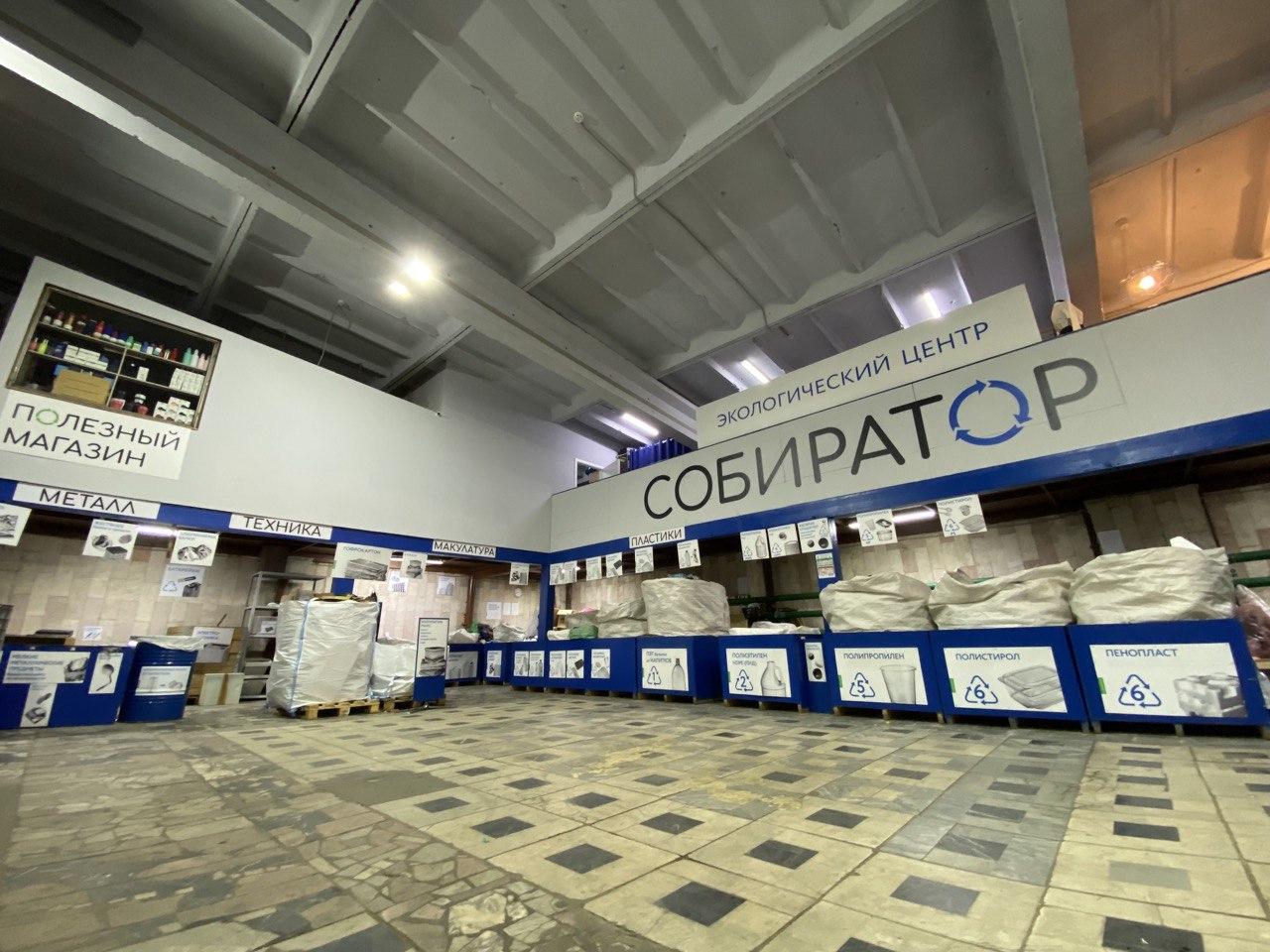 РЕГИСТРАЦИЯ:
в июне:
9.06 (вс) в 10.30
23.06 (вс) в 10.30
 
в июле:
07.07 (вс) в 10.30
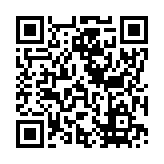 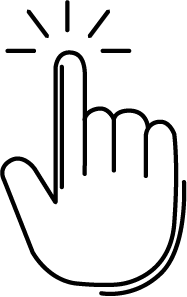 ССЫЛКА
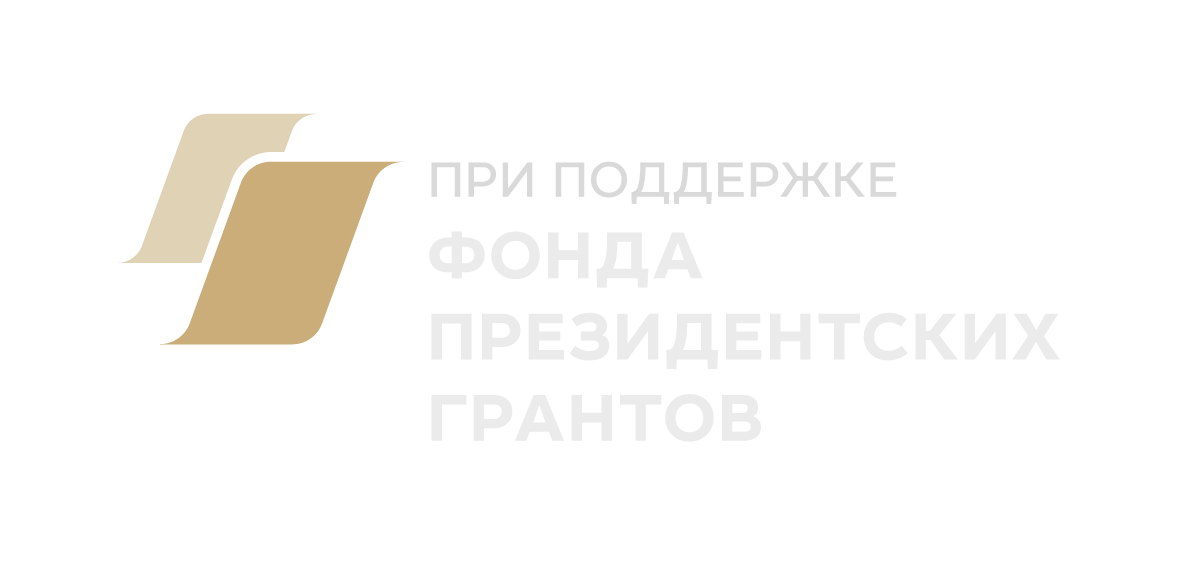 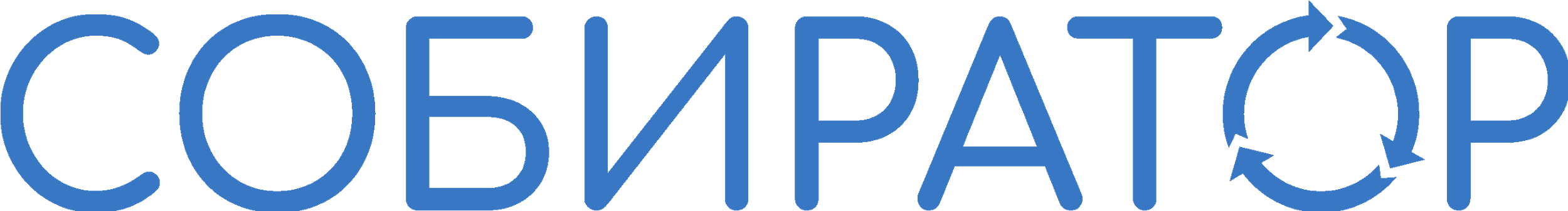 Форма обратной связи
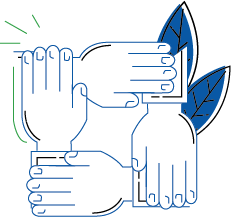 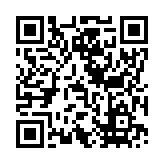 Помогите нам сделать для вас лучший сервис!
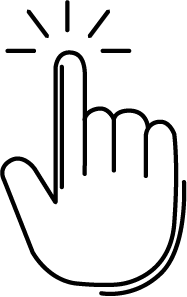 ССЫЛКА
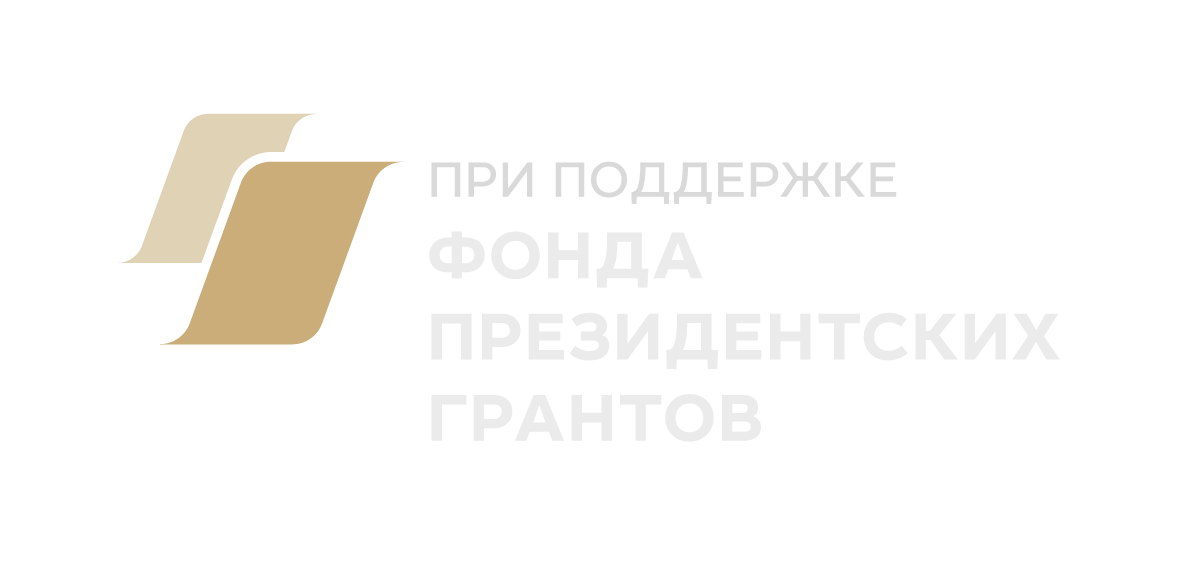 в создании экологичных пространств
ЛУЧШИЕ ПРАКТИКИ
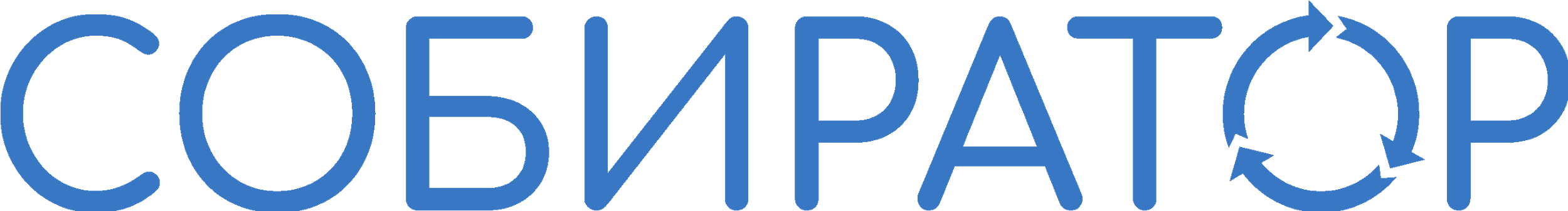 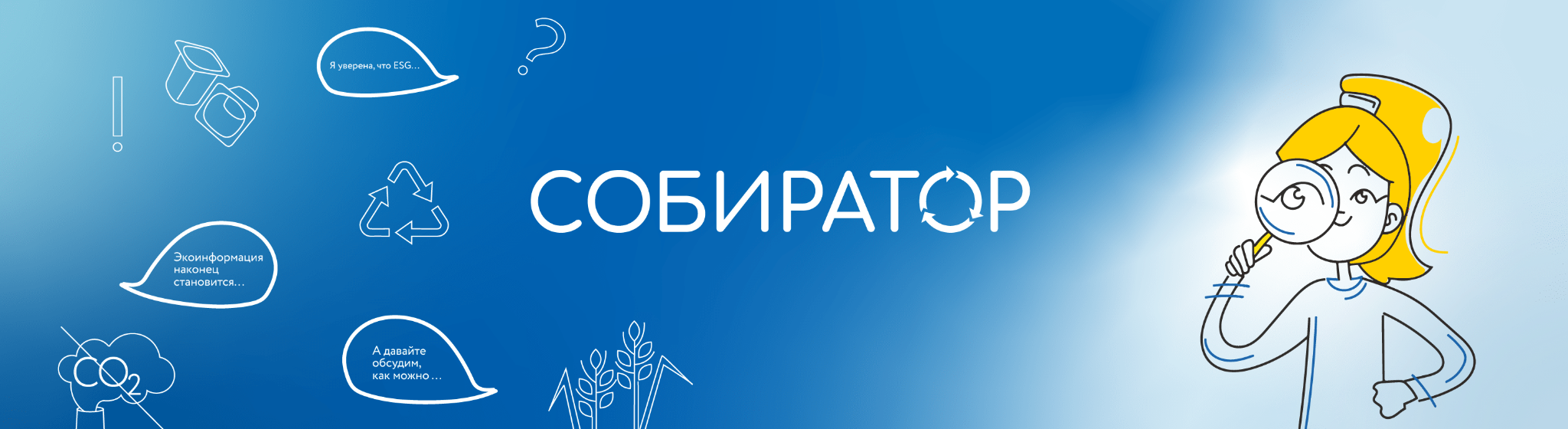 Наши контакты
Участие в проекте
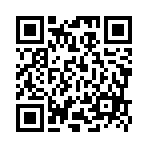 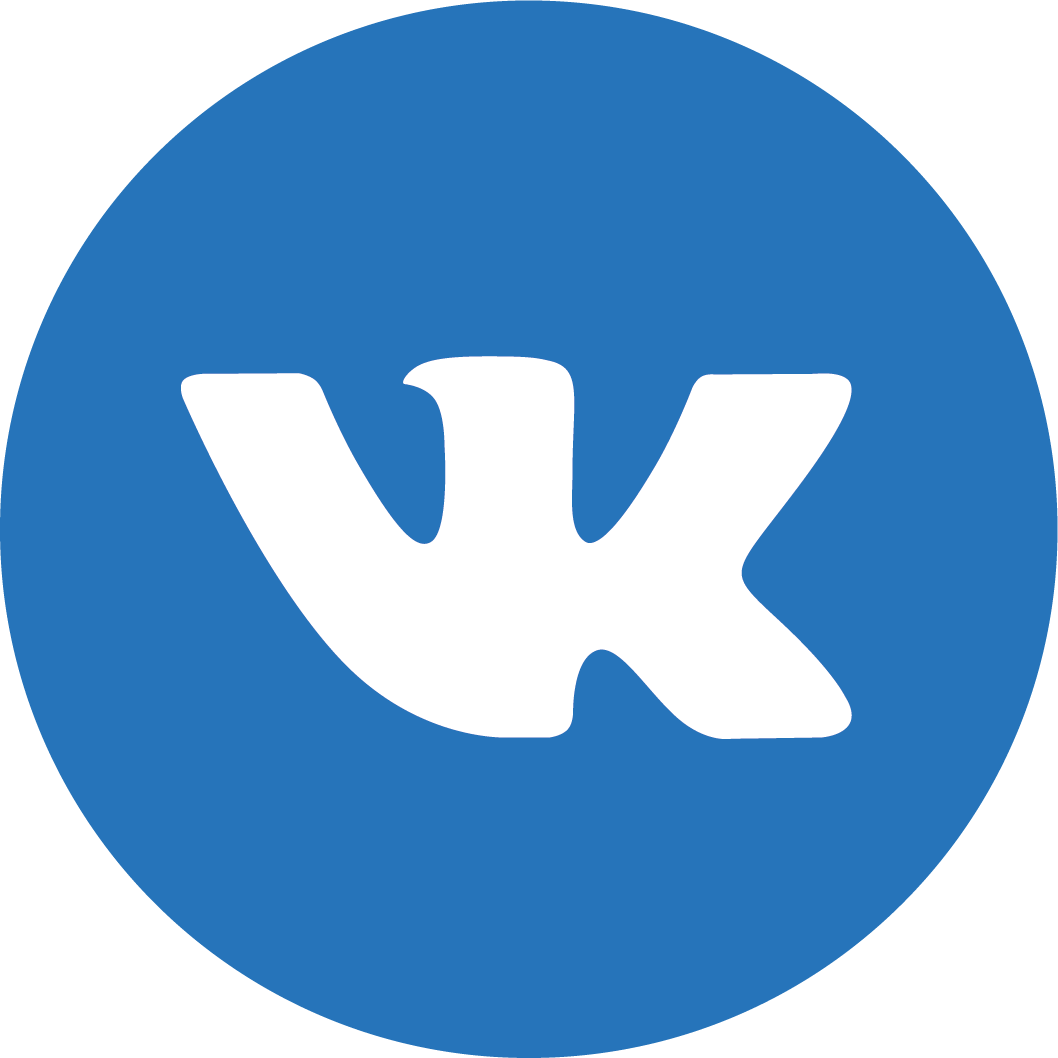 shop.sobirator.ru
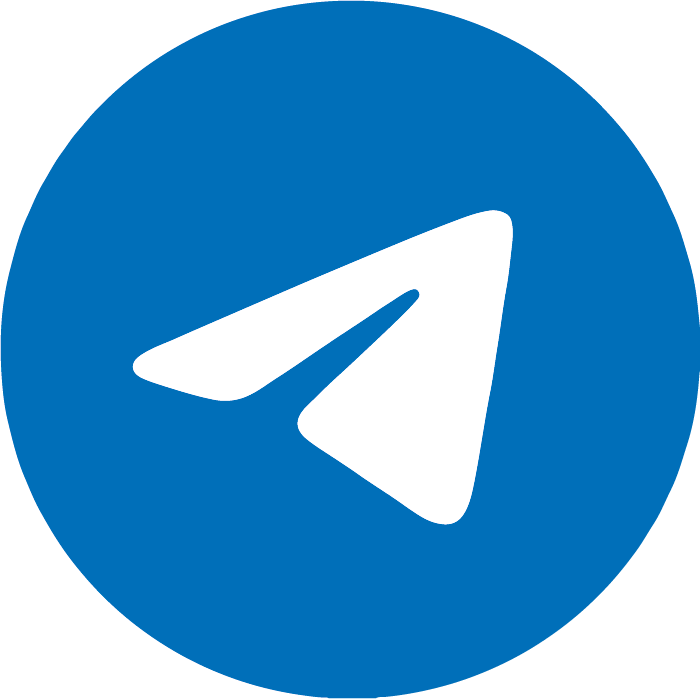 sobirator.ru
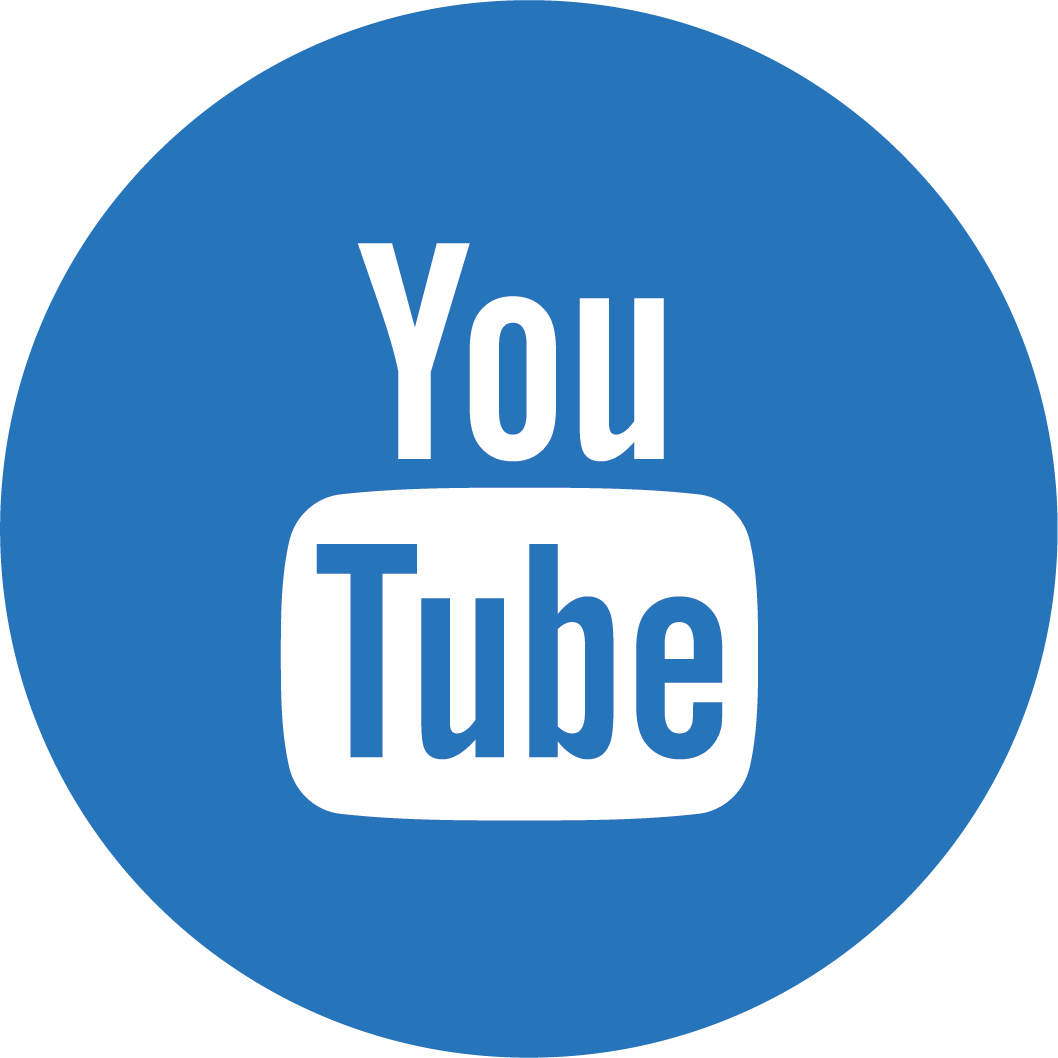 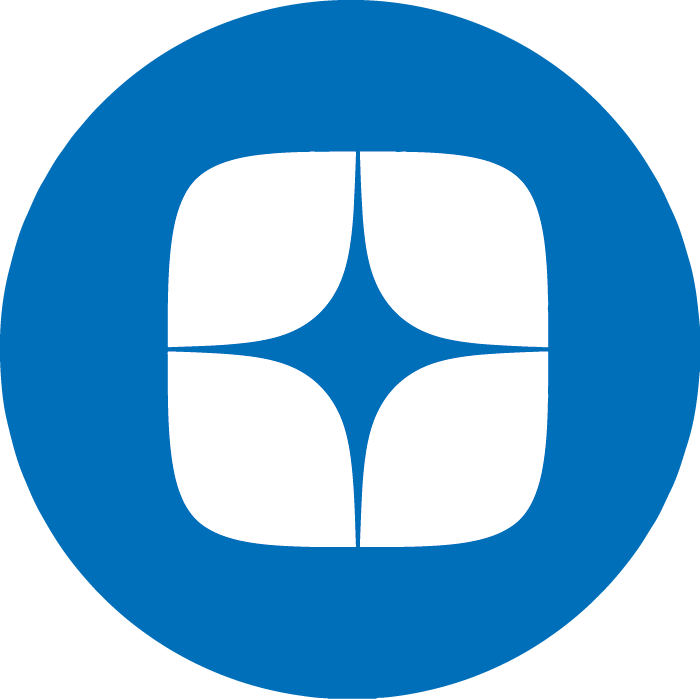